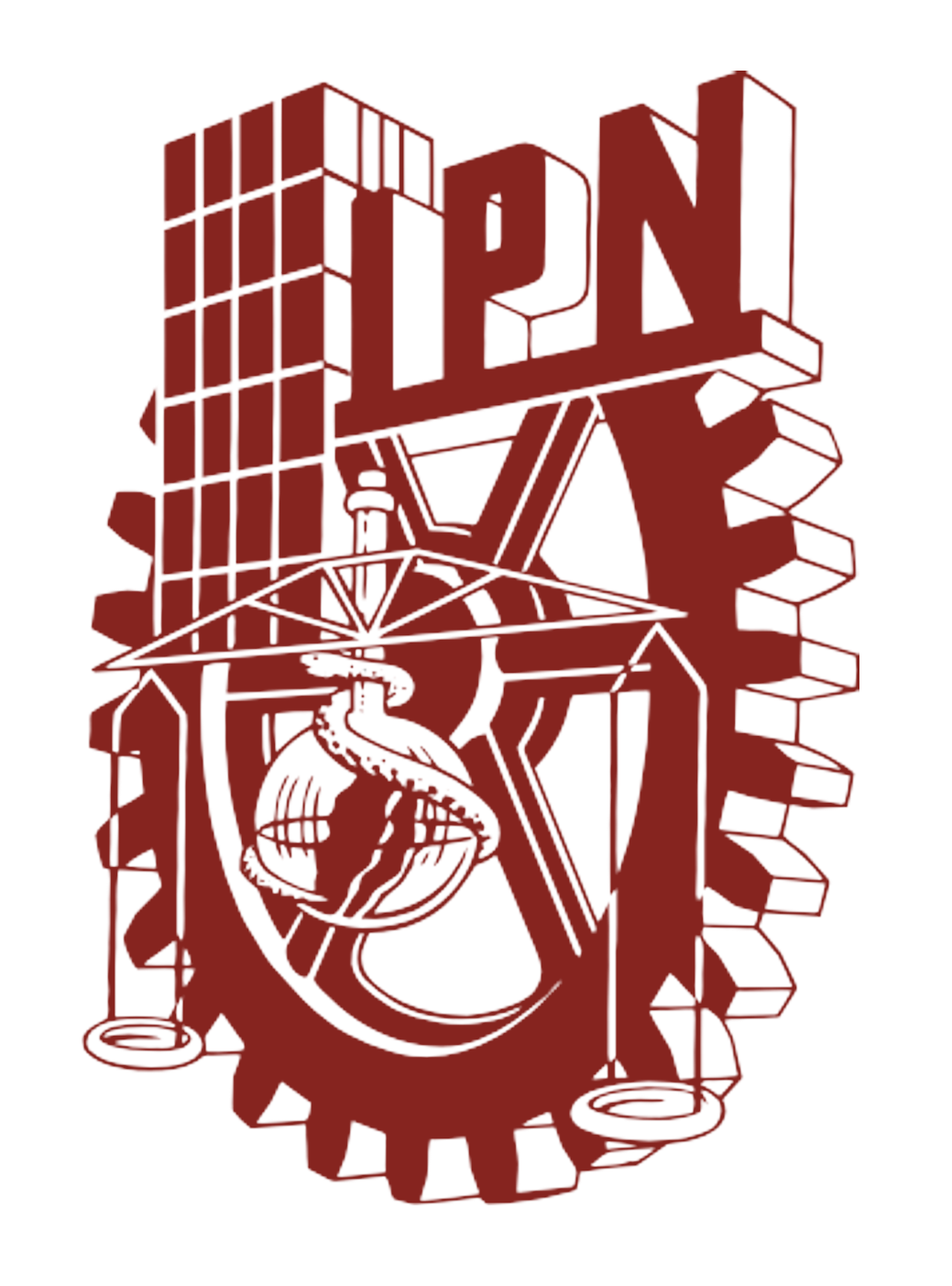 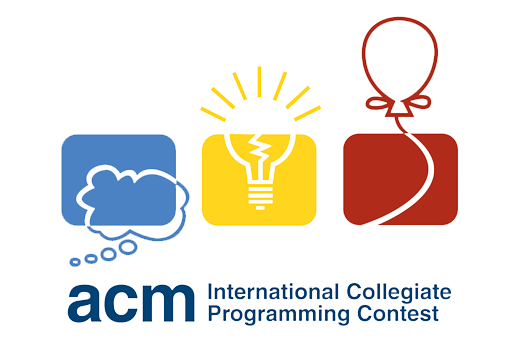 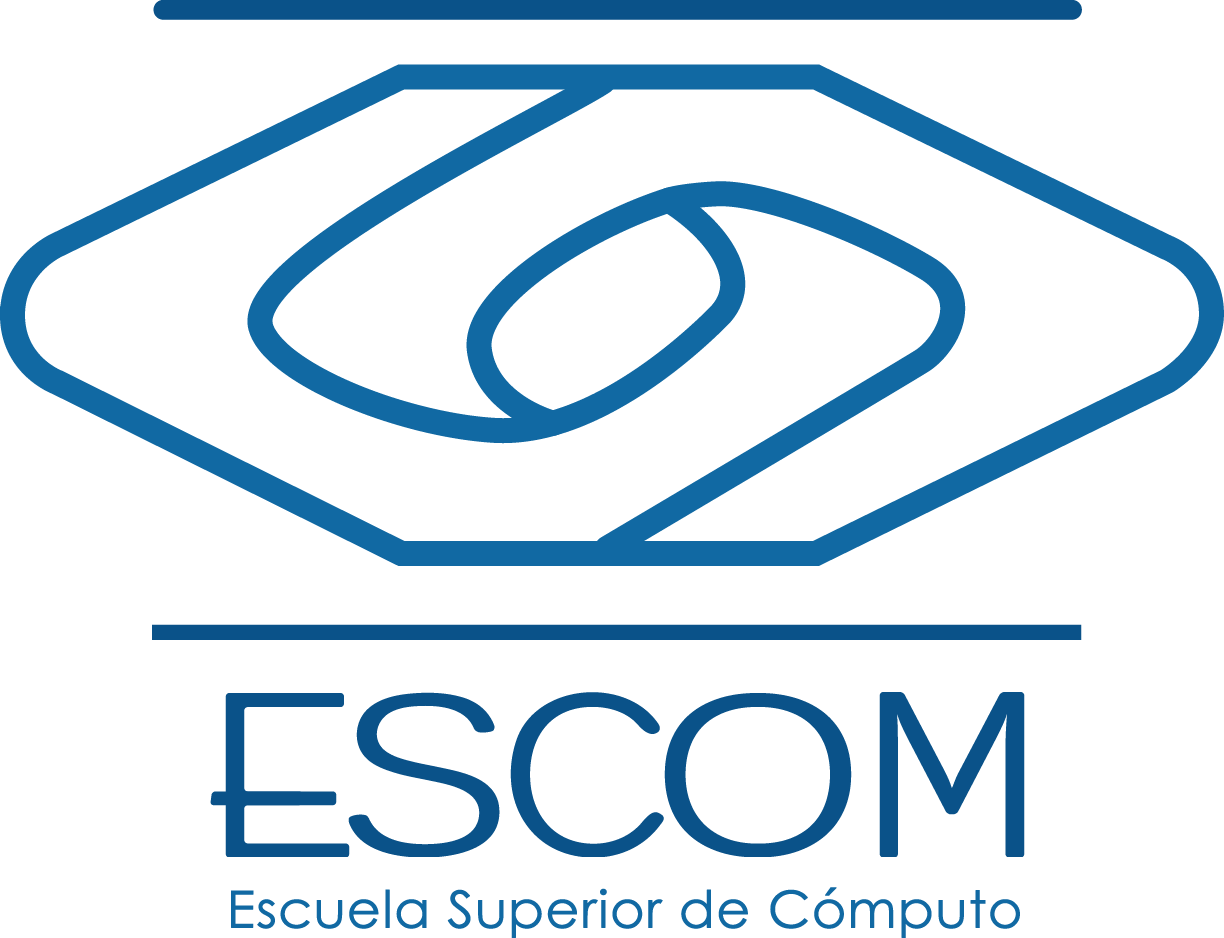 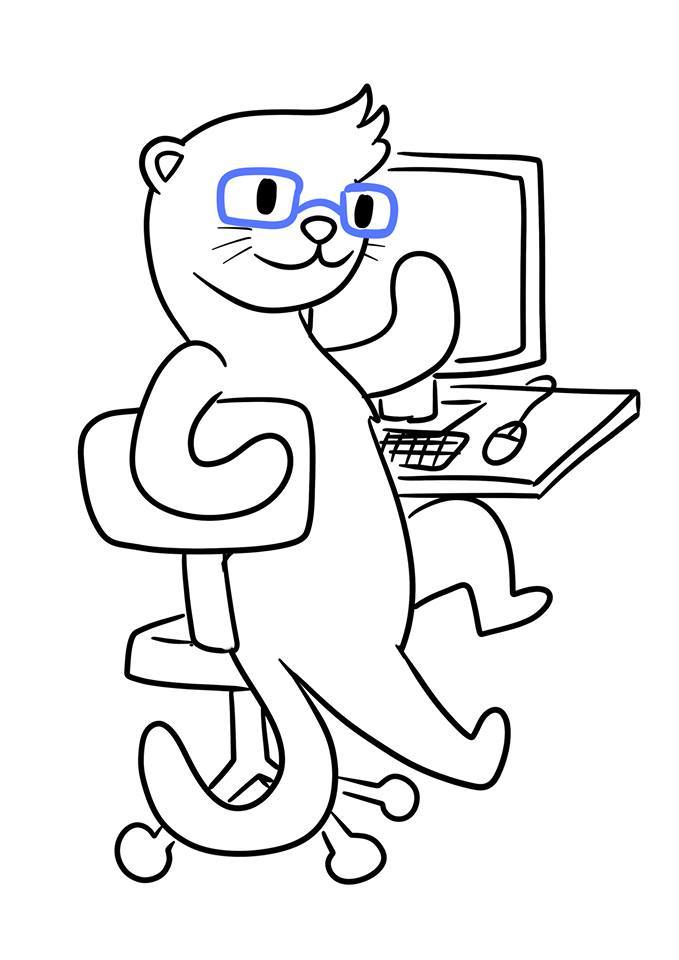 Club de Algoritmia ESCOM
¿Qué es el Club de Algoritmia?
Somos un grupo de estudiantes apasionados por la resolución de problemas matemáticos y computacionales que implican el uso de algoritmos bien diseñados para darles solución a través de un lenguaje de programación.
¿Qué es el Club de Algoritmia?
Ayudamos a otros alumnos con base a los conocimientos y experiencias con base a los conocimientos que hemos adquirido en diversos concursos de programacion a nivel nacional e internacional.
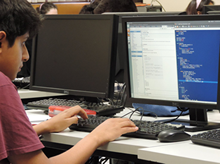 ¿Qué NO es el Club de Algoritmia?
NO reemplazamos las clases regulares.

NO hacemos los deberes de los estudiantes.

NO somos un grupo con fines de lucro, todas nuestras actividades son en beneficio de los alumnos de la Escuela Superior de Cómputo.
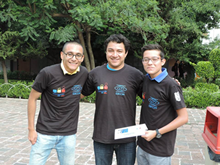 ¿Entonces que hacemos en el Club?
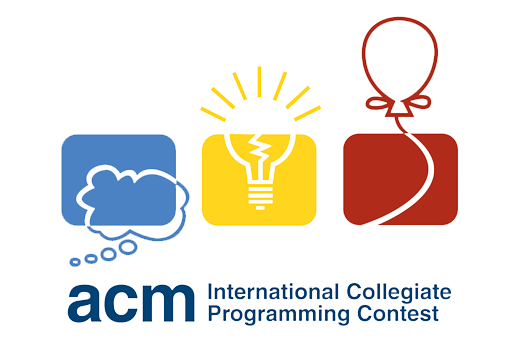 Aprendemos

Codificamos

Entrenamos

Competimos
"Think. Create. Solve."
¿Qué son los concursos de programación?
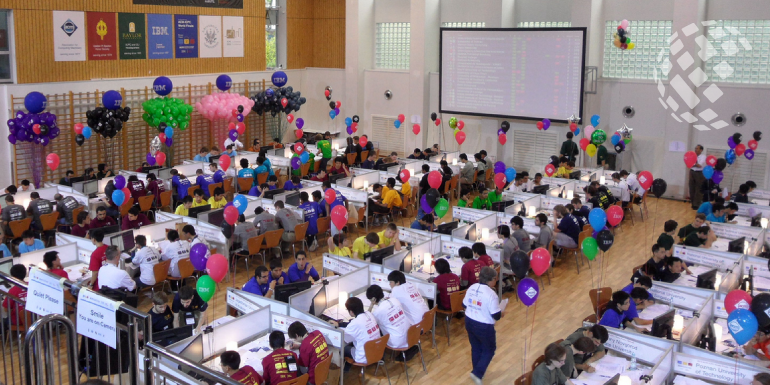 ¿Qué son los concursos de programación?
Competencias de programación y algorítmicas.


ACM ICPC – Actualmente con 2534 Universidades en 101 países de los 6 continentes.
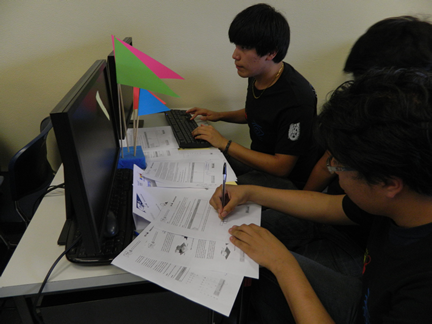 ¿Qué son los concursos de programación?
3 Integrantes
1 Computadora
8 a 12 Problemas
5 Horas para resolverlos

El equipo con mayor número de problemas resueltos en el menor tiempo posible gana.
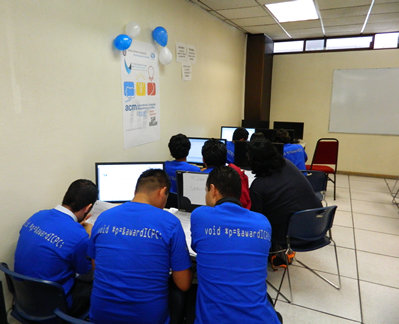 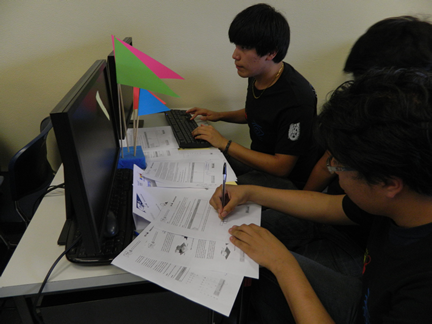 ¿Qué lenguaje de programaciónpuedo usar?
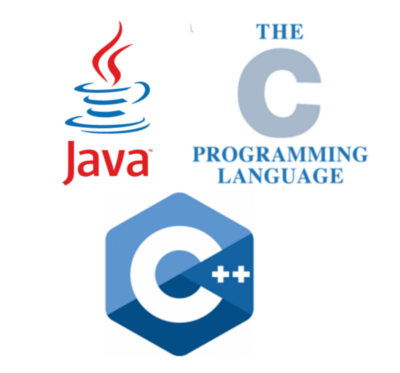 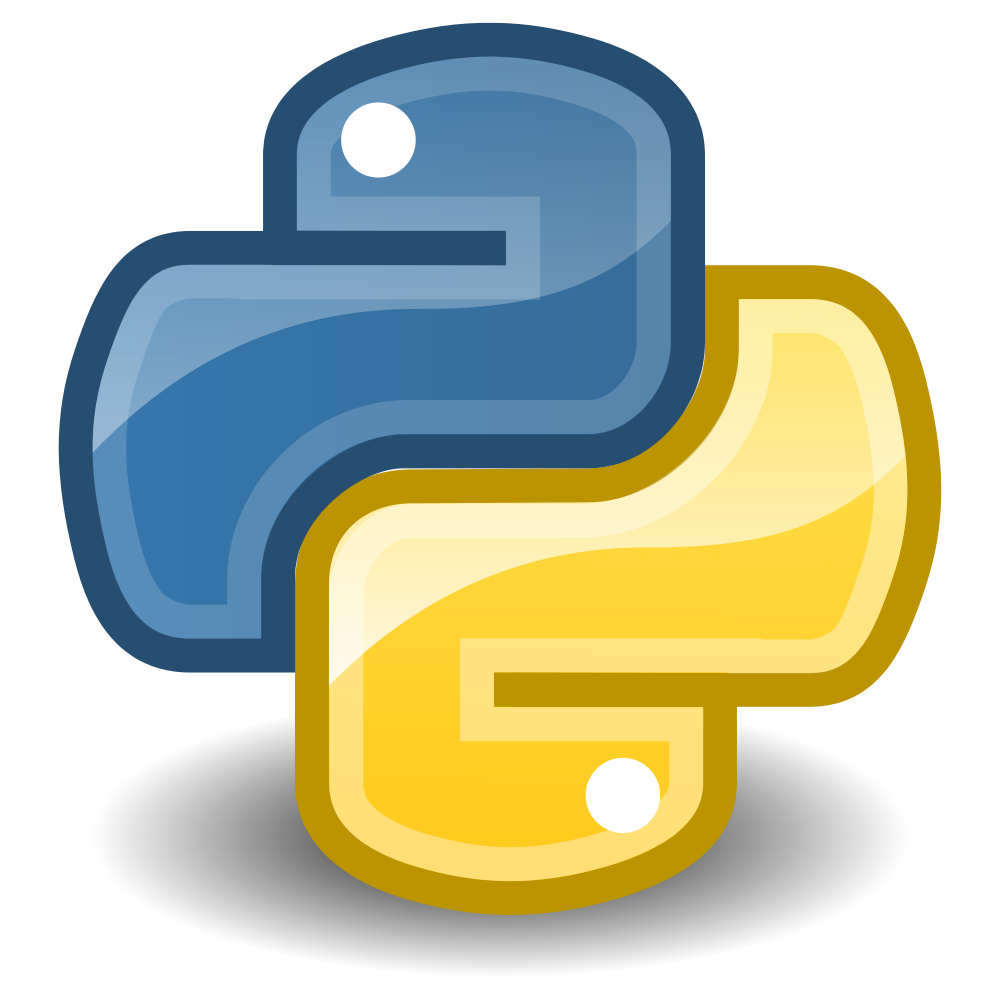 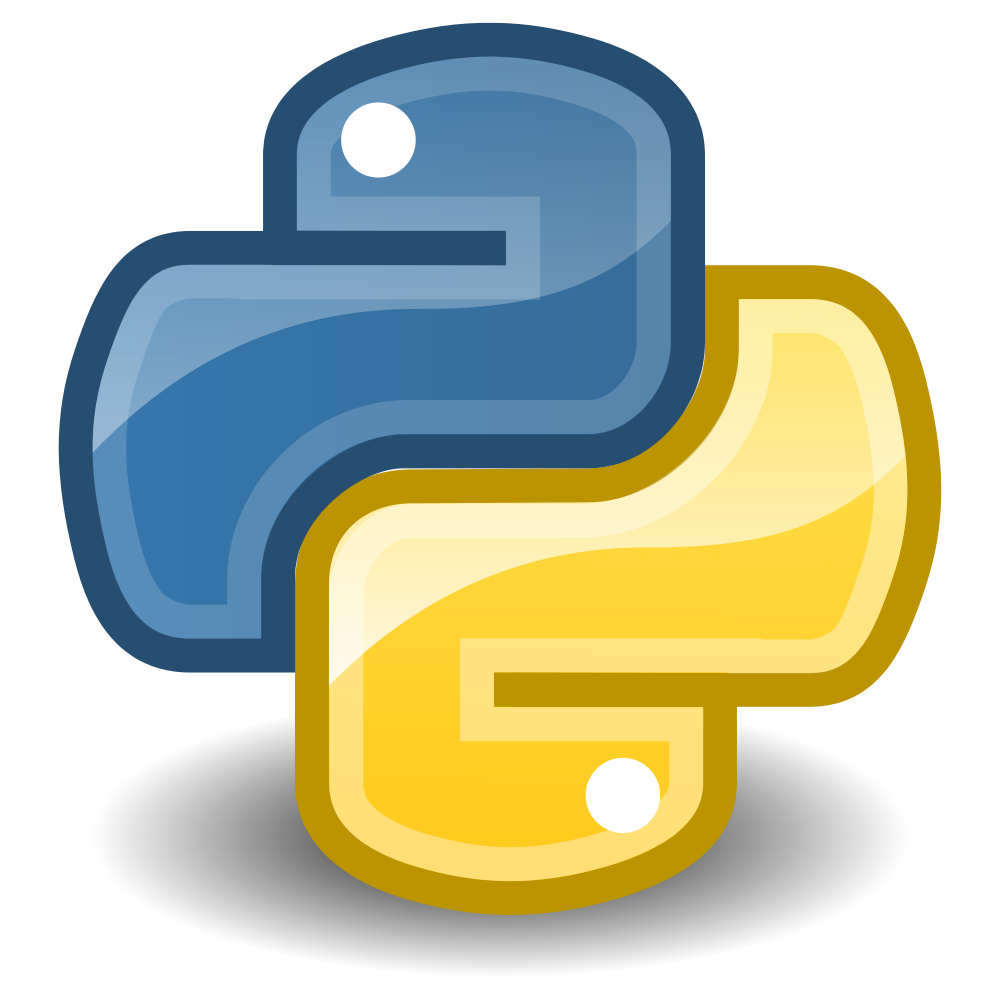 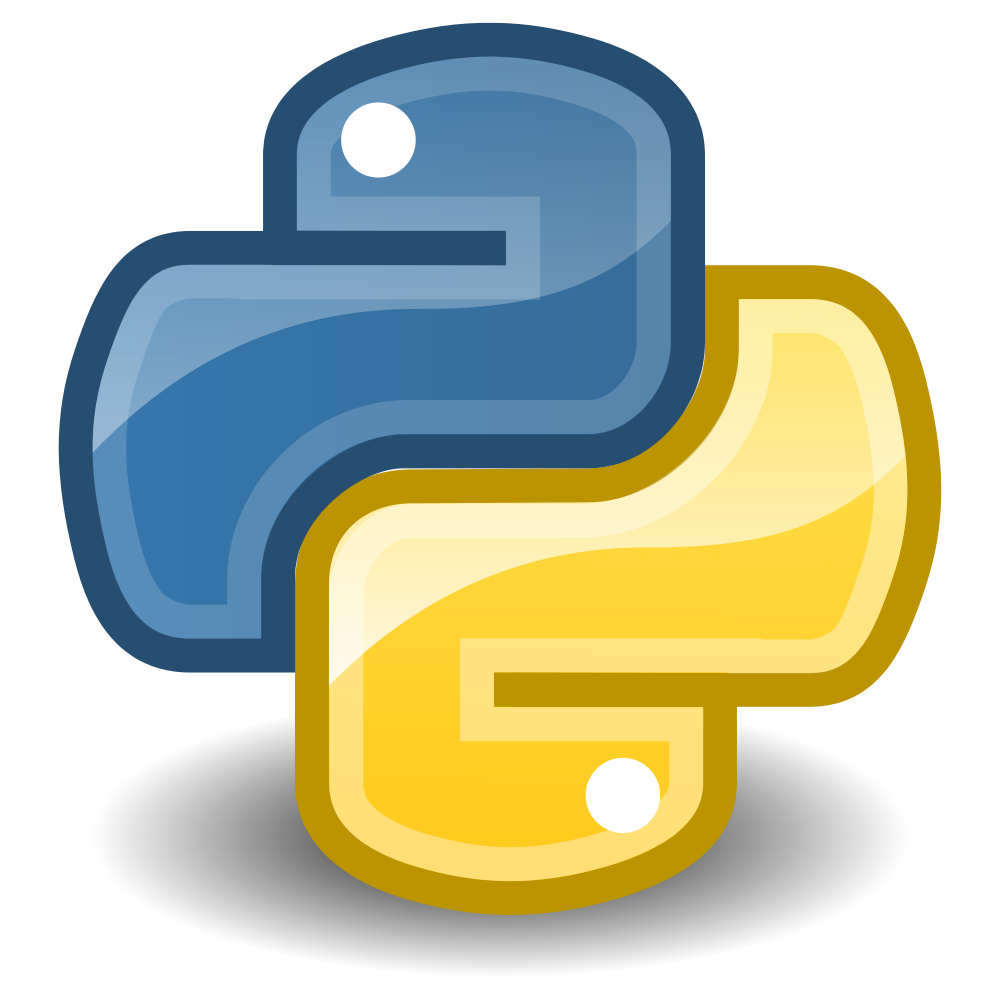 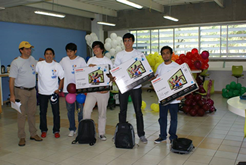 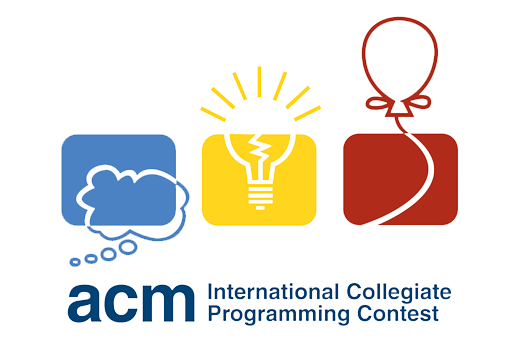 Posibles veredictos…
Wrong Answer
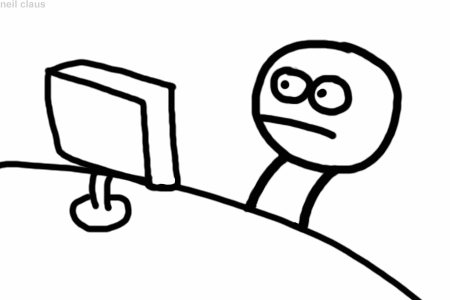 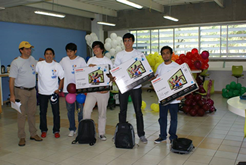 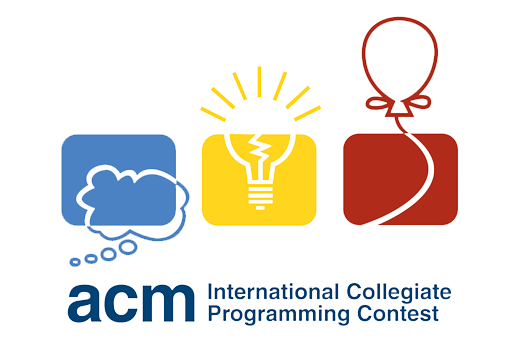 Posibles veredictos…
Compilation Error
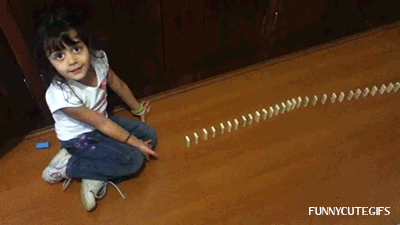 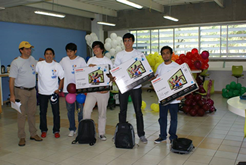 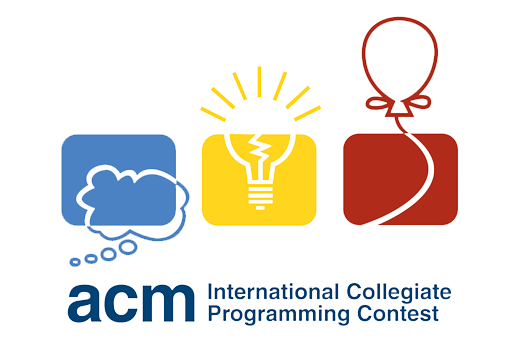 Posibles veredictos…
Runtime Error
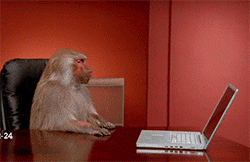 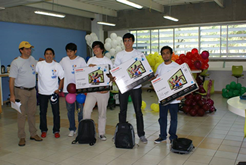 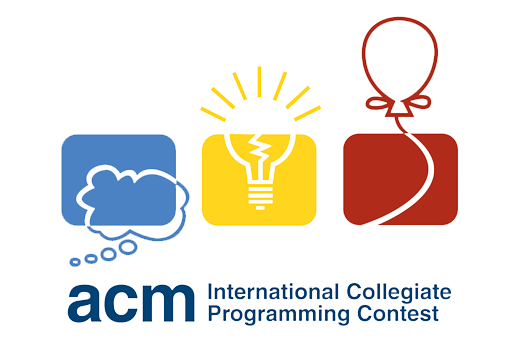 Posibles veredictos…
Presentation Error
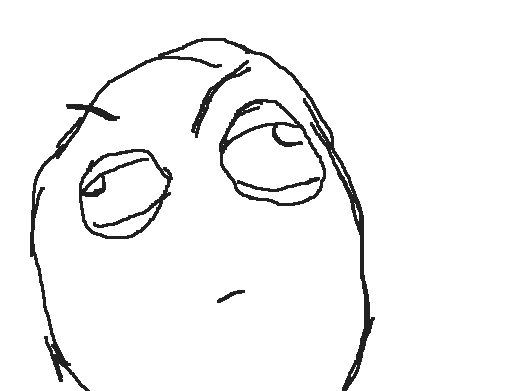 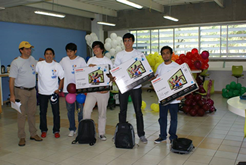 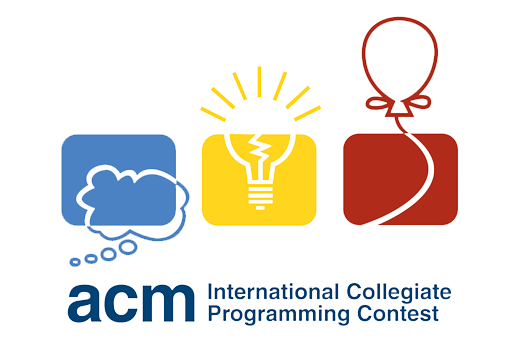 Posibles veredictos…
Time Limited Exceeded
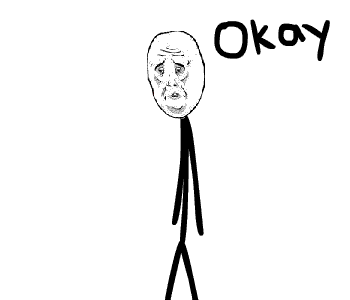 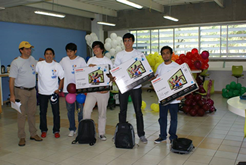 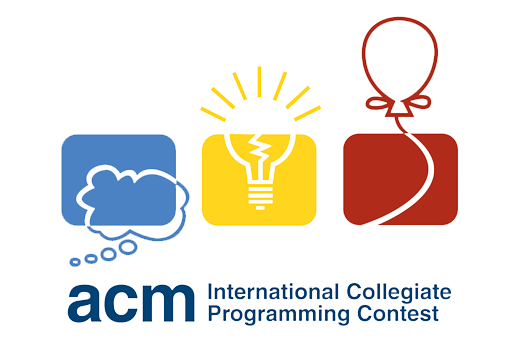 Posibles veredictos…
Accepted
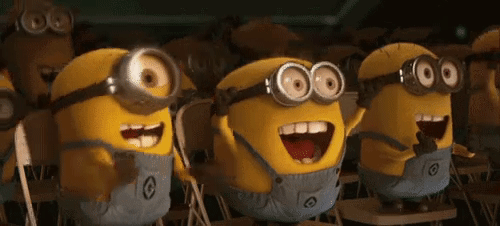 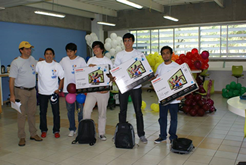 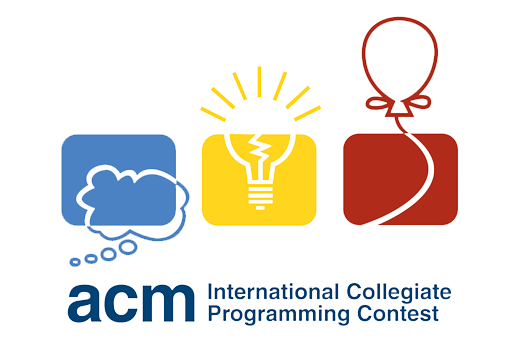 ¿Qué se ha logrado en el Club?
2011 2do lugar de sede (ITESM Qro).

2012 1er, 2do y 3er lugar de sede (ITESM Qro)… Campeón regional!!

2013  1er lugar, equipo más rápido de sede (ITESO, Jalisco)… Campeón regional!!

2014  3er lugar regional (ITESO, Jalisco).
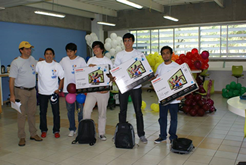 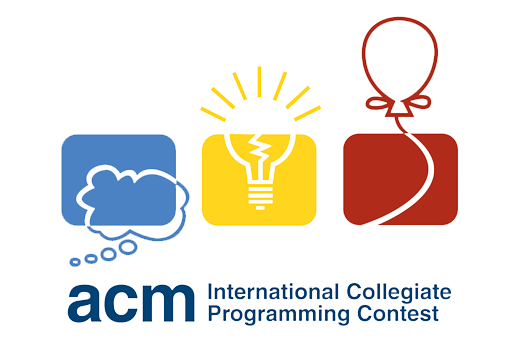 ¿Qué se ha logrado el Club?
2015 1er lugar de sede (ITESO, Jalisco)… Campeón regional!!
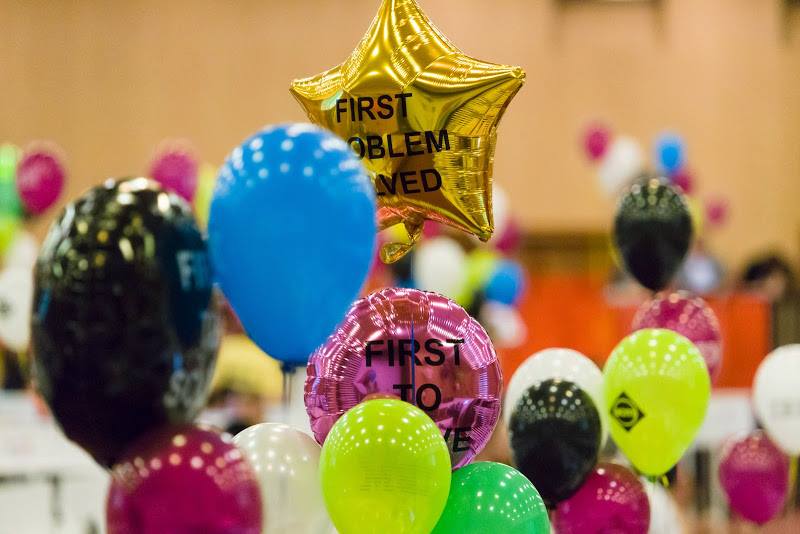 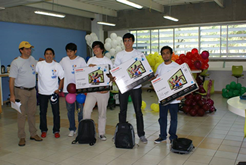 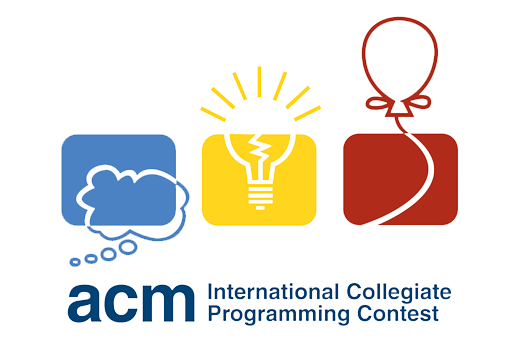 ¿Qué se ha logrado el Club?
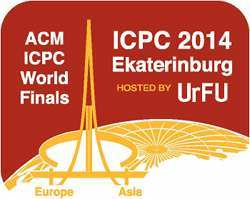 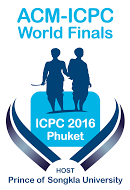 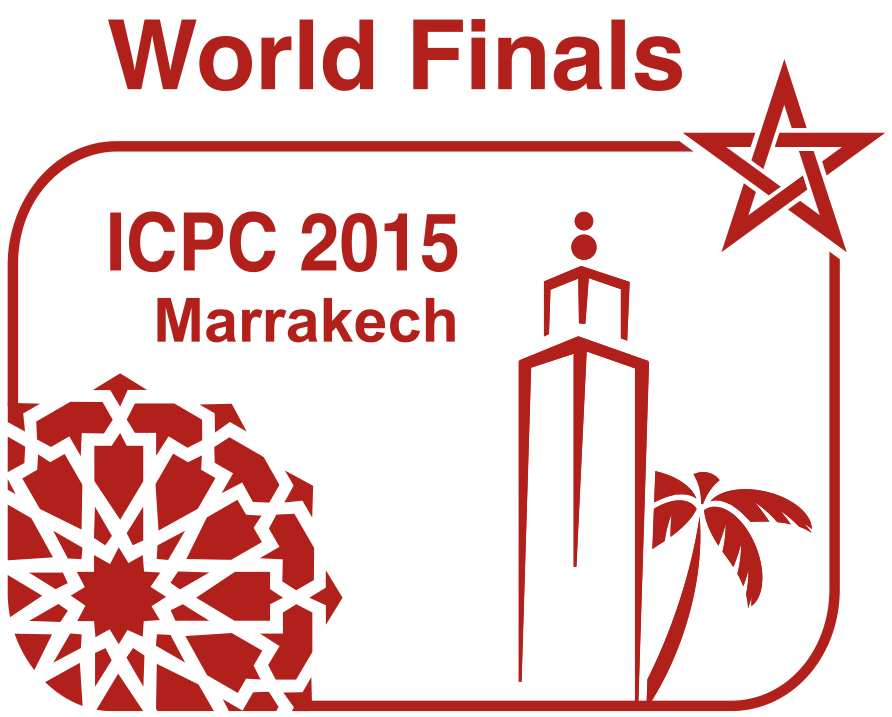 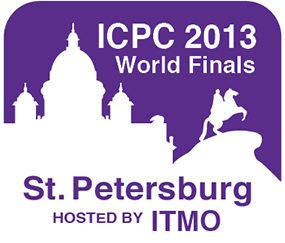 ¿Qué significa ser los mejores del regional México & Centroamérica?
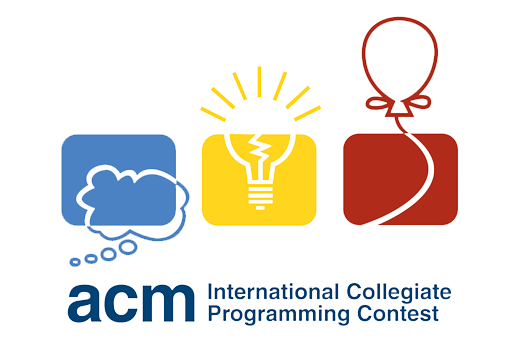 Participar en las ACM-ICPC World Finals

El Instituto Politécnico Nacional ha sido representado por los equipos:

	-Escoders  					2013
	-Hurones Pwneadores 			2014
	-Escoolers 					2015
	-La Carabina Del AC 			2016
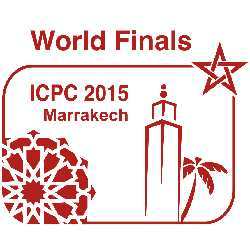 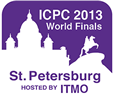 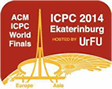 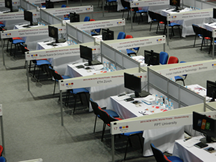 ¿Qué significa ser los mejores del regional México & Centroamérica?
Año con año más de 27,000 equipos a nivel internacional compiten por alcanzar un puesto en el ranking mundial.
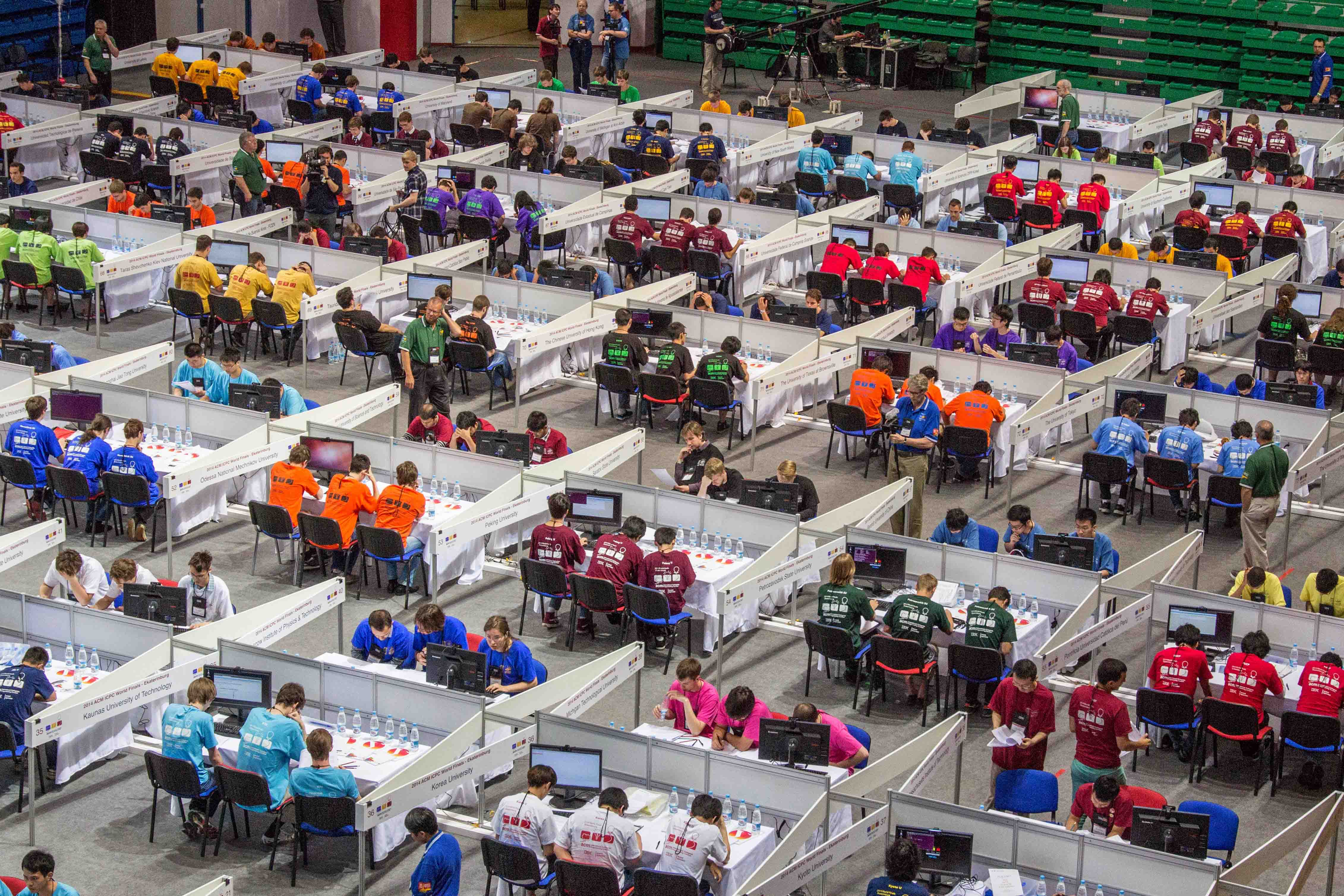 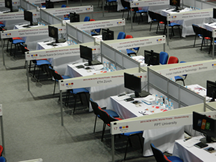 ¿Qué significa ser los mejores del regional México & Centroamérica?
ESCOM alcanzó un puesto entre los 100 mejores del mundo en 2013, 2014 y 2015.
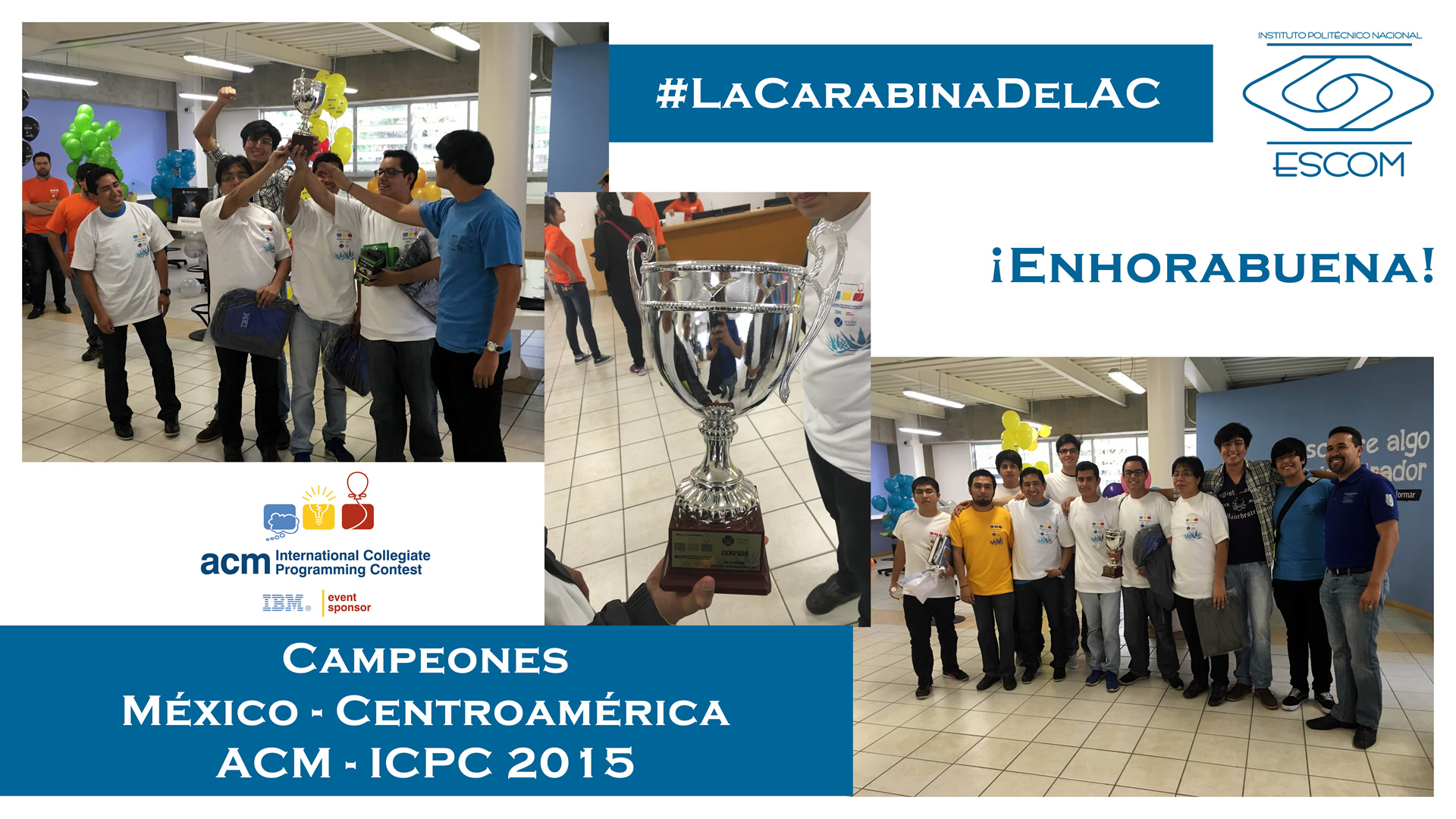 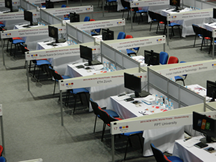 World Finals ACM ICPC
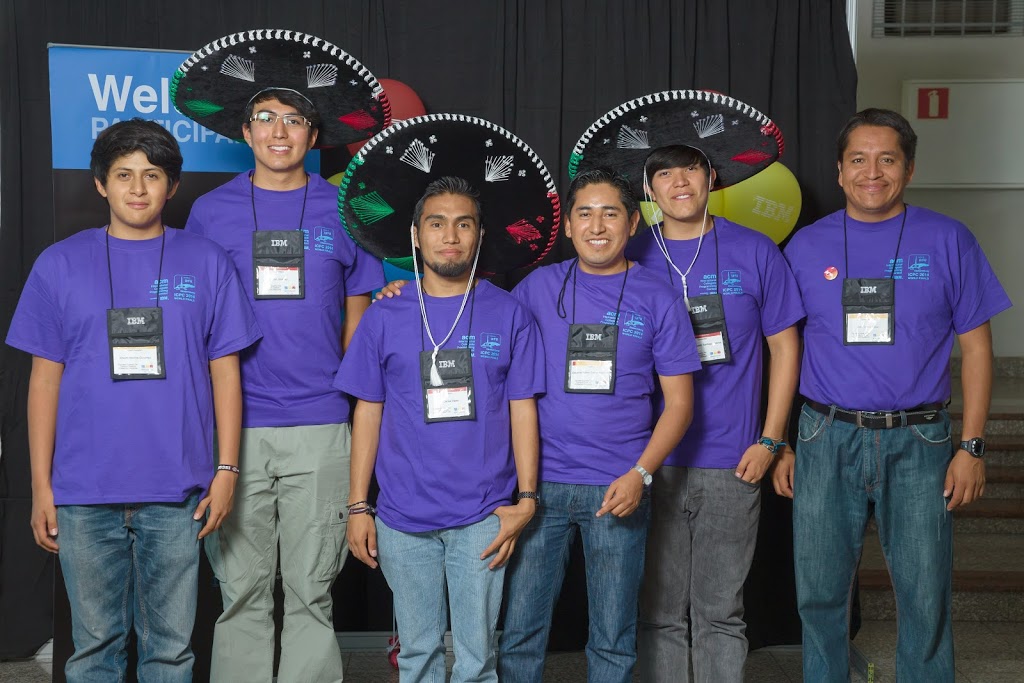 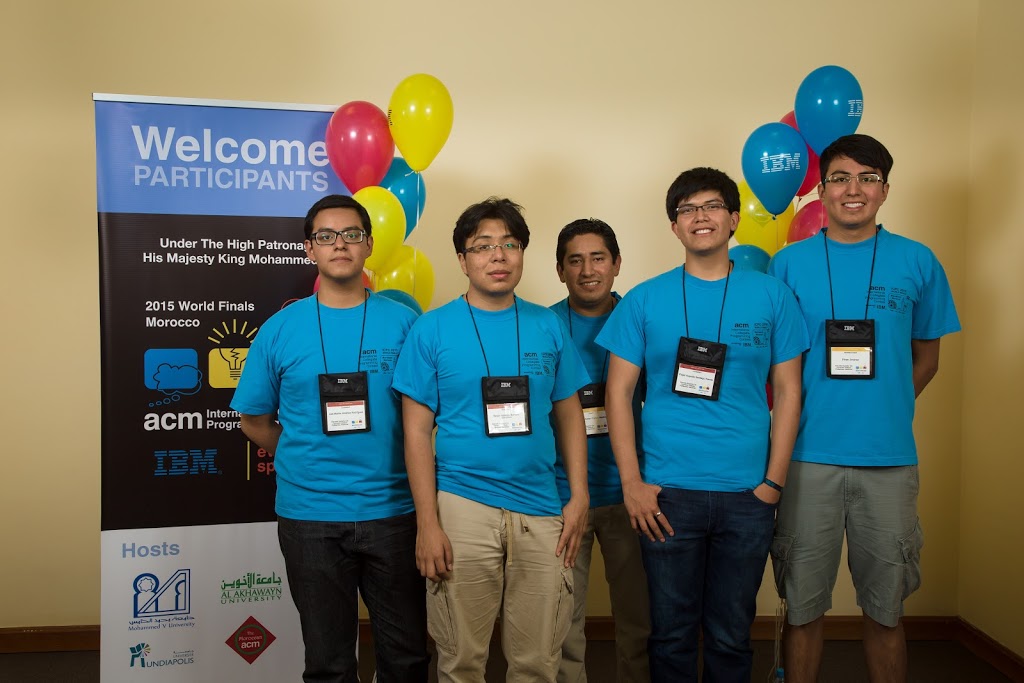 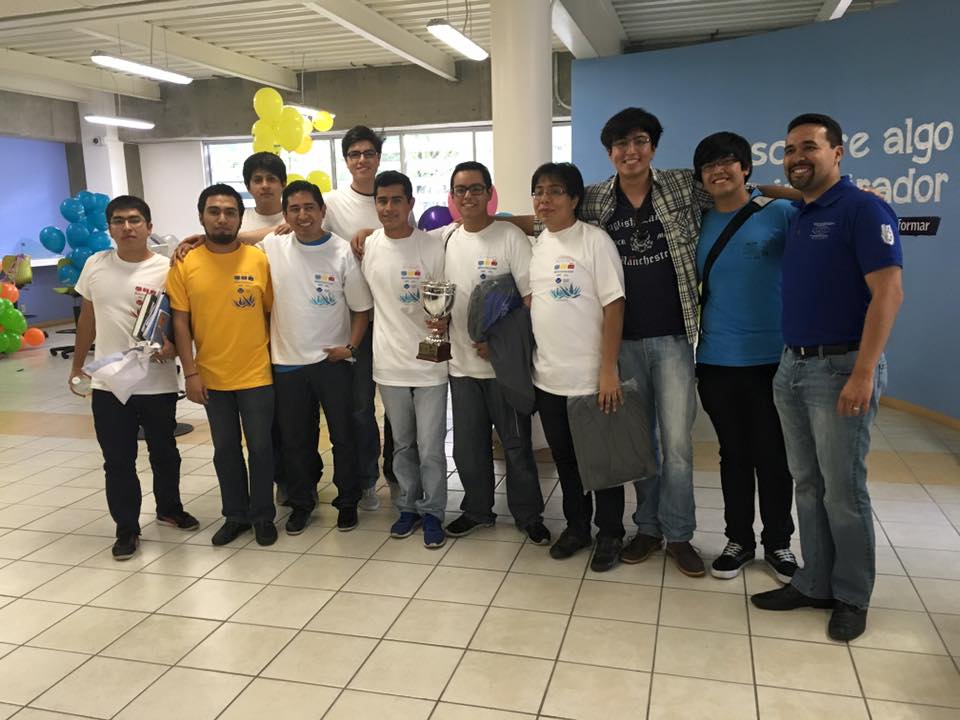 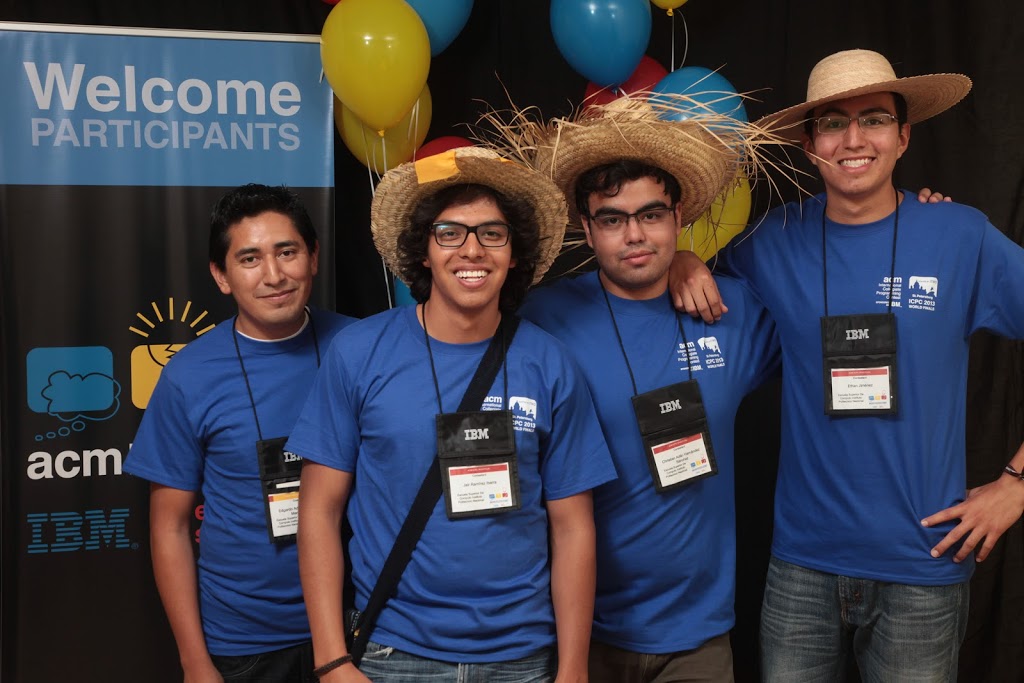 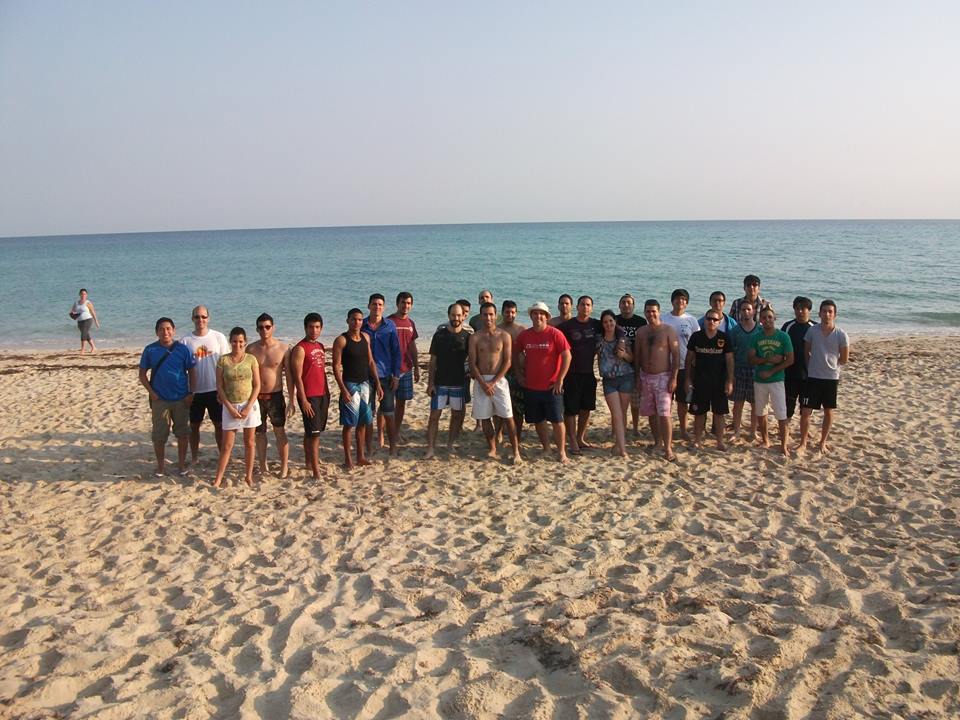 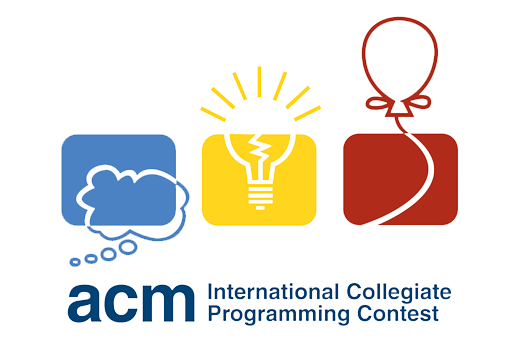 Algunas otras aventuras…
2014 V Campamento Internacional Caribeño de Entrenamiento para el ACM-ICPC ( UCI , La Habana Cuba ).

2015 VI Campamento Internacional Caribeño de Entrenamiento para el ACM-ICPC ( UCI , La Habana Cuba )
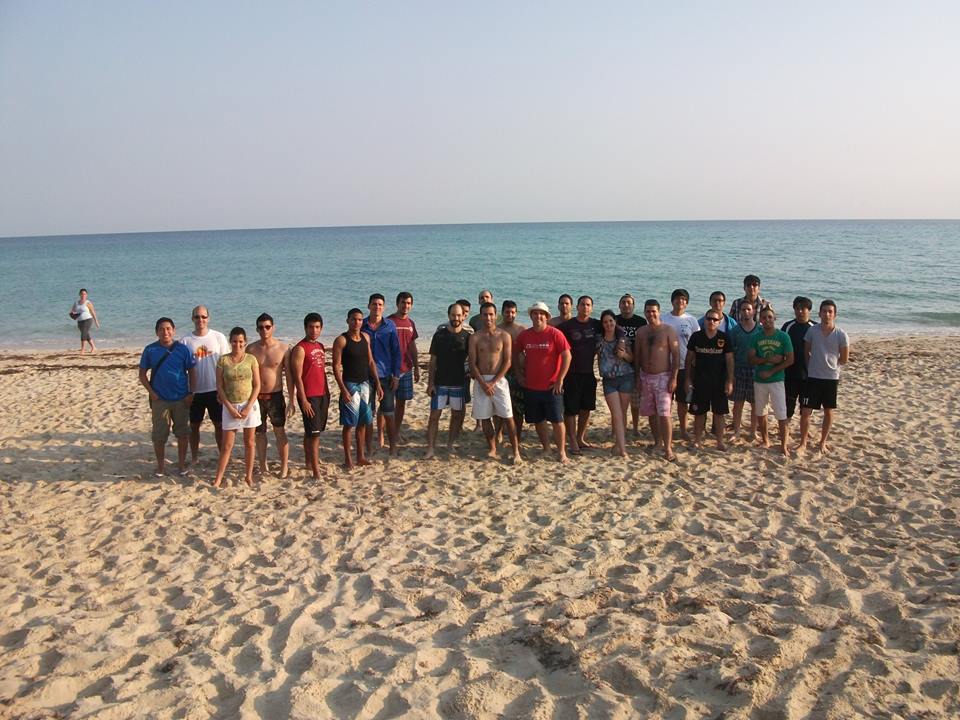 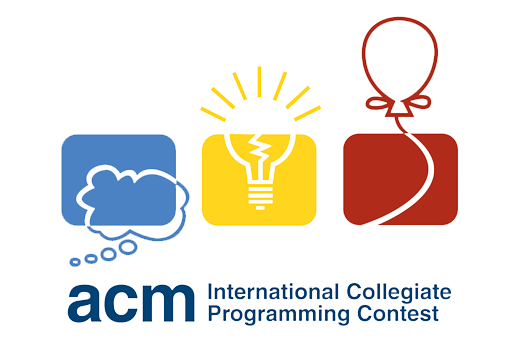 Algunas otras aventuras…
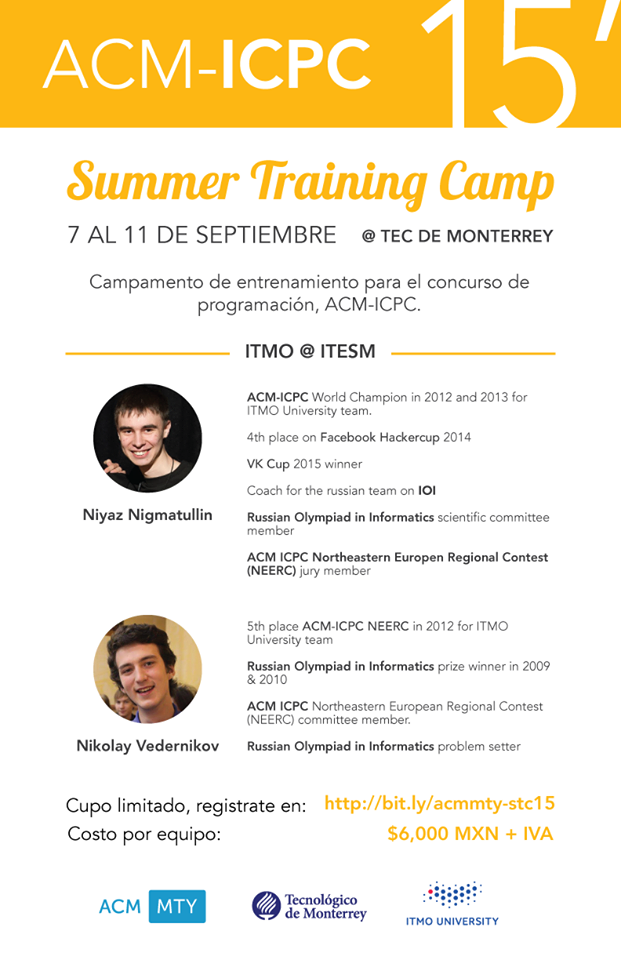 Summer Training Camp.
¿Qué tipo de problemas se resuelven en el Club?
Problemas que involucren una solución no trivial, se plantea evaluar la calidad del algoritmo, el tiempo de ejecución, memoria utilizada y veracidad de los resultados.

Piensa 80%… codifica 20%.
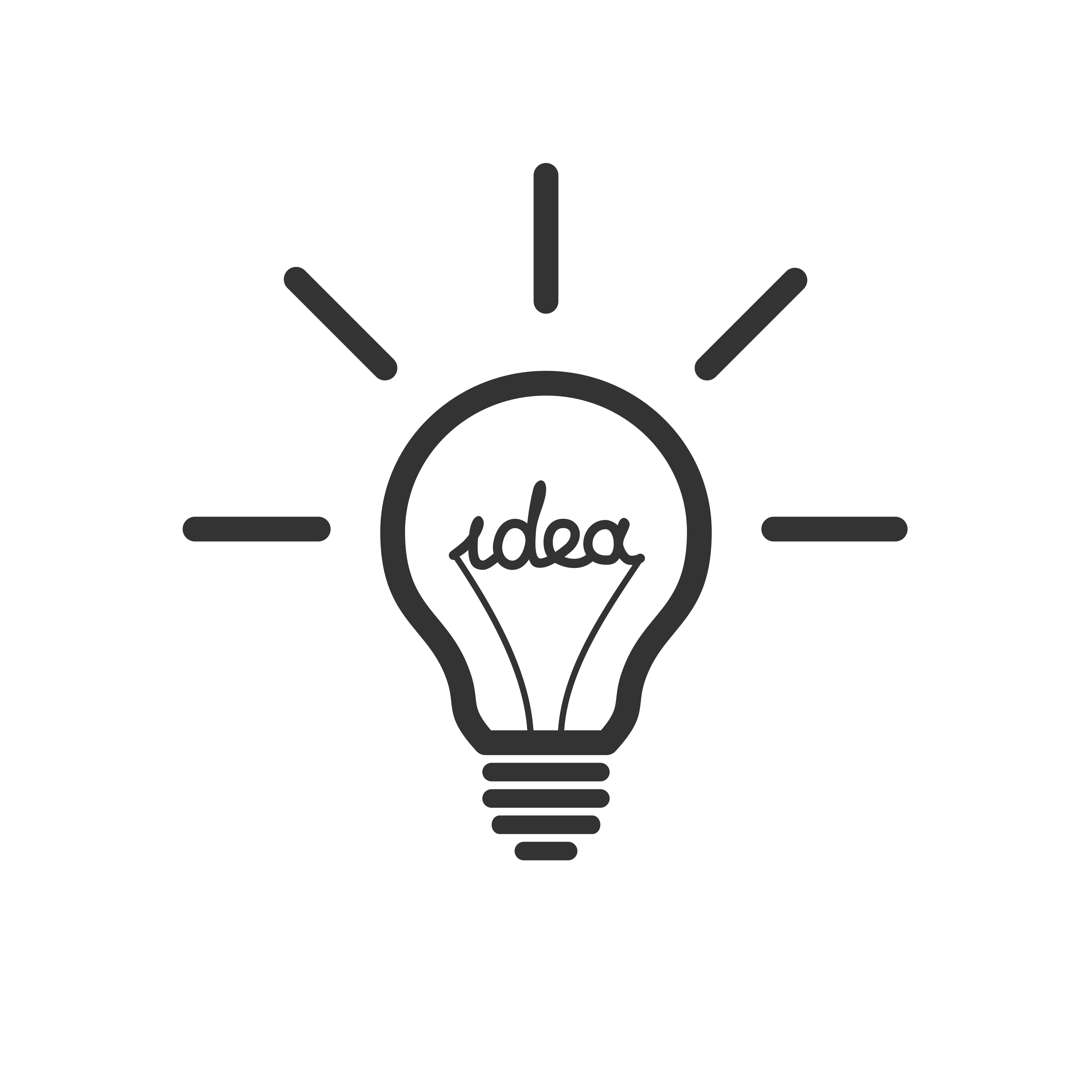 ¿Qué tipo de problemas se resuelven en el Club?
Los problemas en los concursos comprenden un amplio temario, a grandes rasgos incluye:
Análisis de Algoritmos
Teoría de Números
Combinatoria
Cadenas
Emparejamiento
Árboles de Prefijos
Estructuras de Datos
Pilas, Colas y Listas
Conjuntos
Mapeos y Diccionarios
Colas de Prioridad (Heaps)
Árboles Binariamente Indexados
Árboles de Segmentos
Programación Dinámica
Ordenamiento
Quick Sort
Merge Sort
Heap Sort
Búsqueda Binaria
Recursividad
Teoría de Grafos
Representación de Grafos
Recorridos en Grafos
Caminos Mínimos
Flujos en Grafos
Geometría Computacional
¿Dónde entrenar?
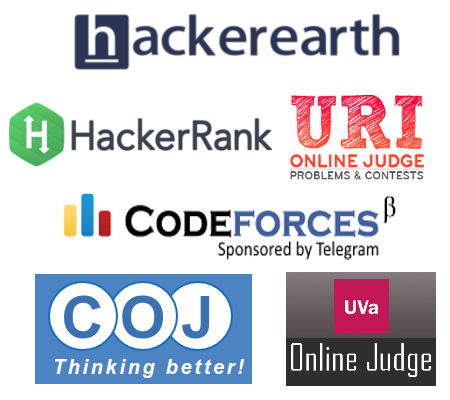 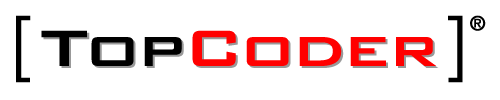 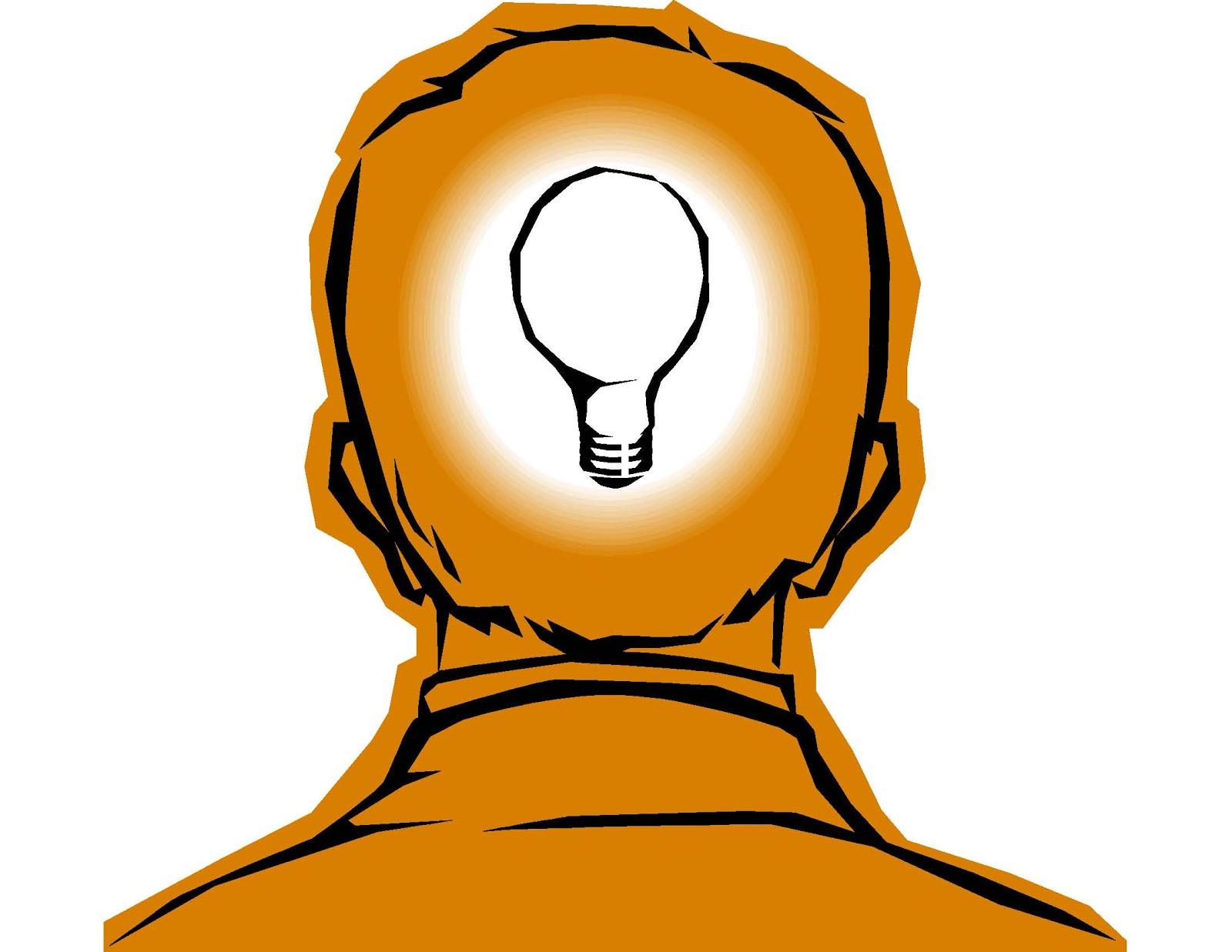 Lo más importante es el INGENIO
Ejemplos de Problemas
Slikar
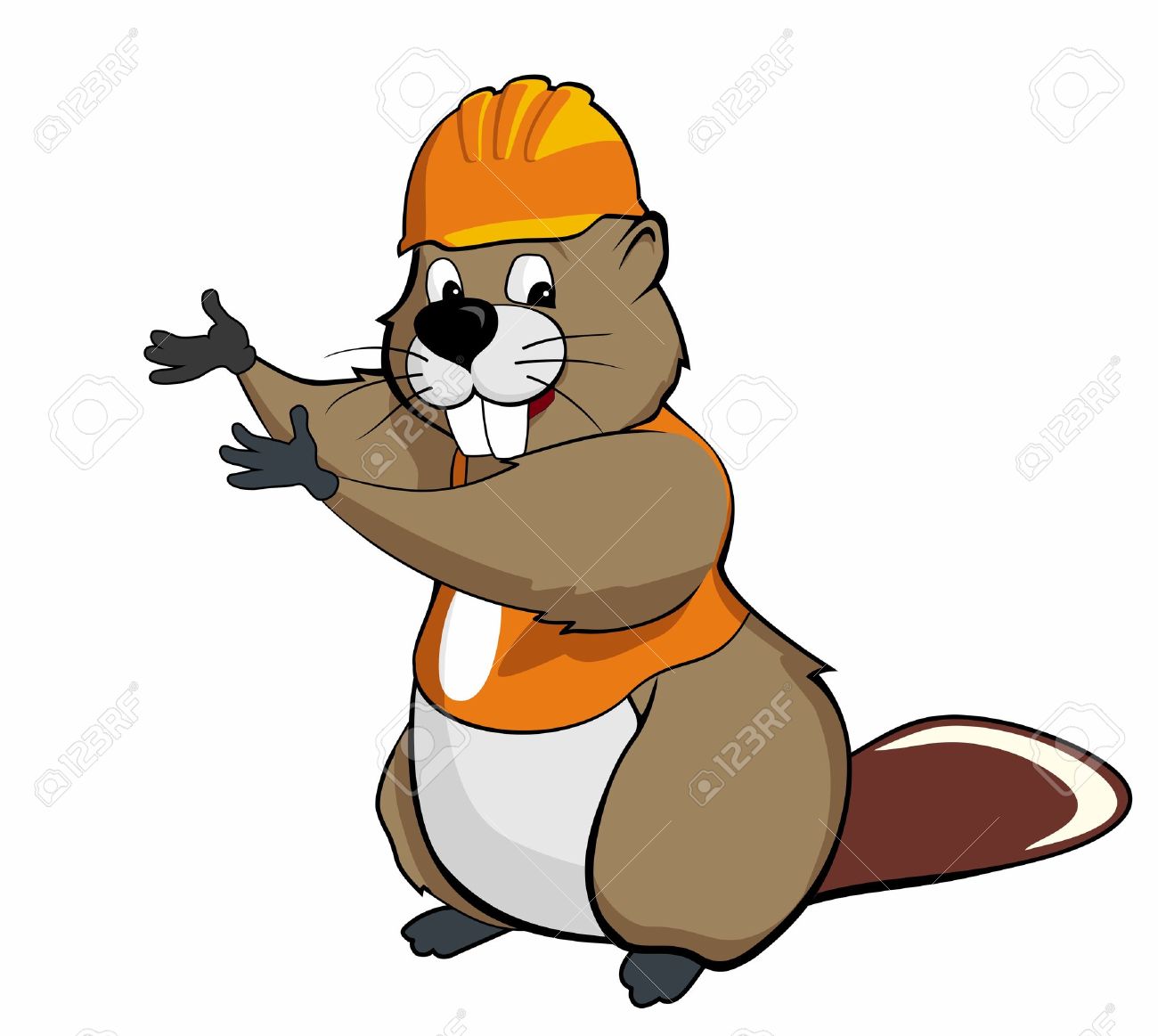 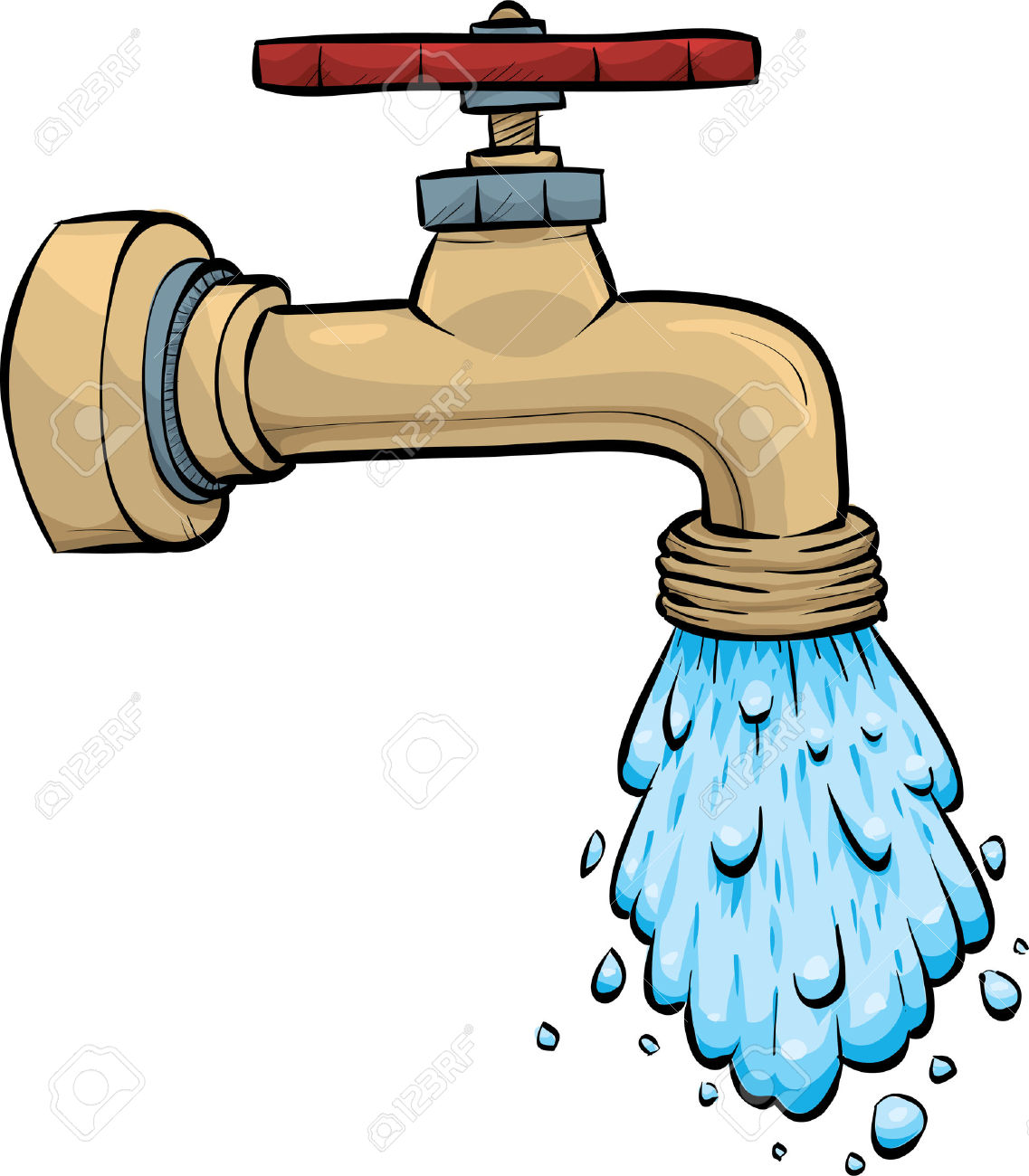 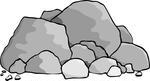 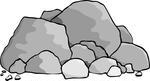 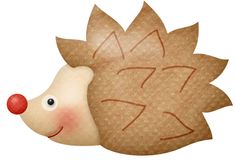 Ejemplos de Problemas
Slikar
Limitantes:
1 <= n <= 500
0 <= m <= 500

Una computadora en promedio realiza 100 millones de operaciones por segundo.

La solución al problema debe ejecutarse en menos de un segundo y no usar mas de 16Mb de RAM para realizar cálculos.
Ejemplos de Problemas
Slikar
La complejidad de un algoritmo determina un estimado importante para conocer el tiempo de ejecución que tendrá un programa.

Una primera aproximación…

Busqueda en profundidad O( n * m )
Ejemplos de Problemas
Slikar
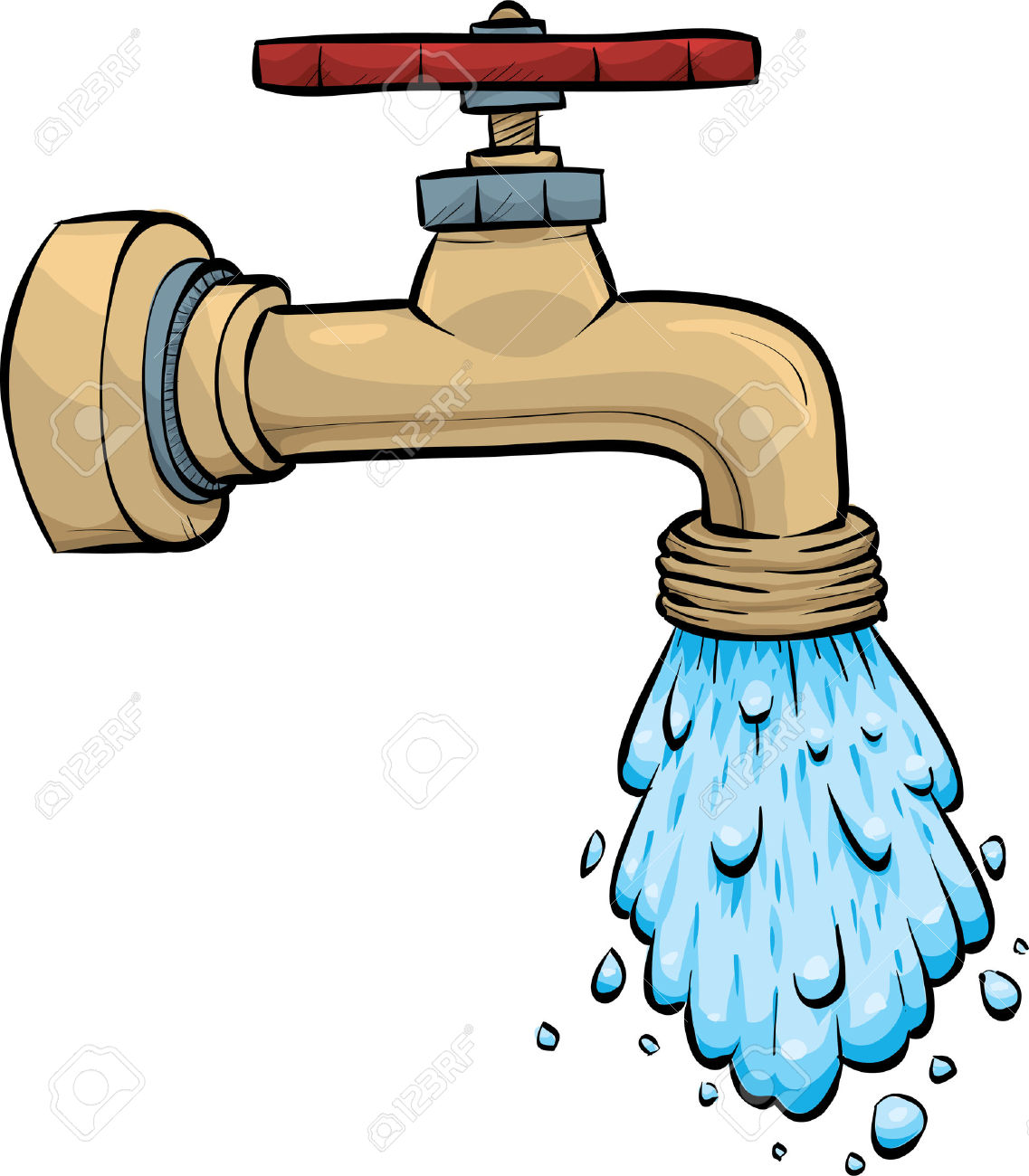 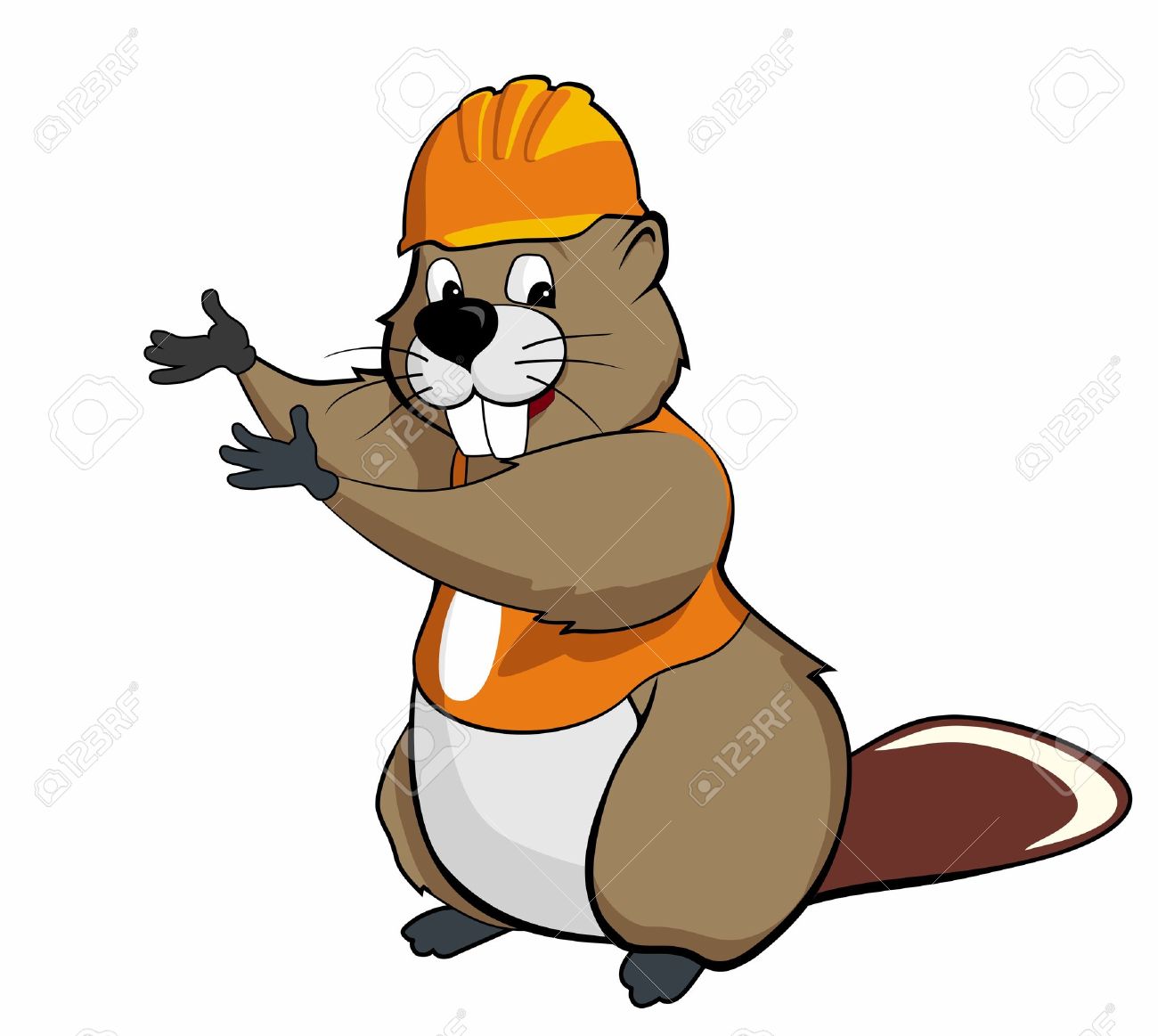 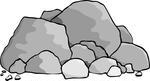 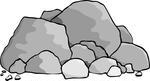 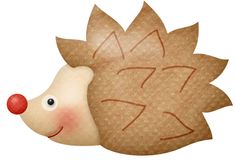 Ejemplos de Problemas
Slikar
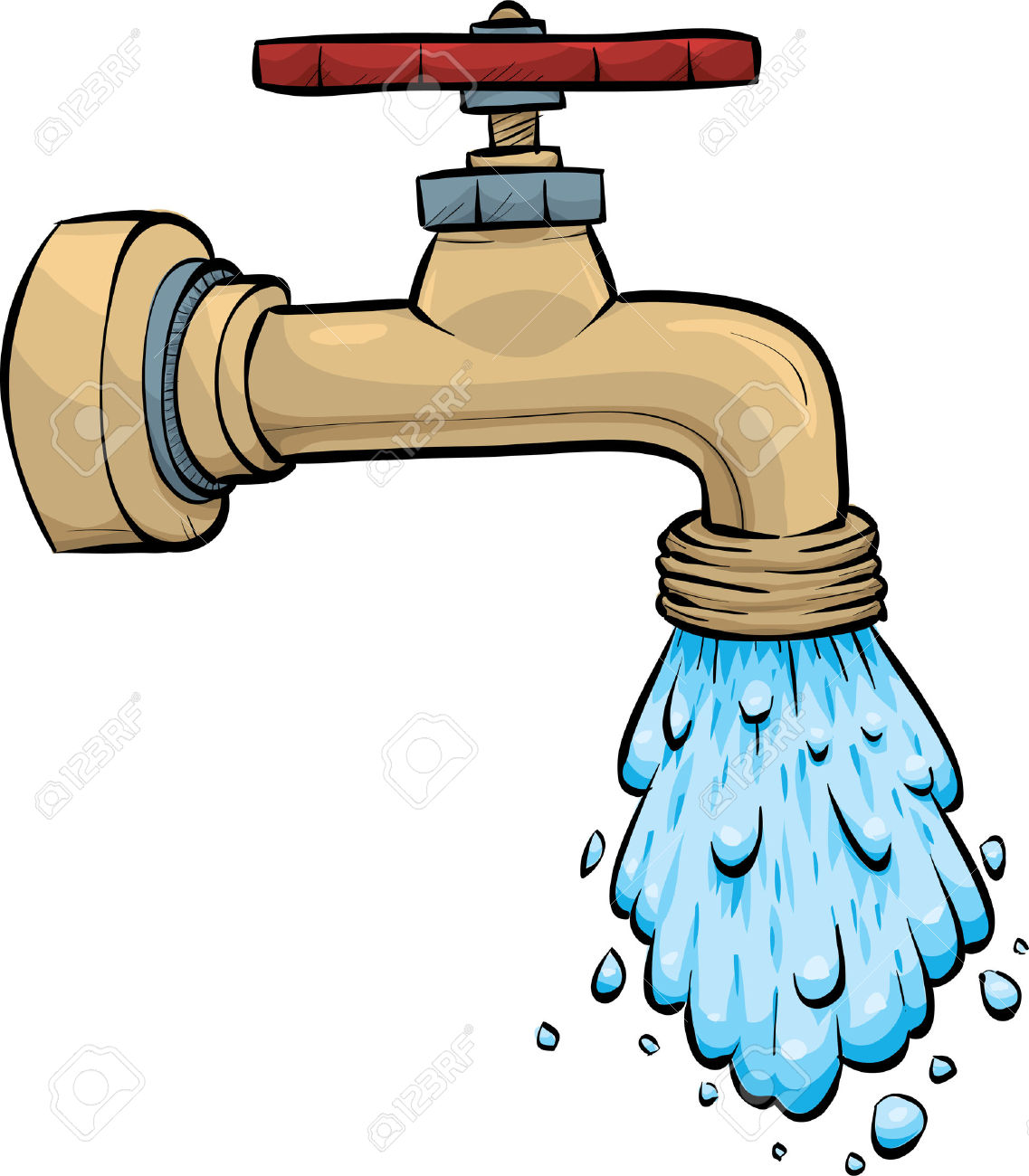 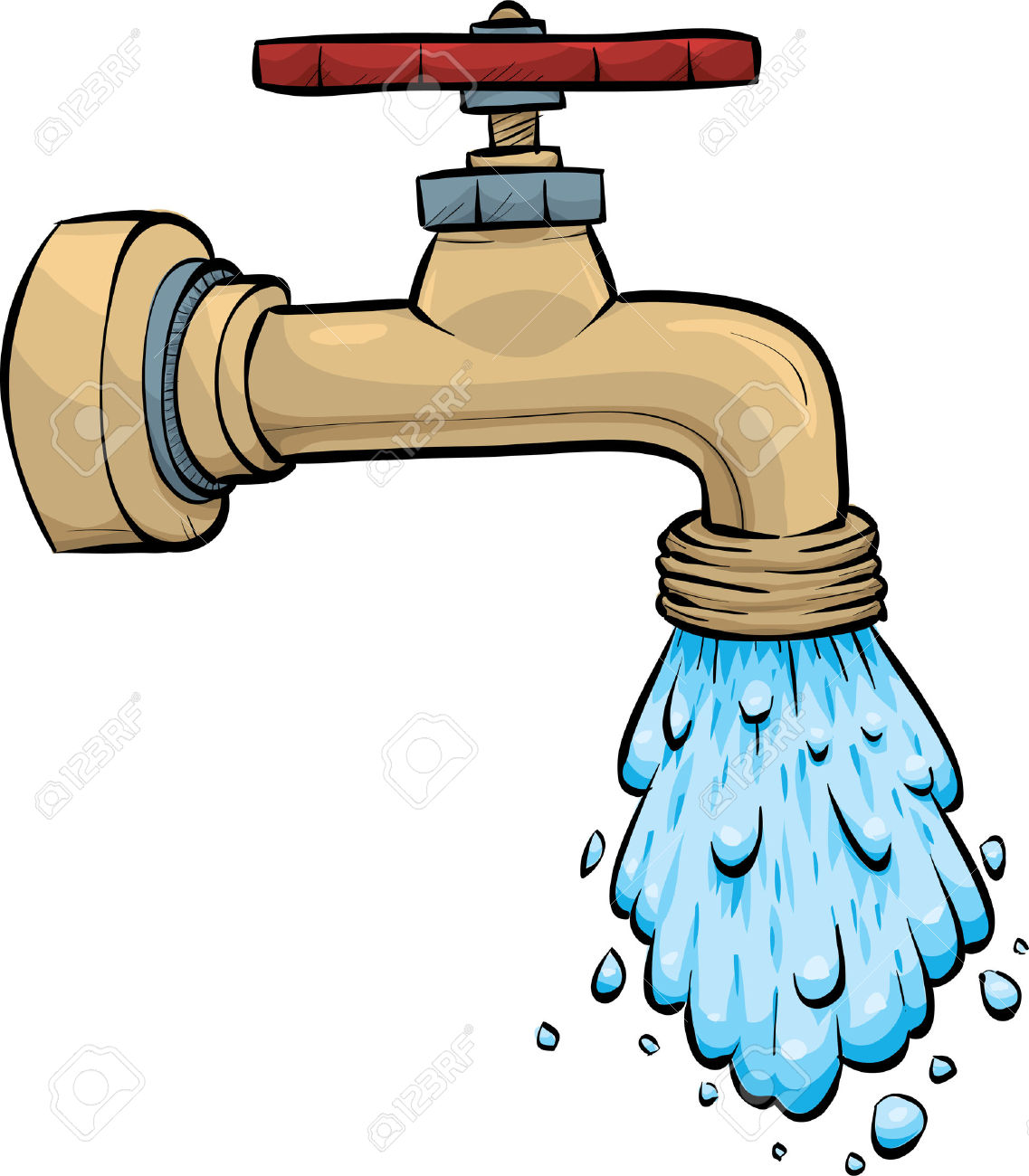 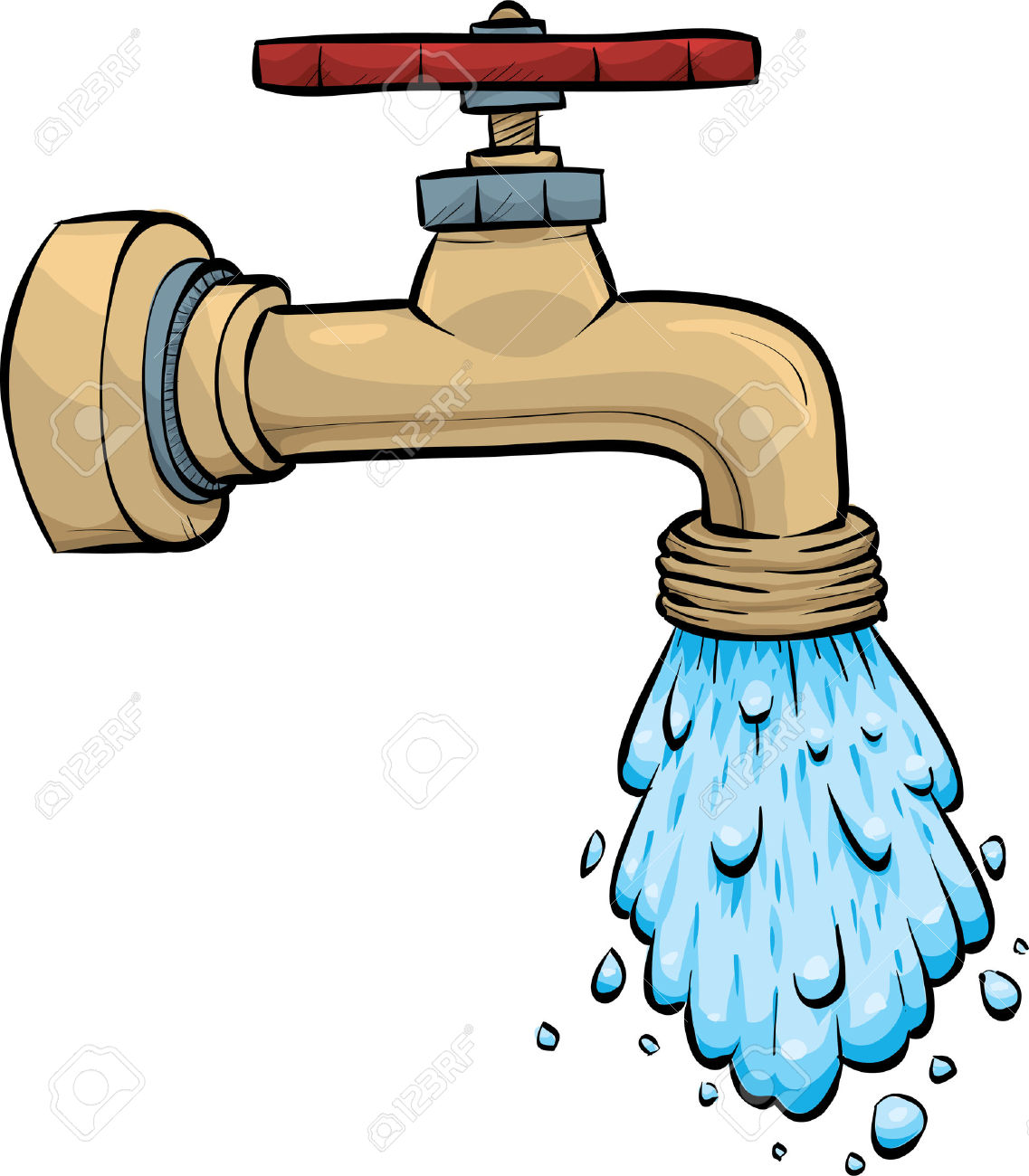 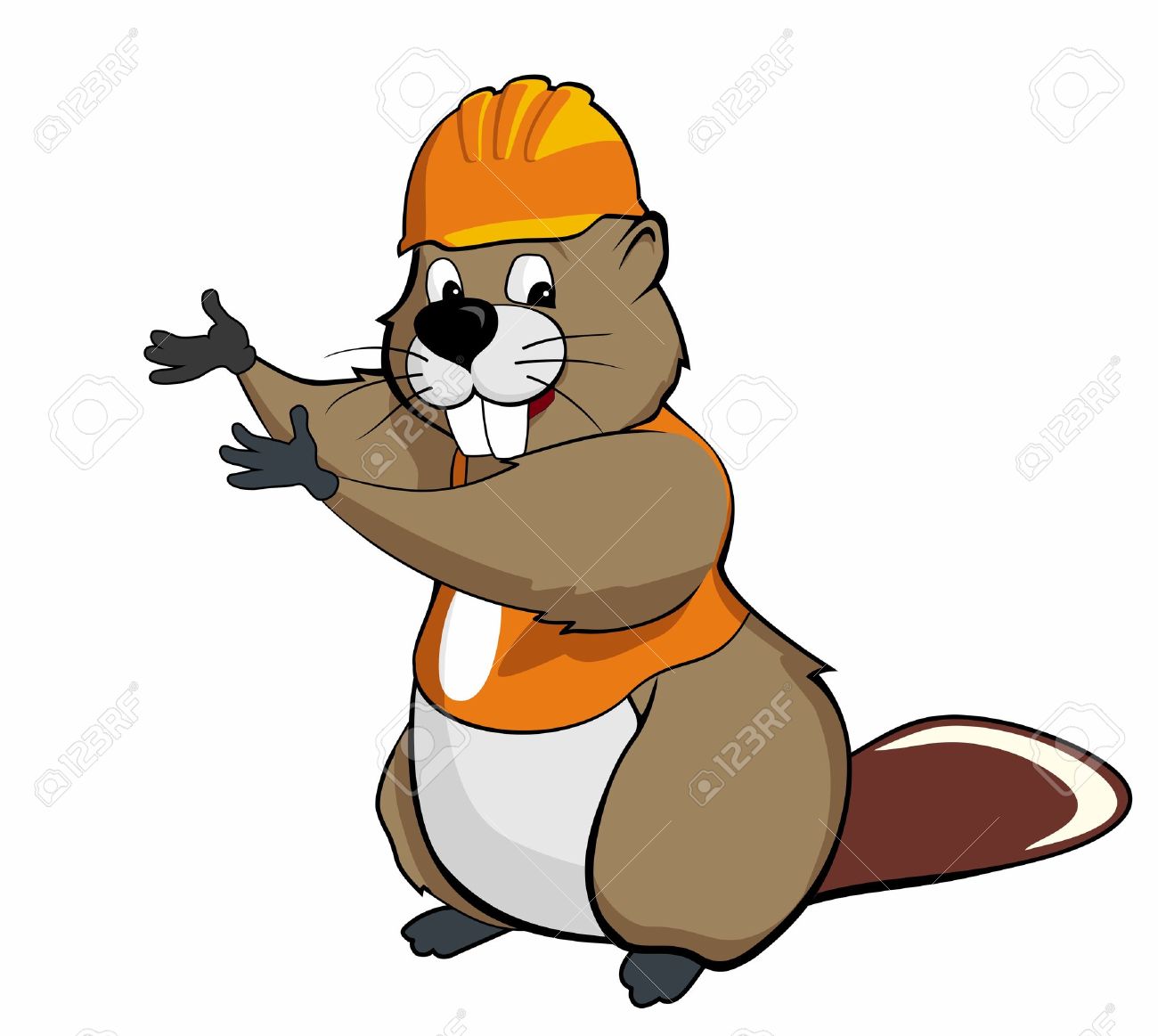 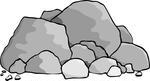 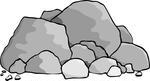 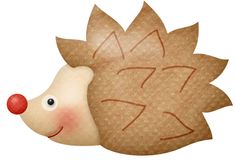 Ejemplos de Problemas
Slikar
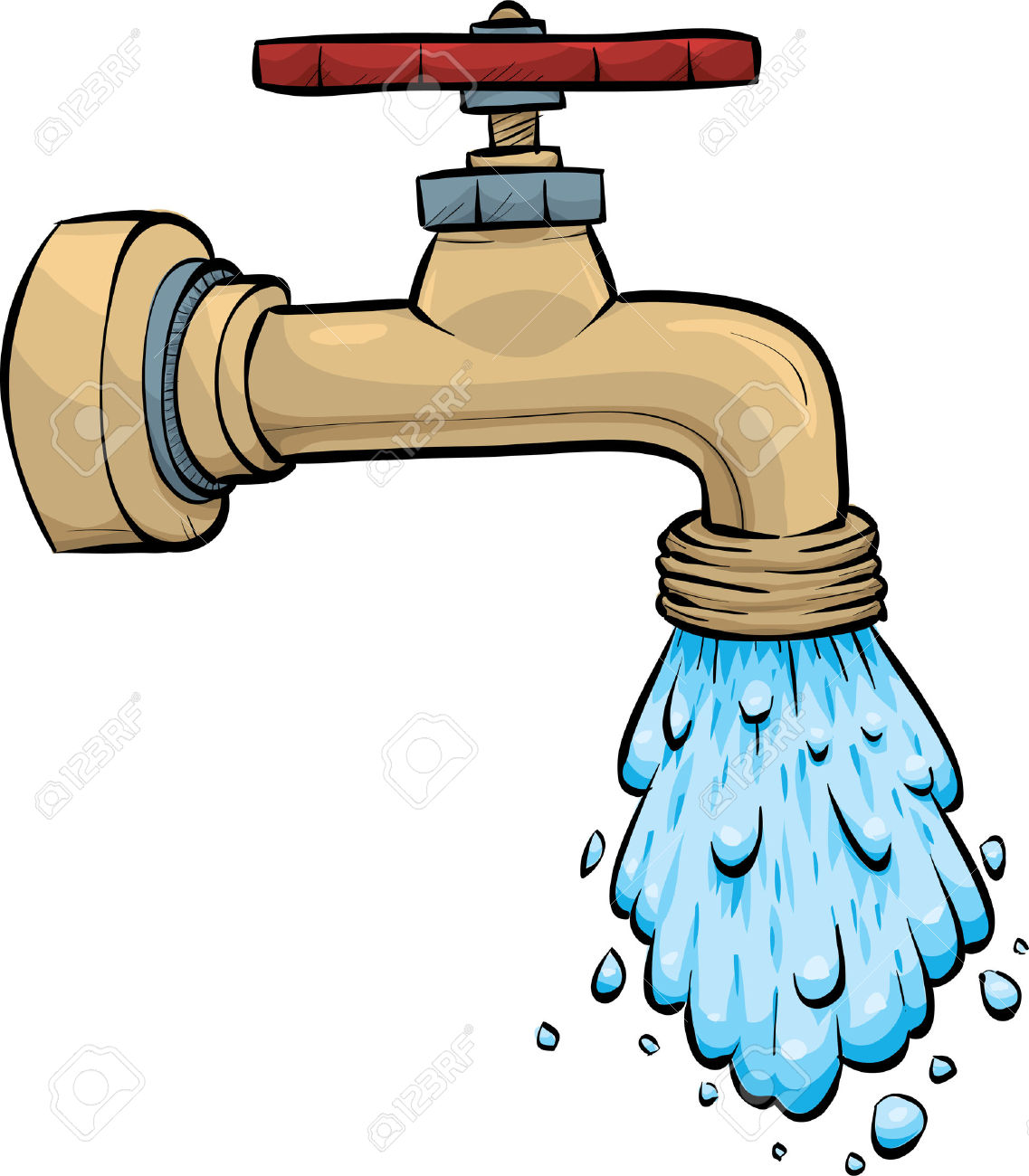 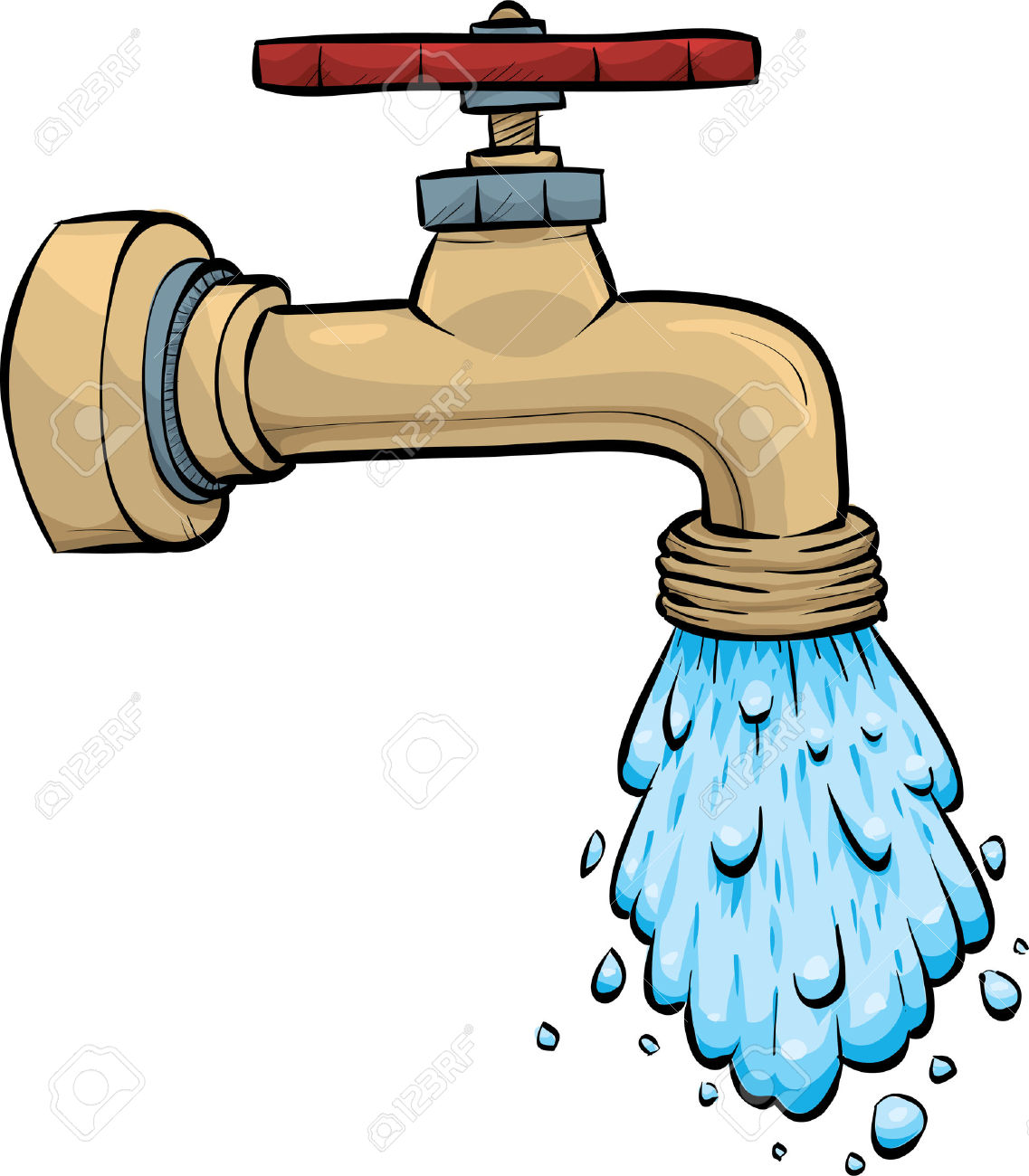 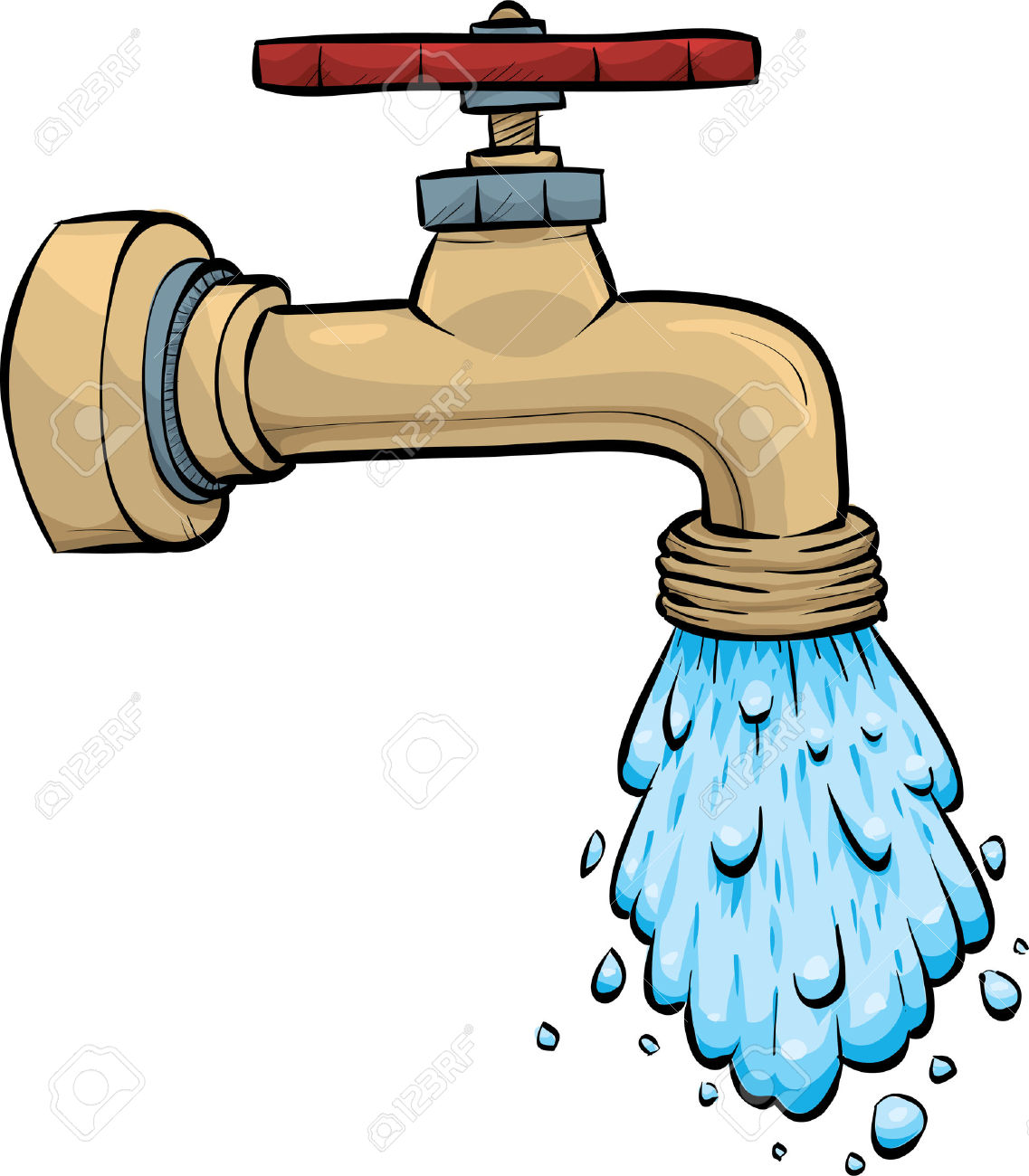 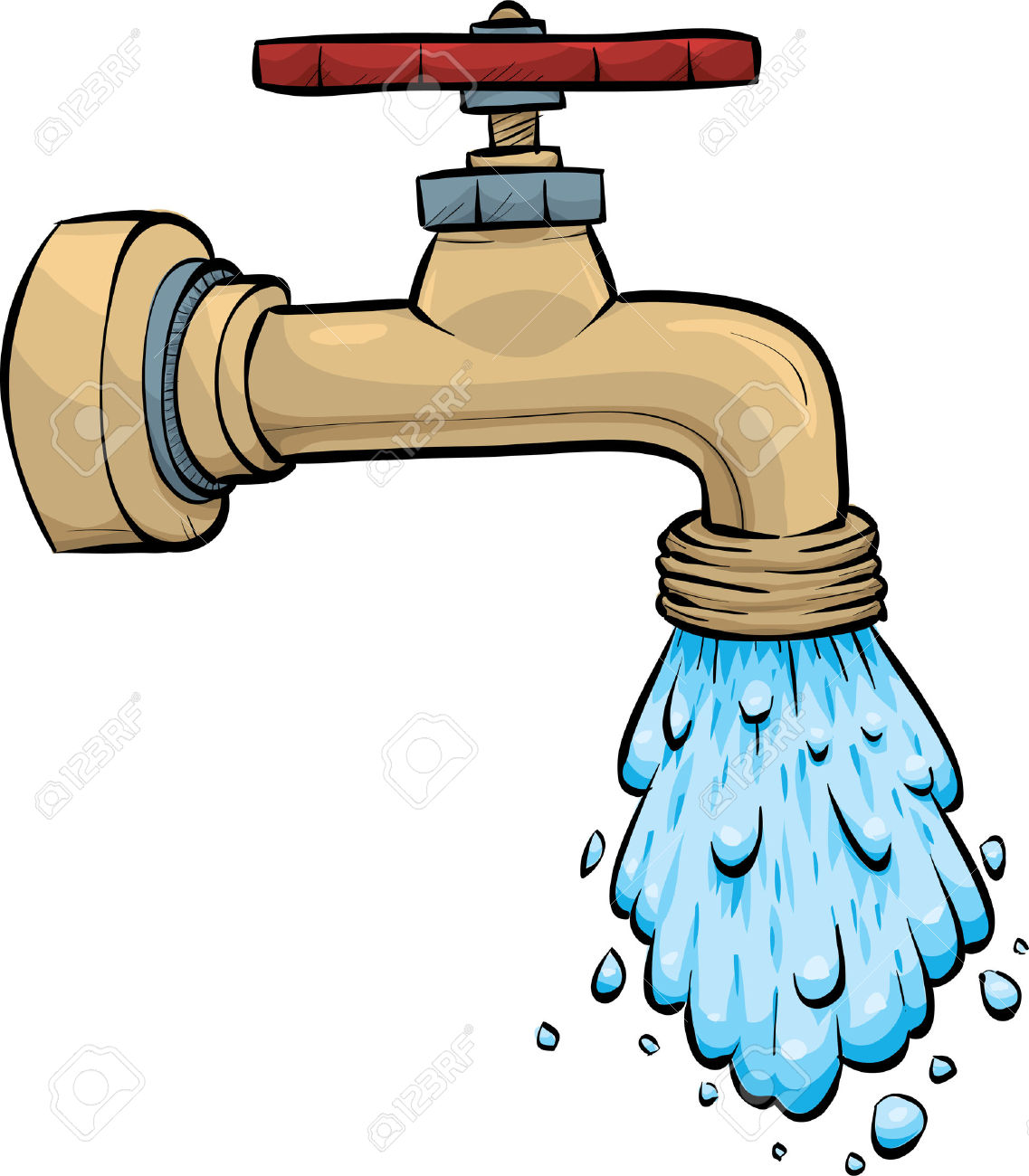 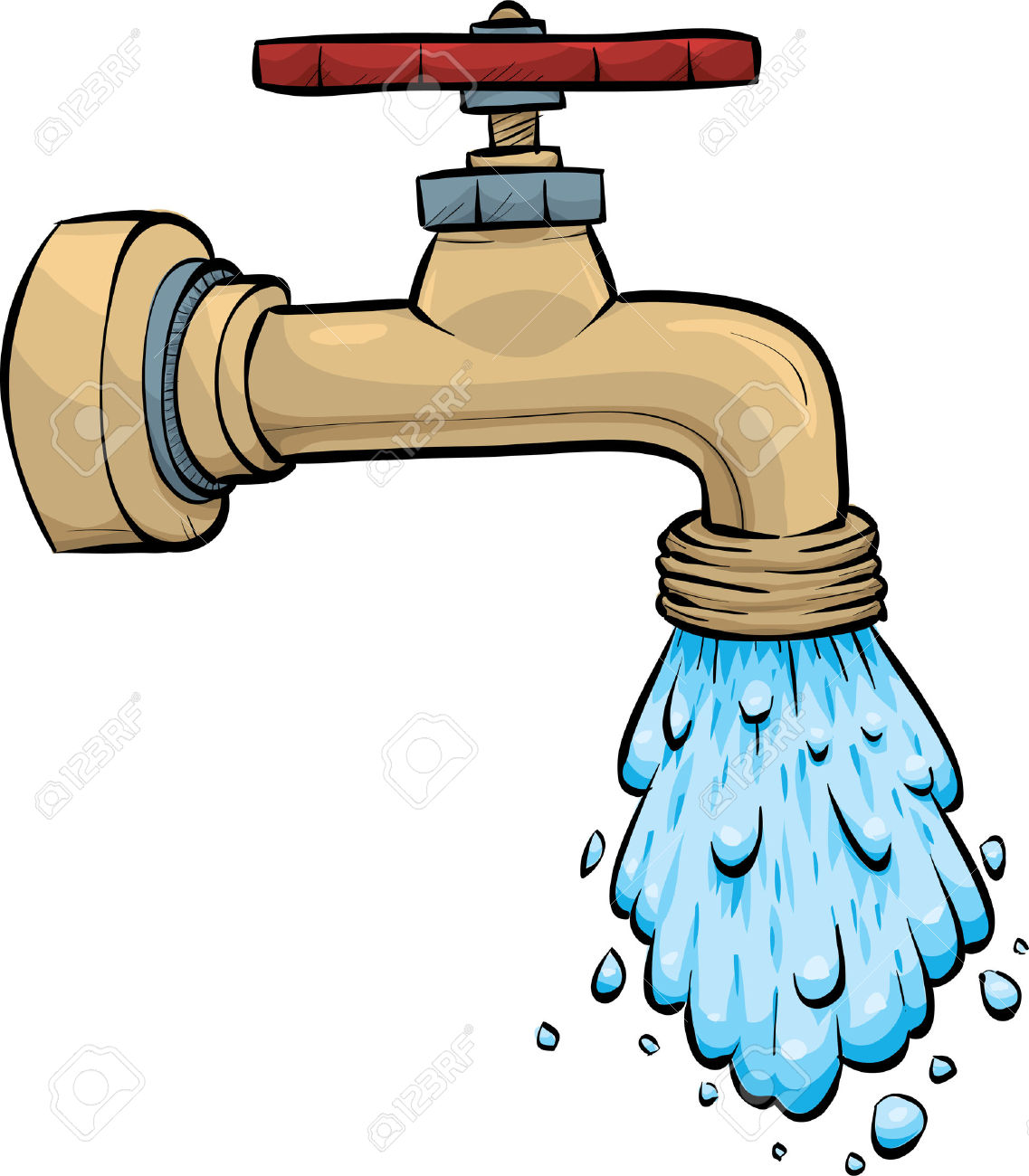 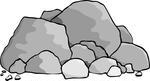 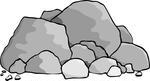 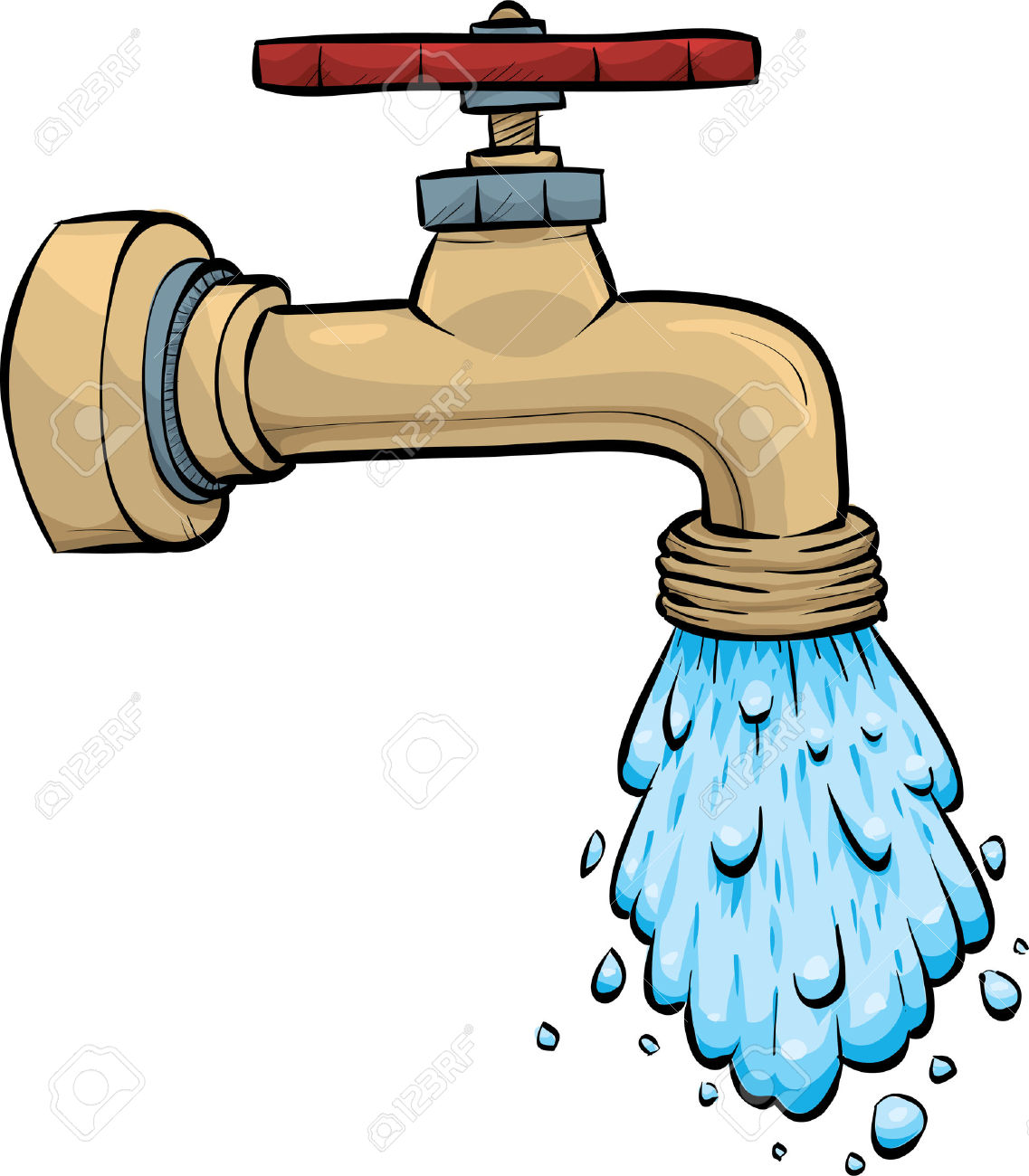 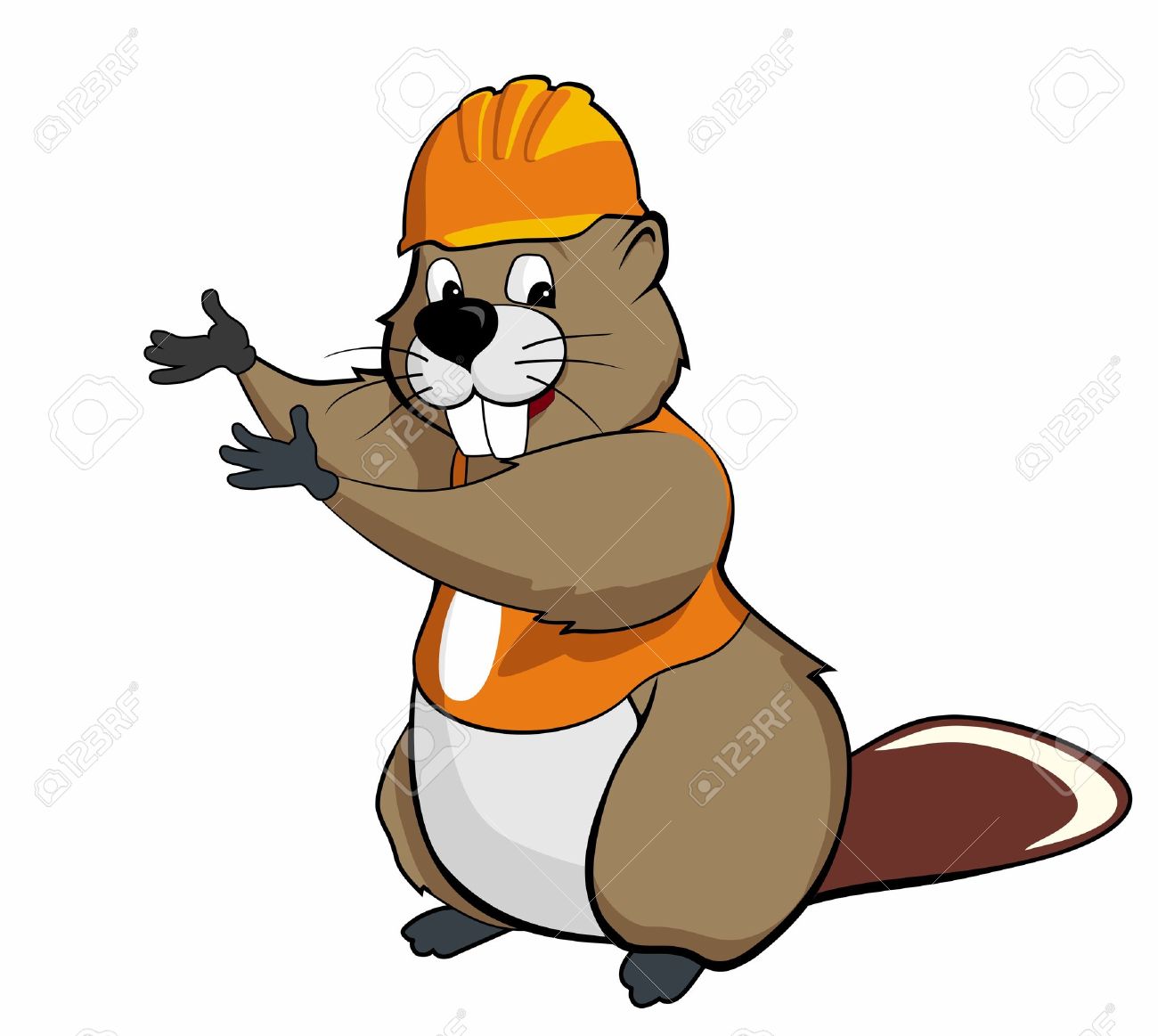 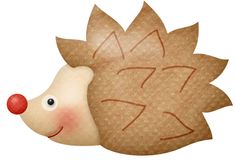 Ejemplos de Problemas
Slikar
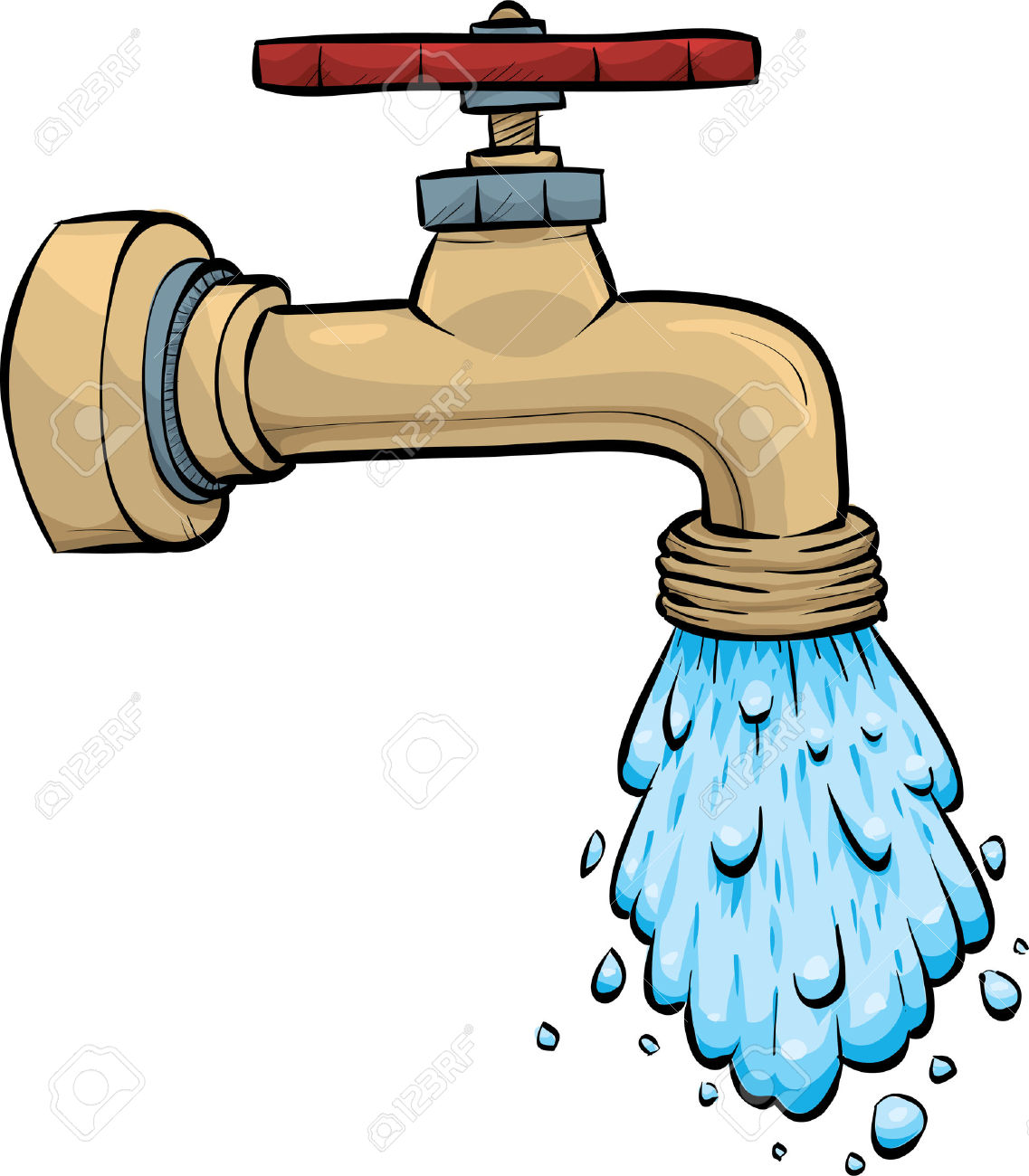 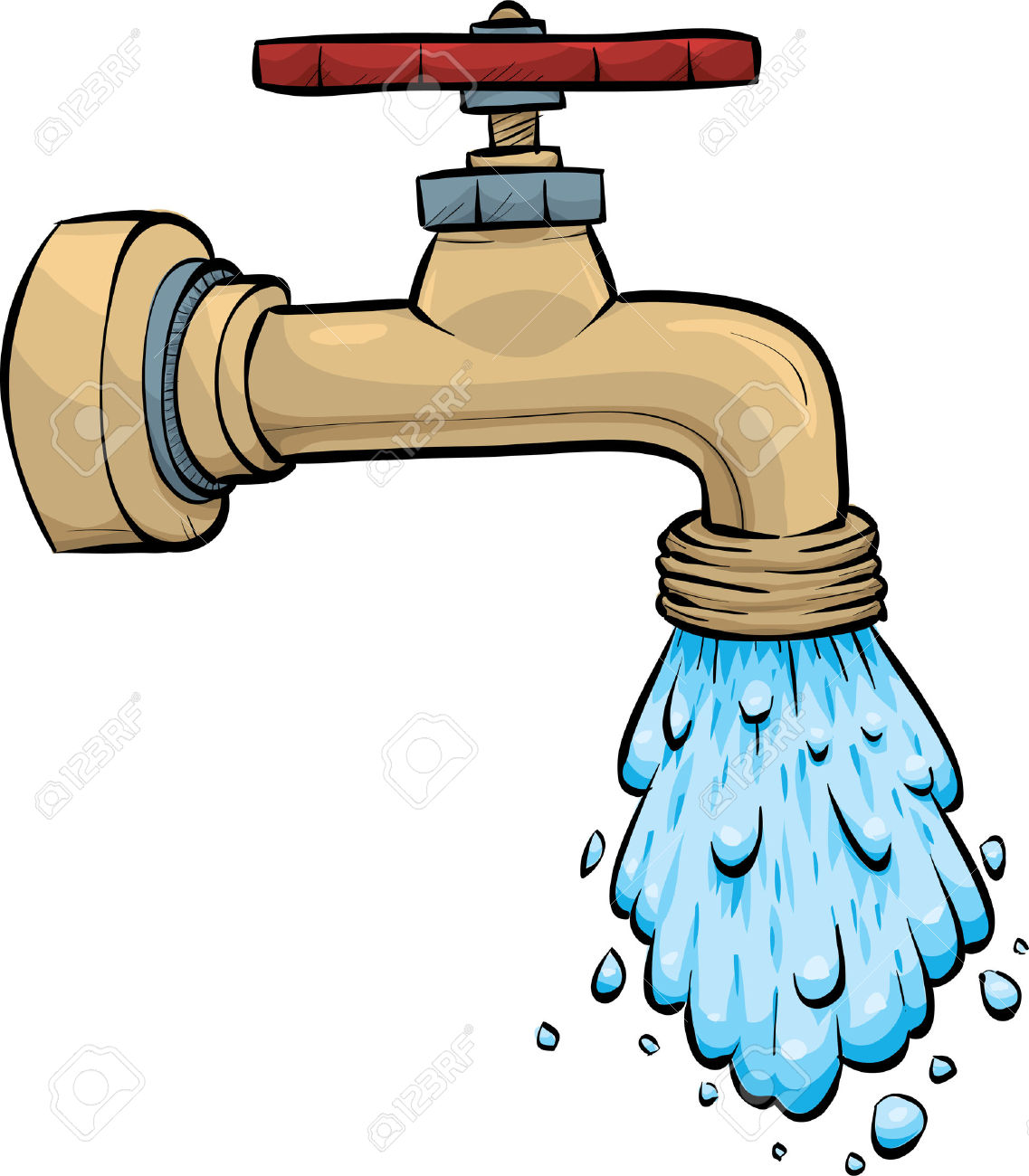 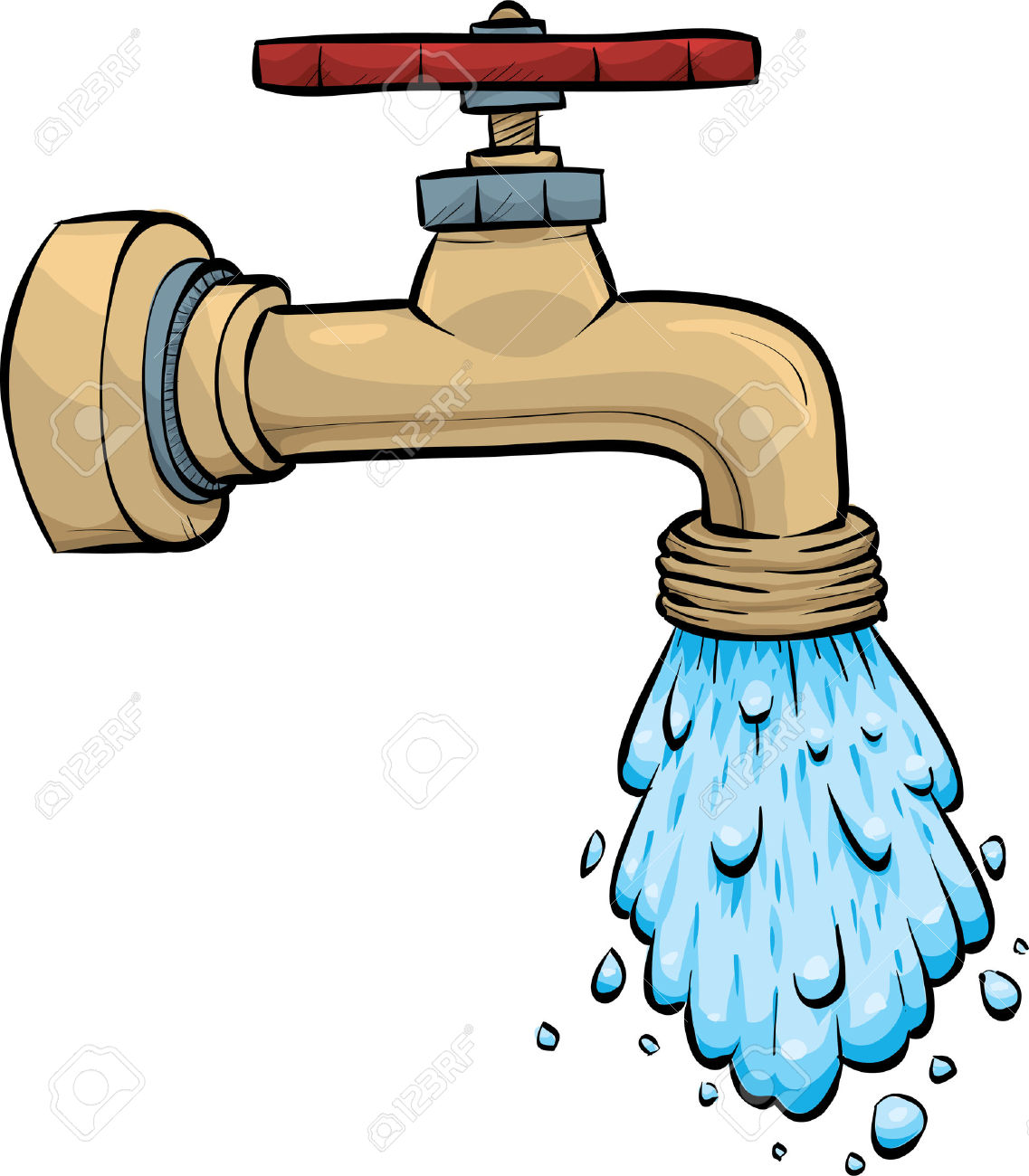 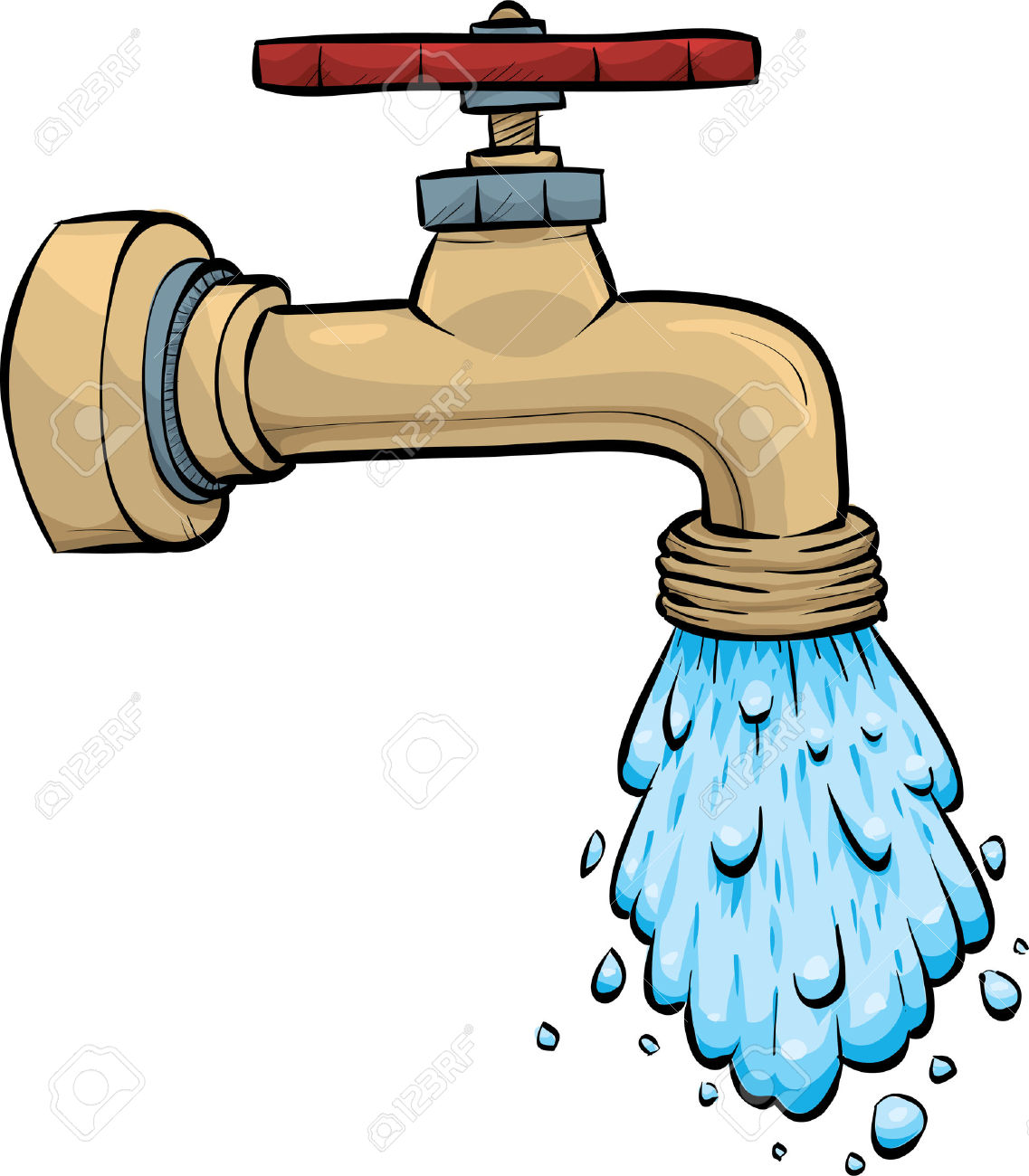 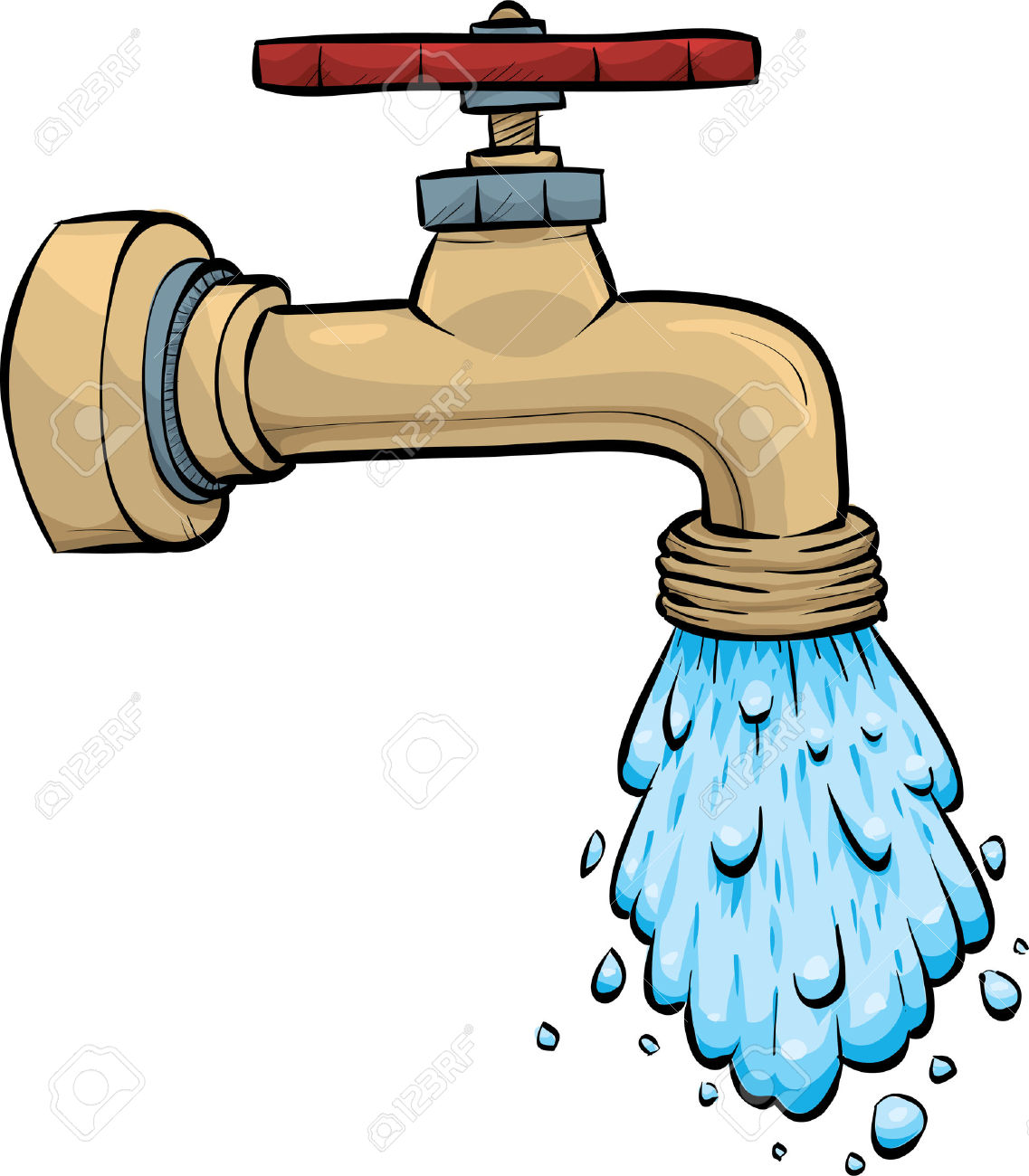 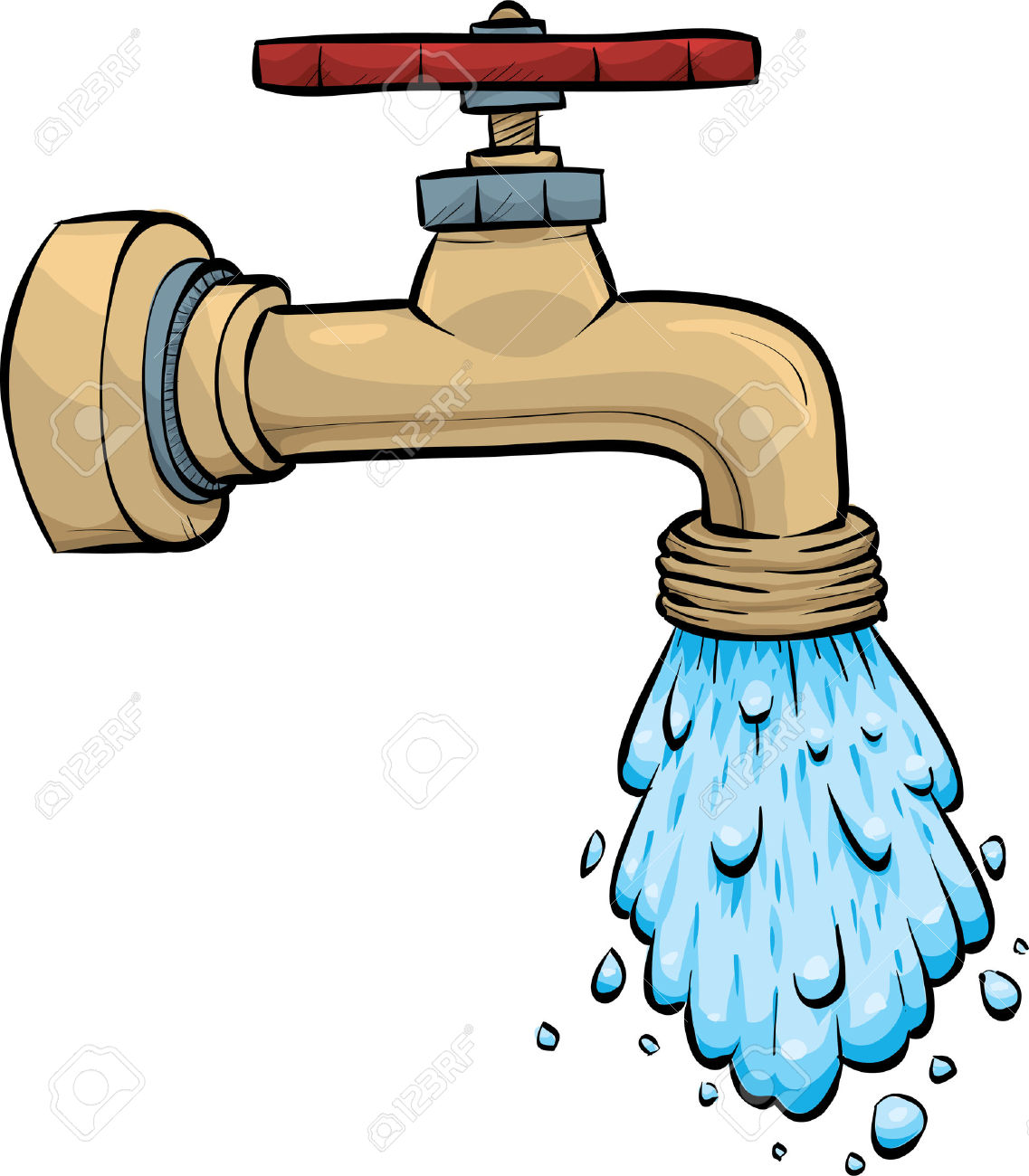 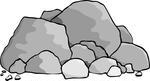 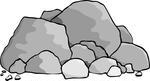 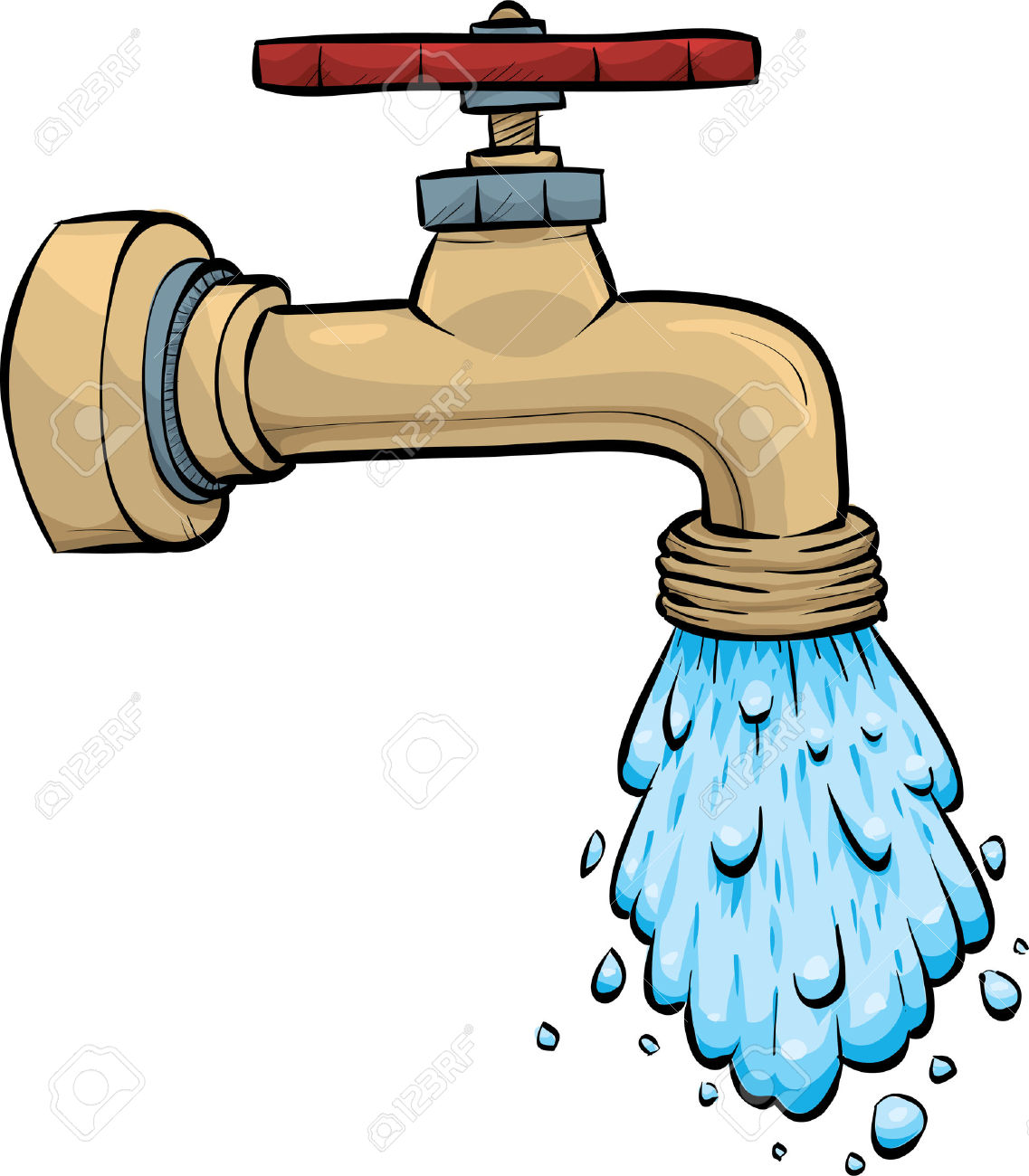 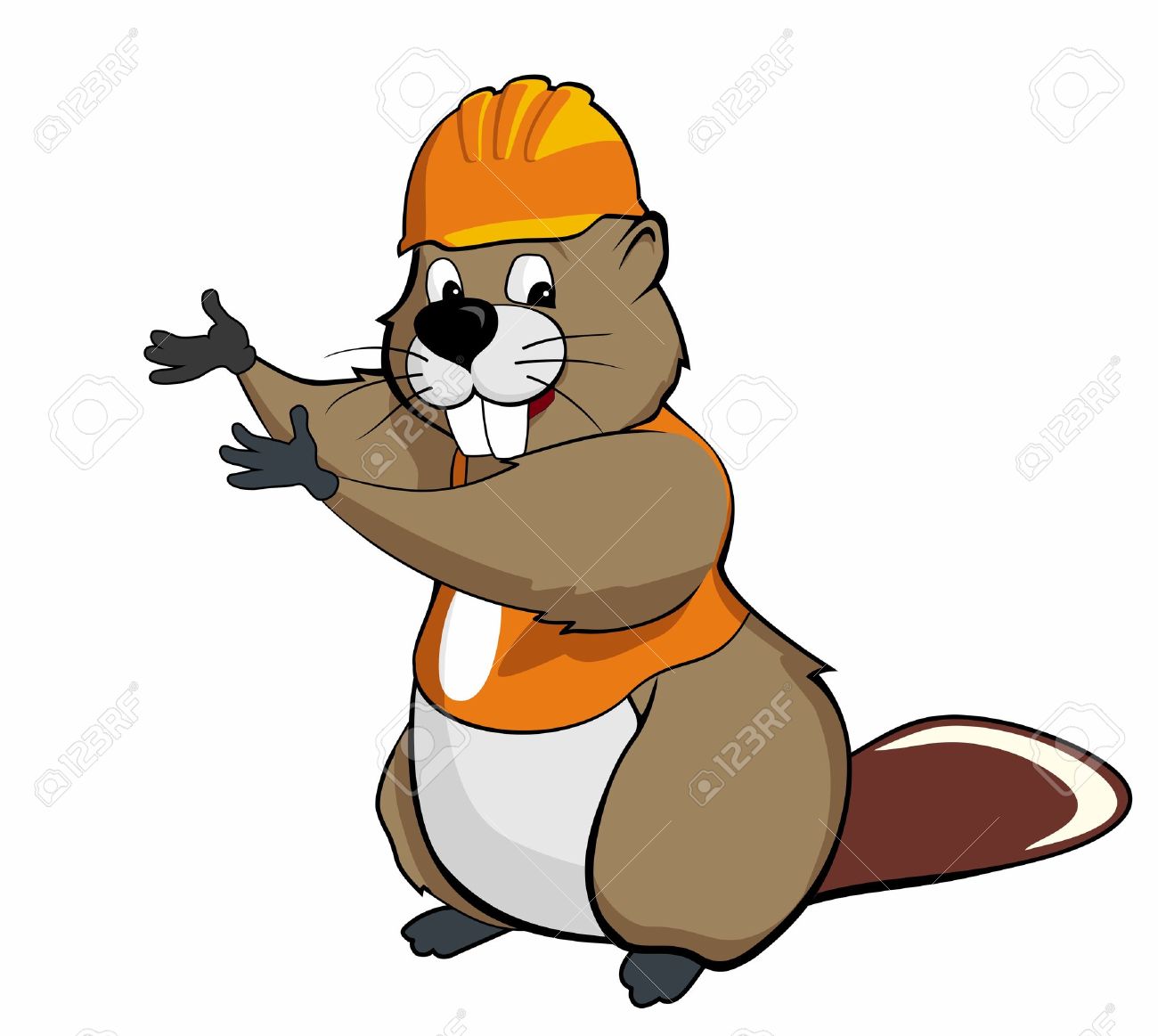 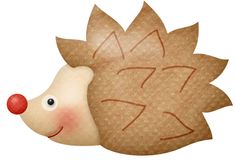 Ejemplos de Problemas
Slikar
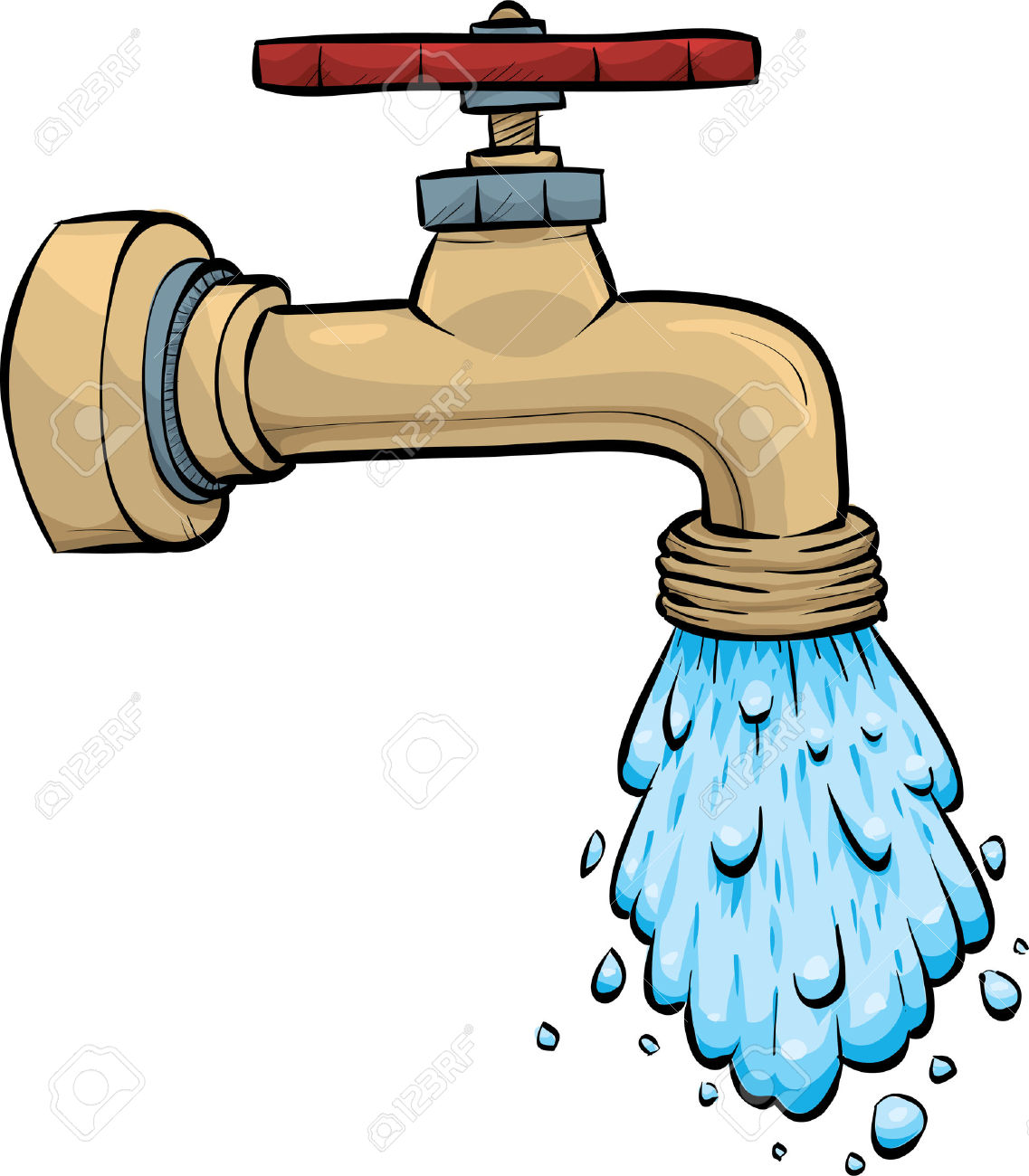 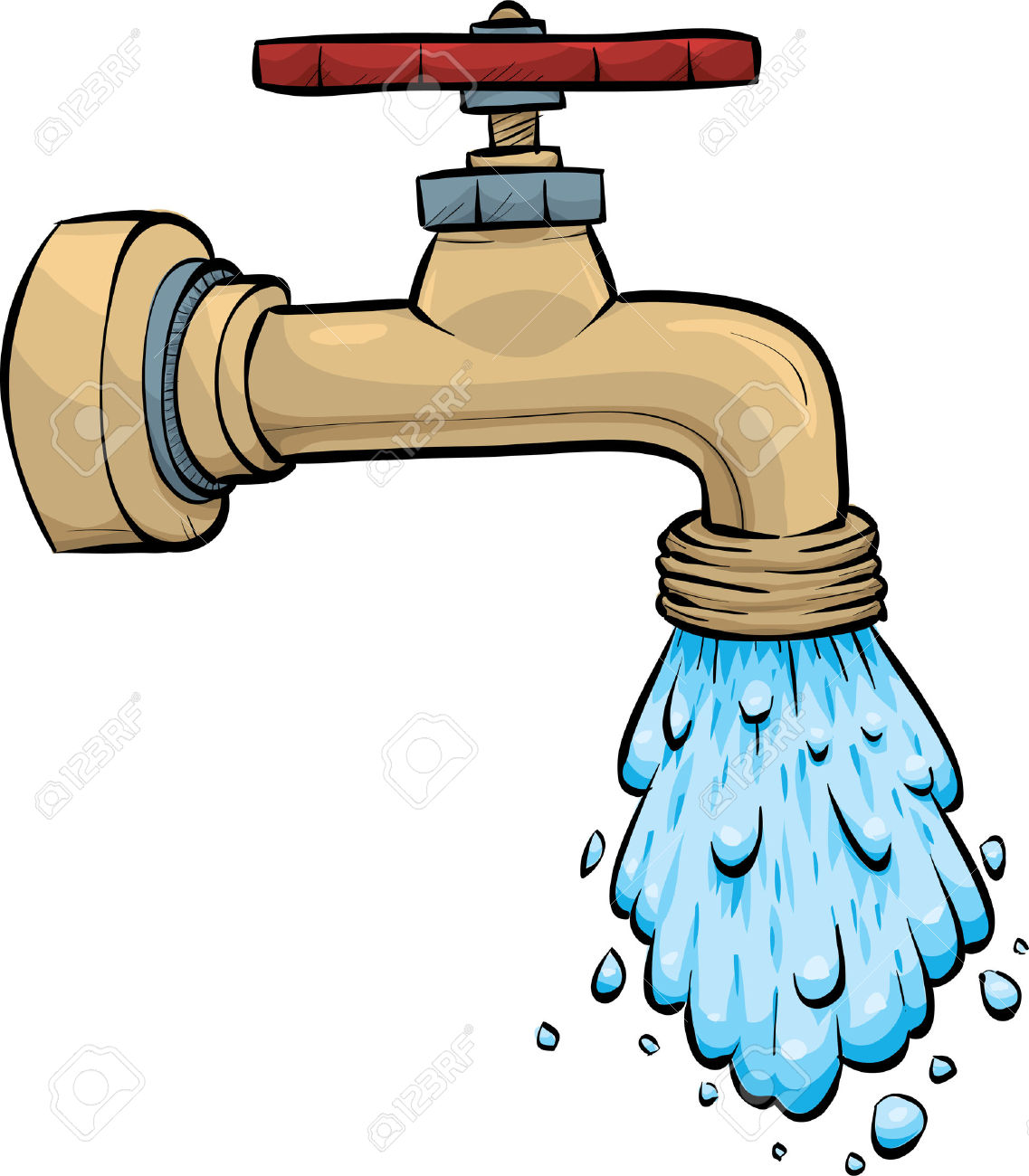 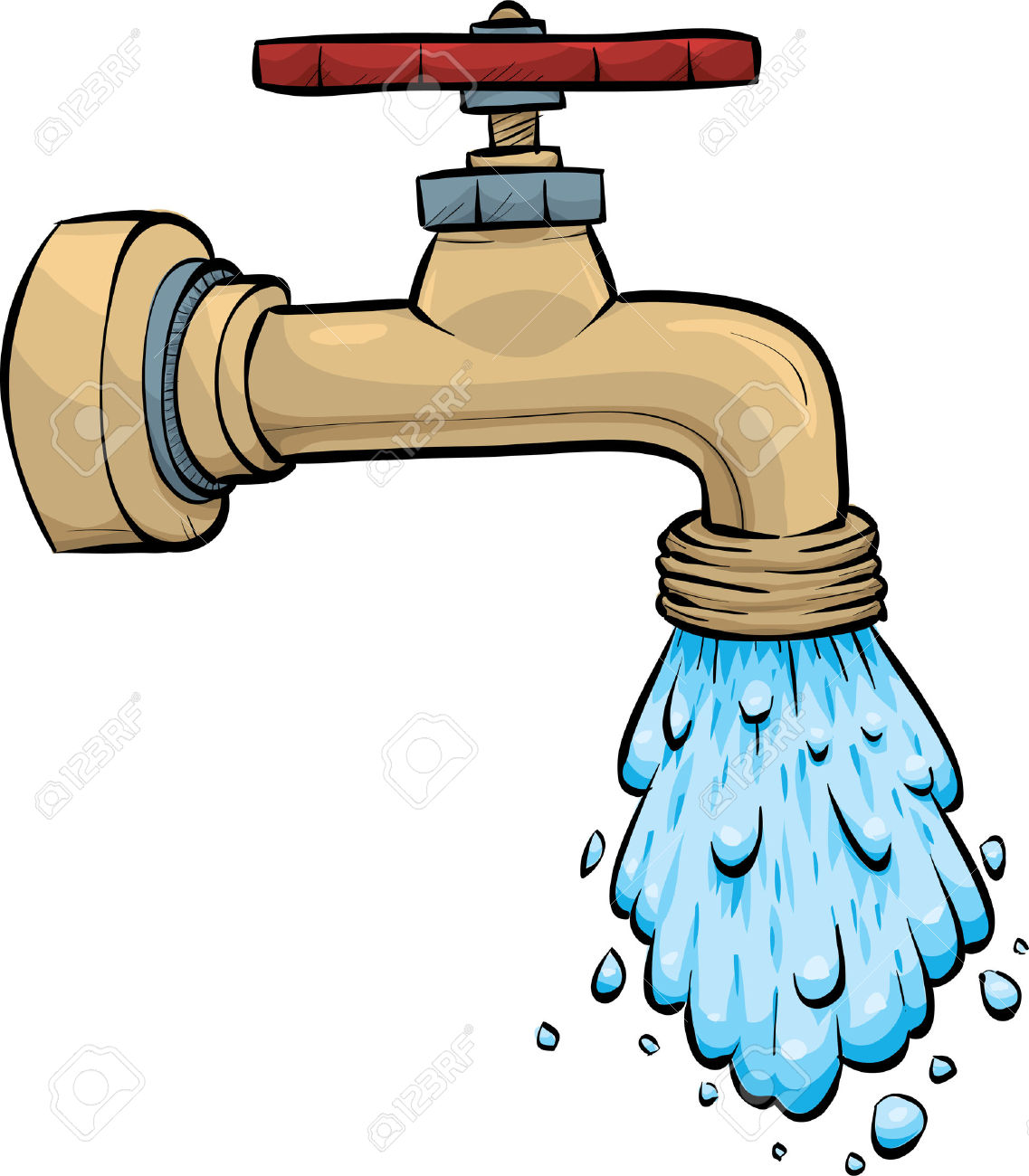 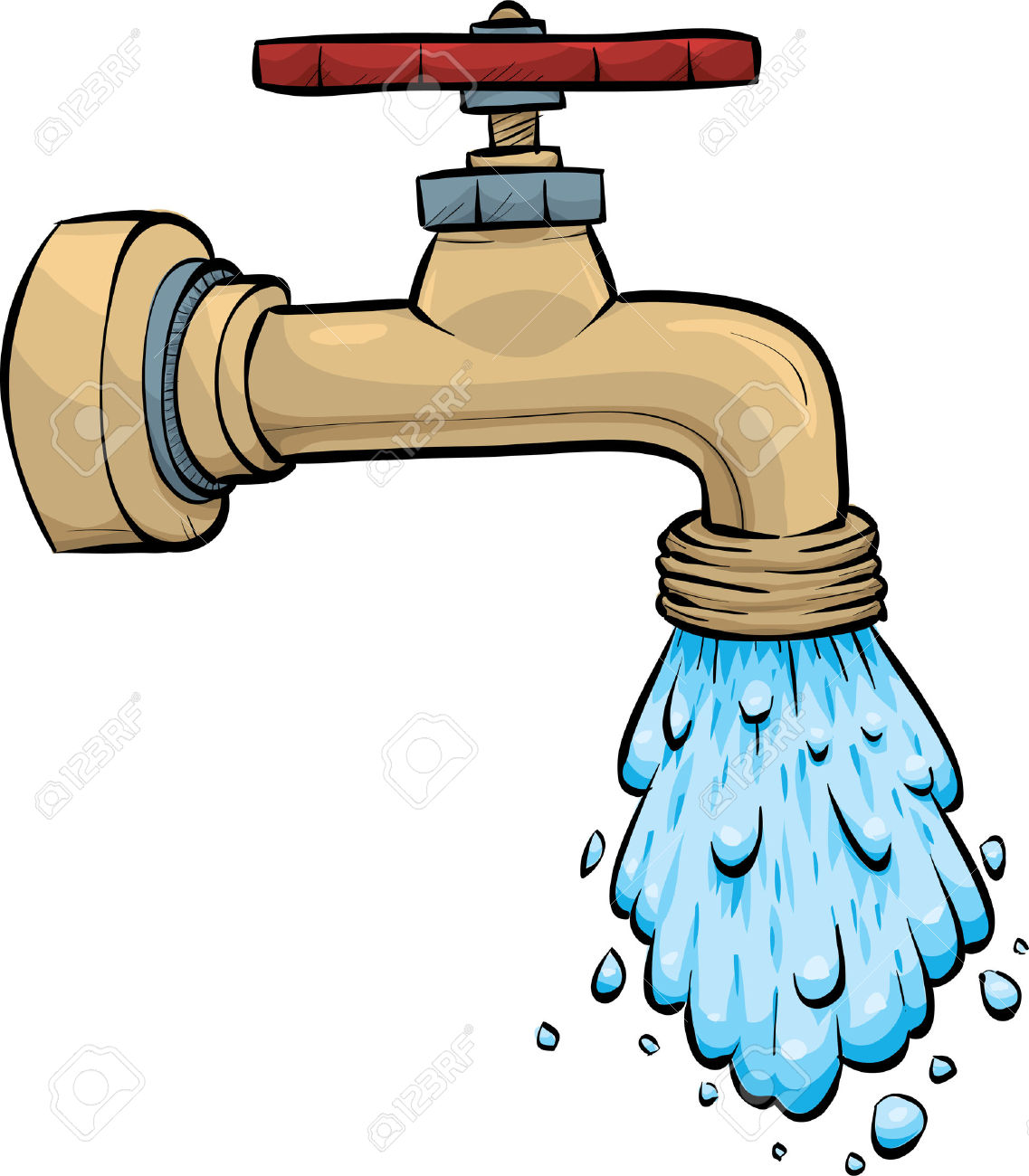 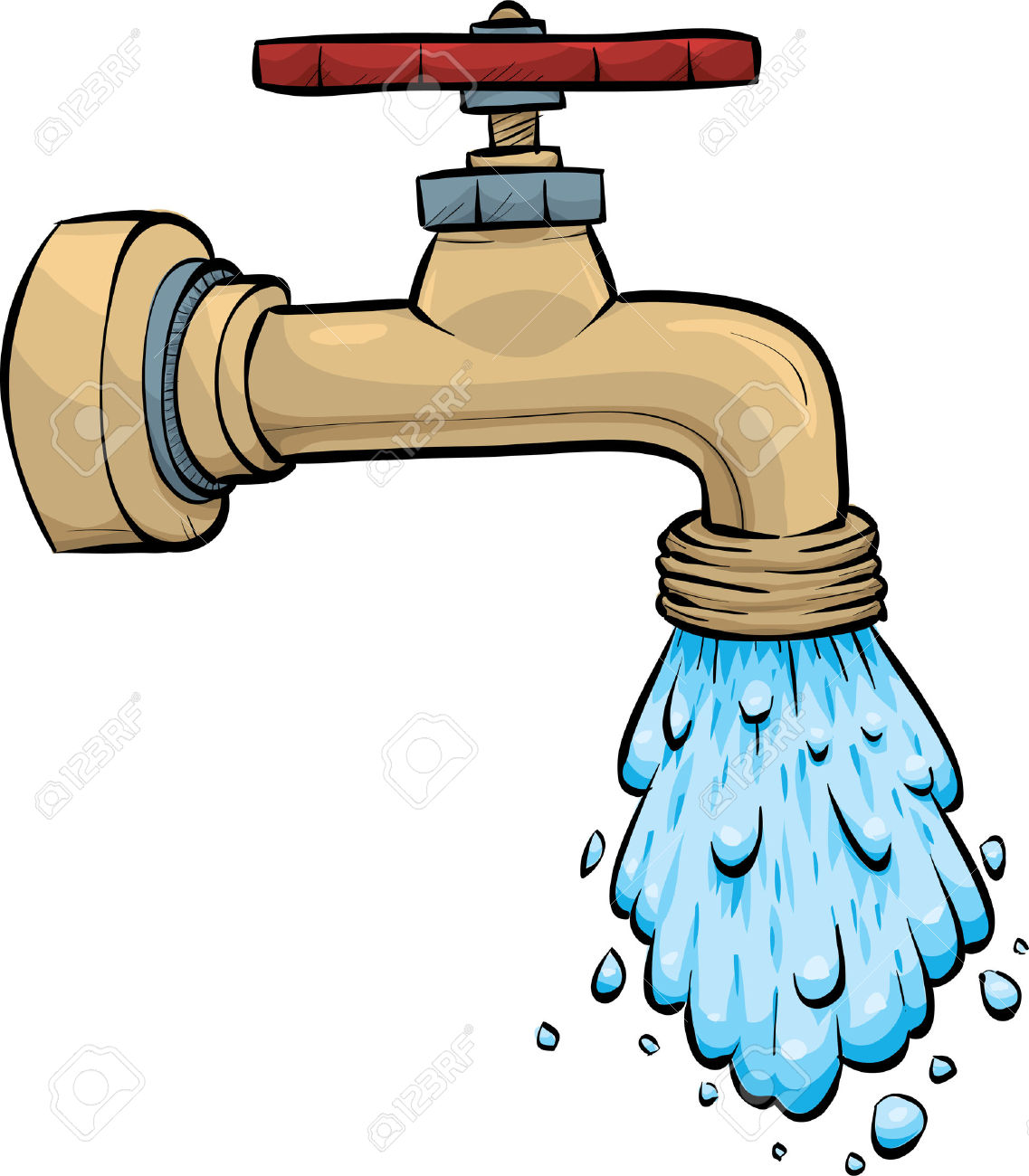 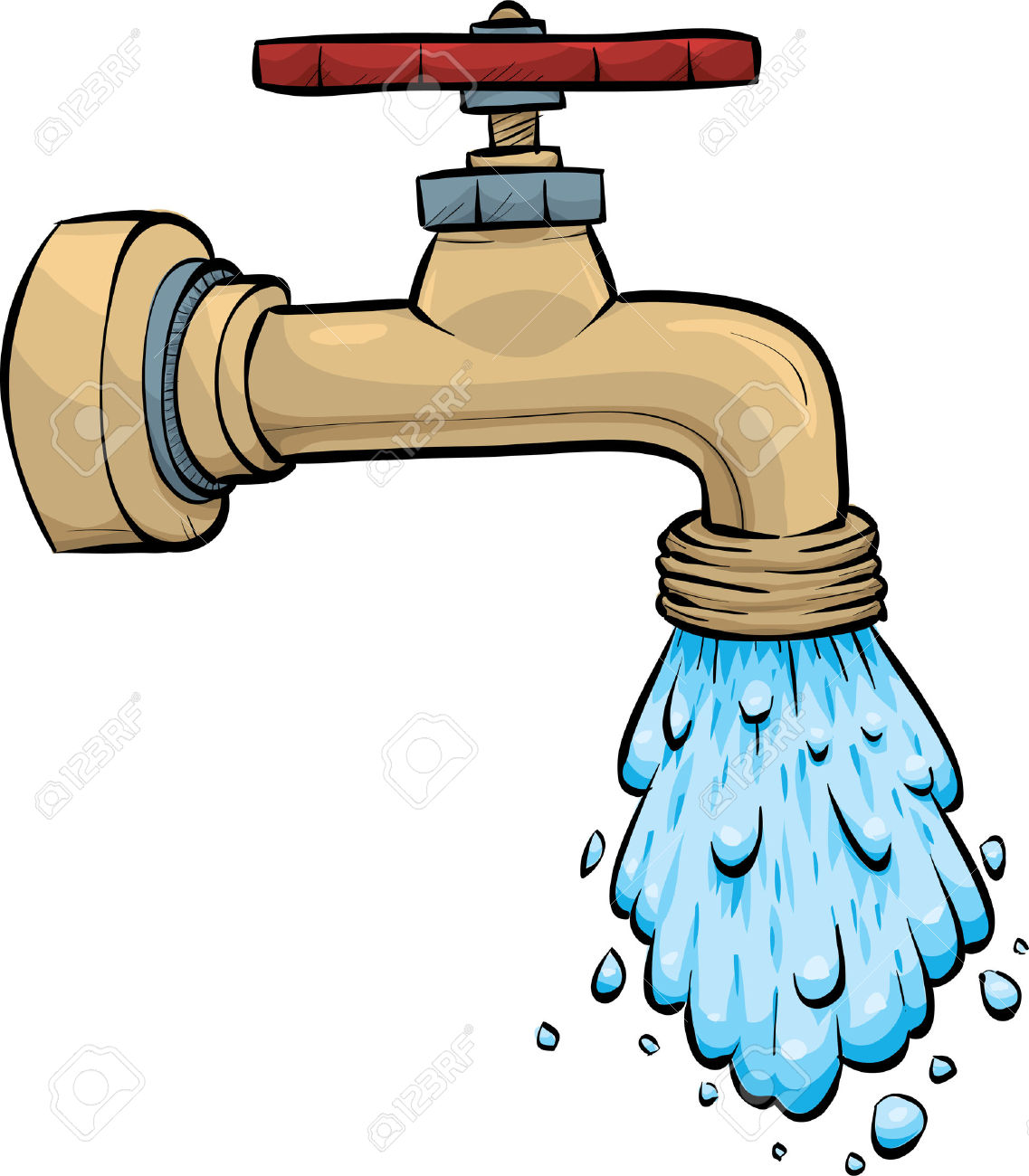 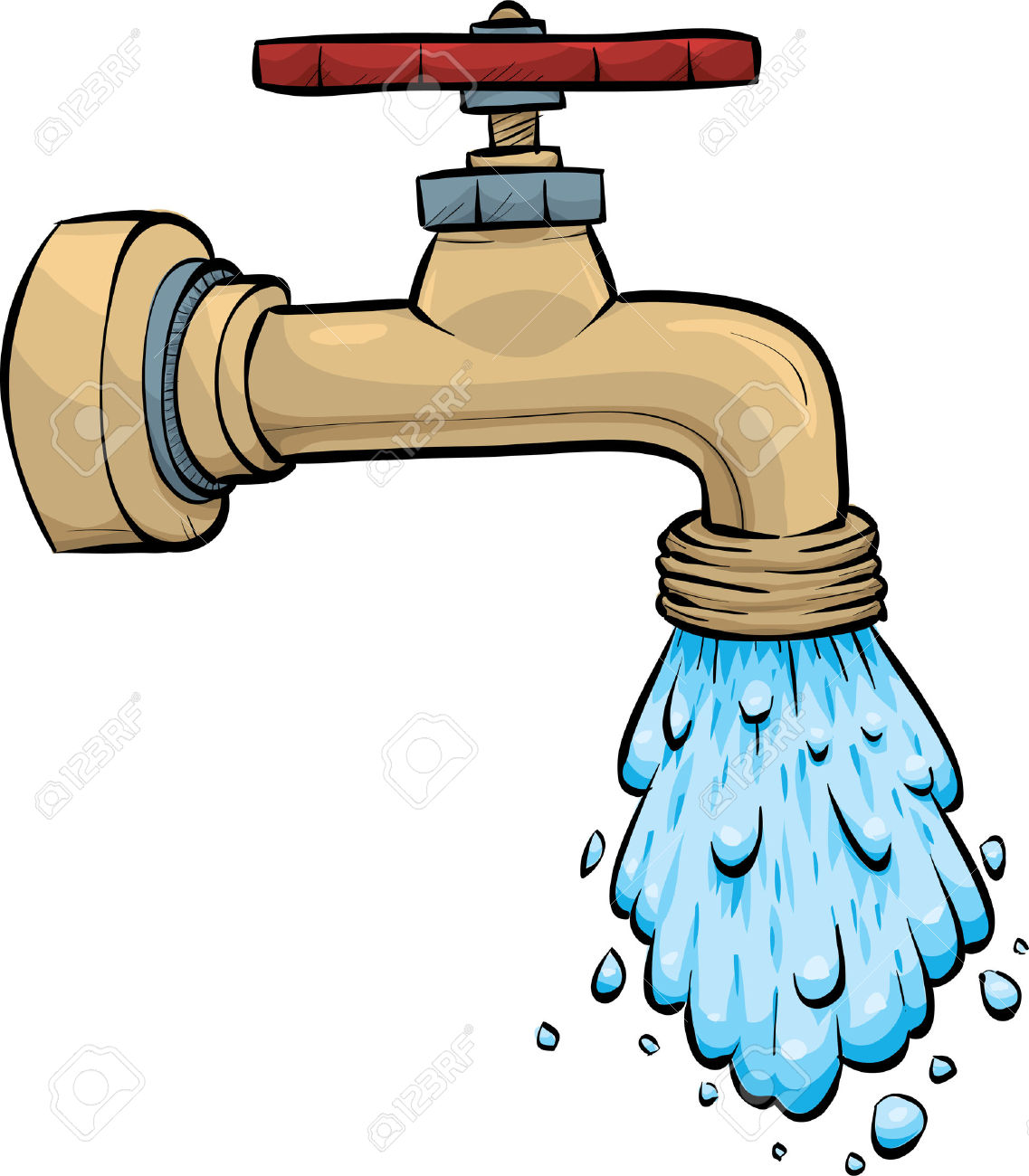 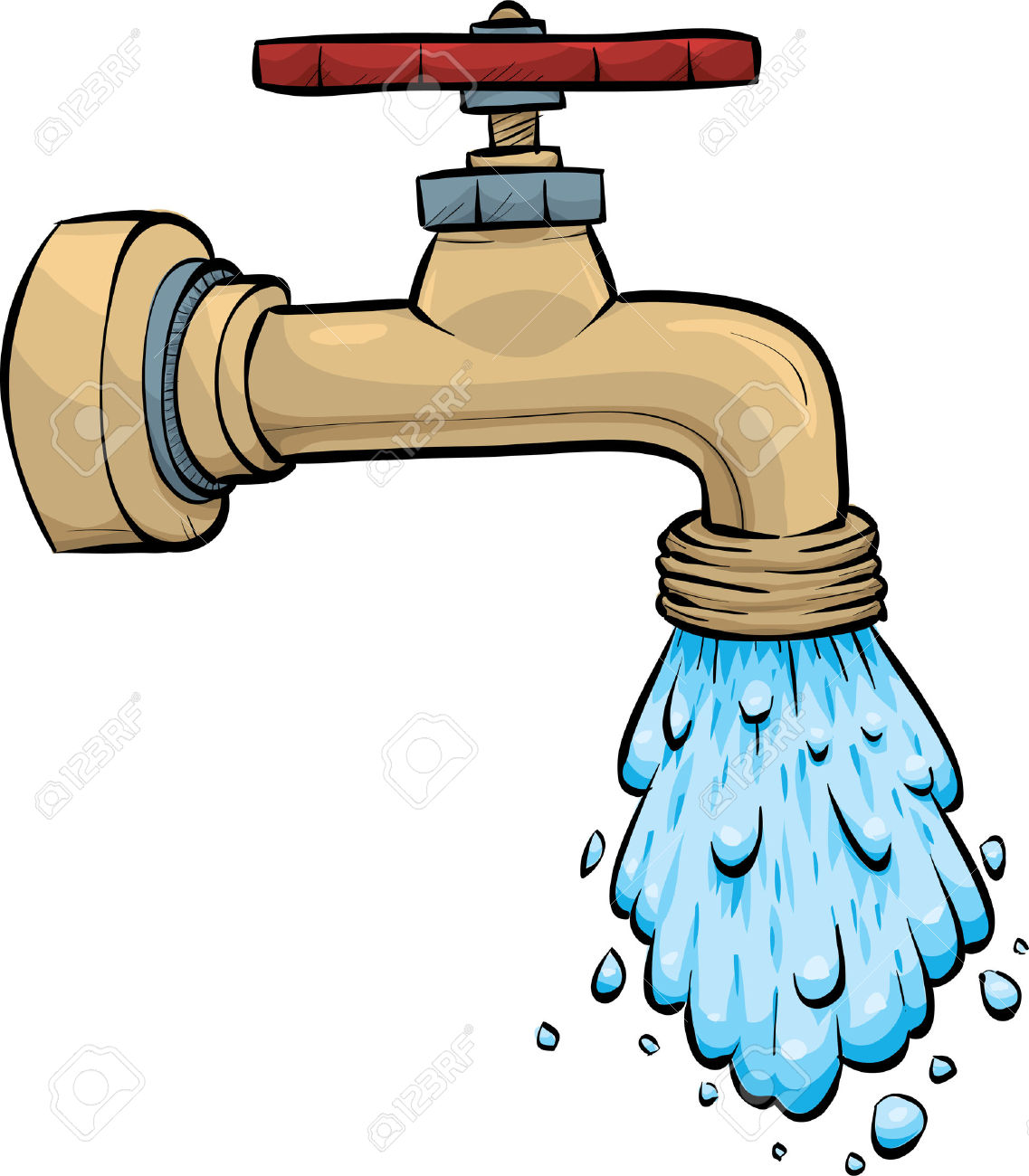 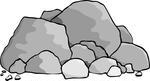 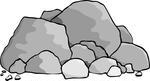 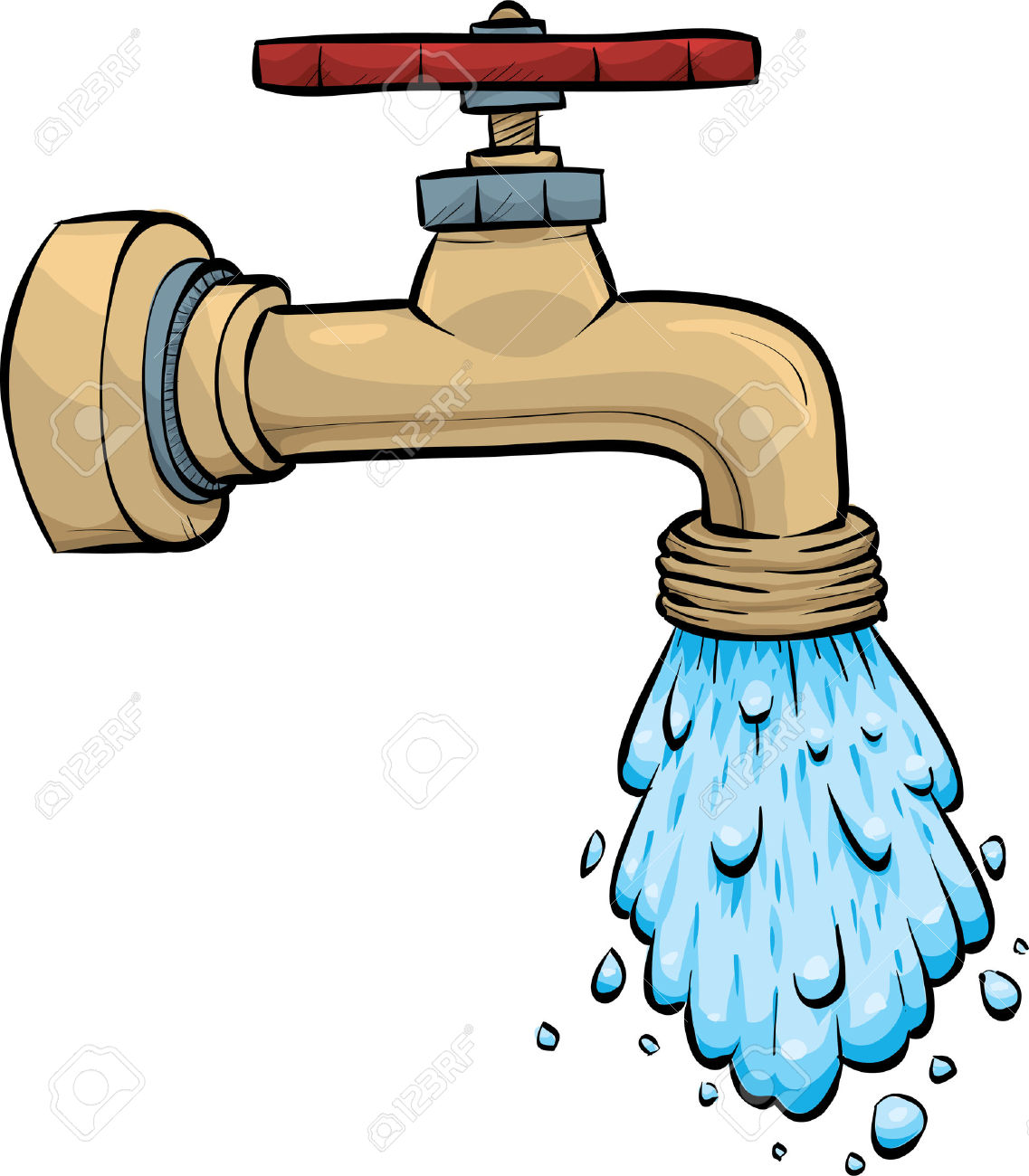 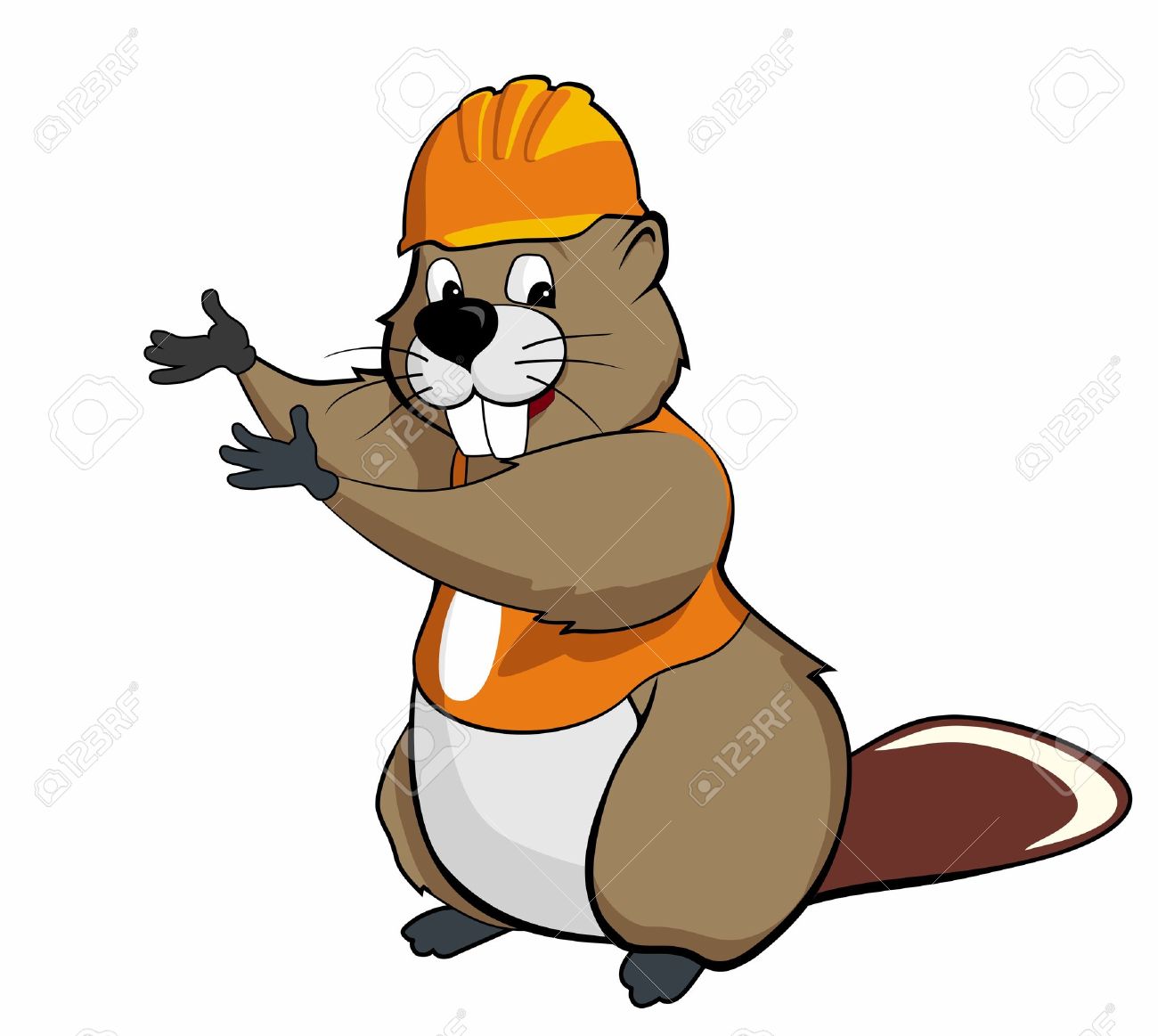 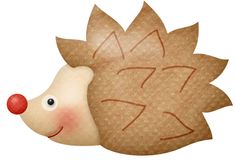 Ejemplos de Problemas
Slikar
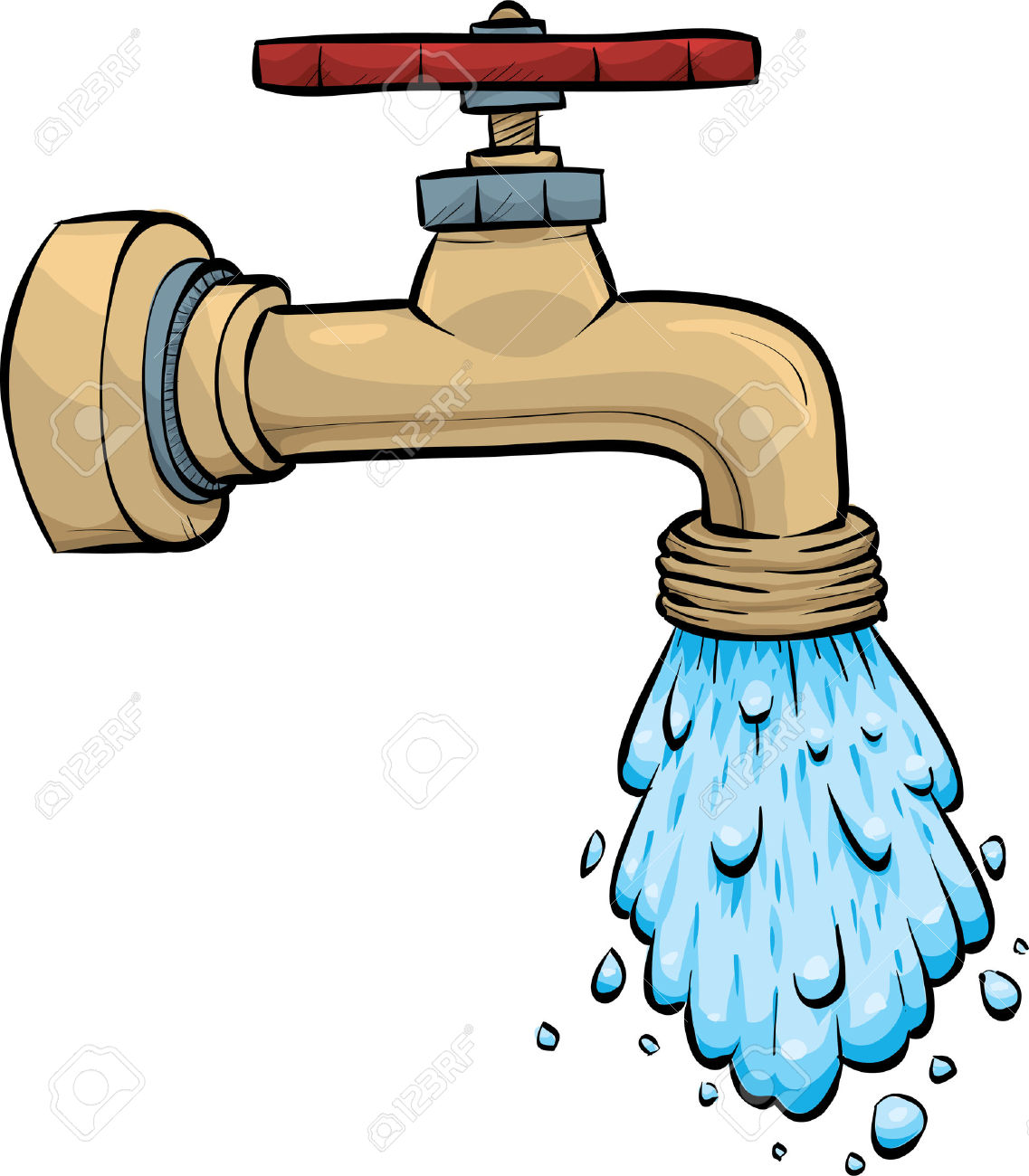 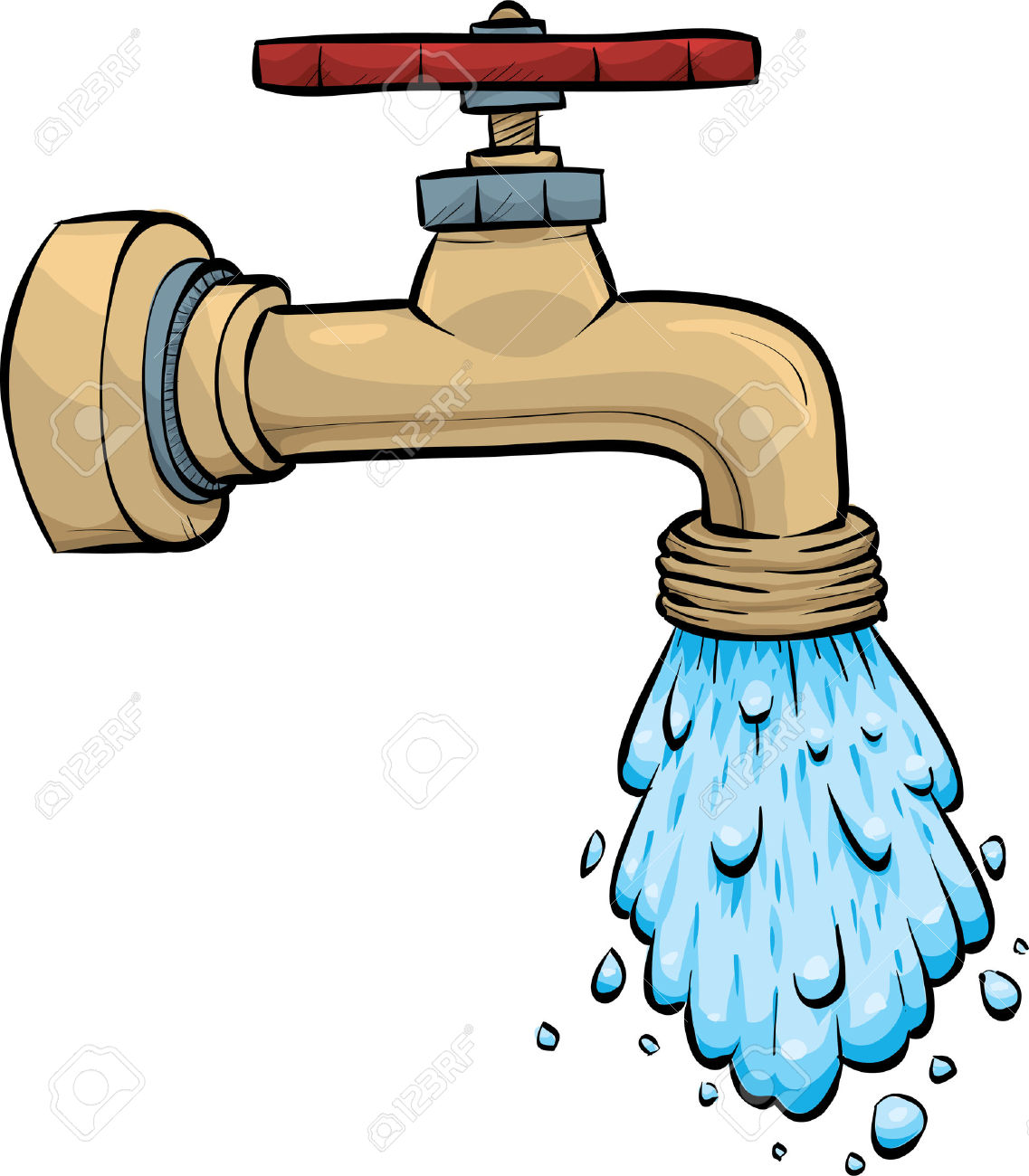 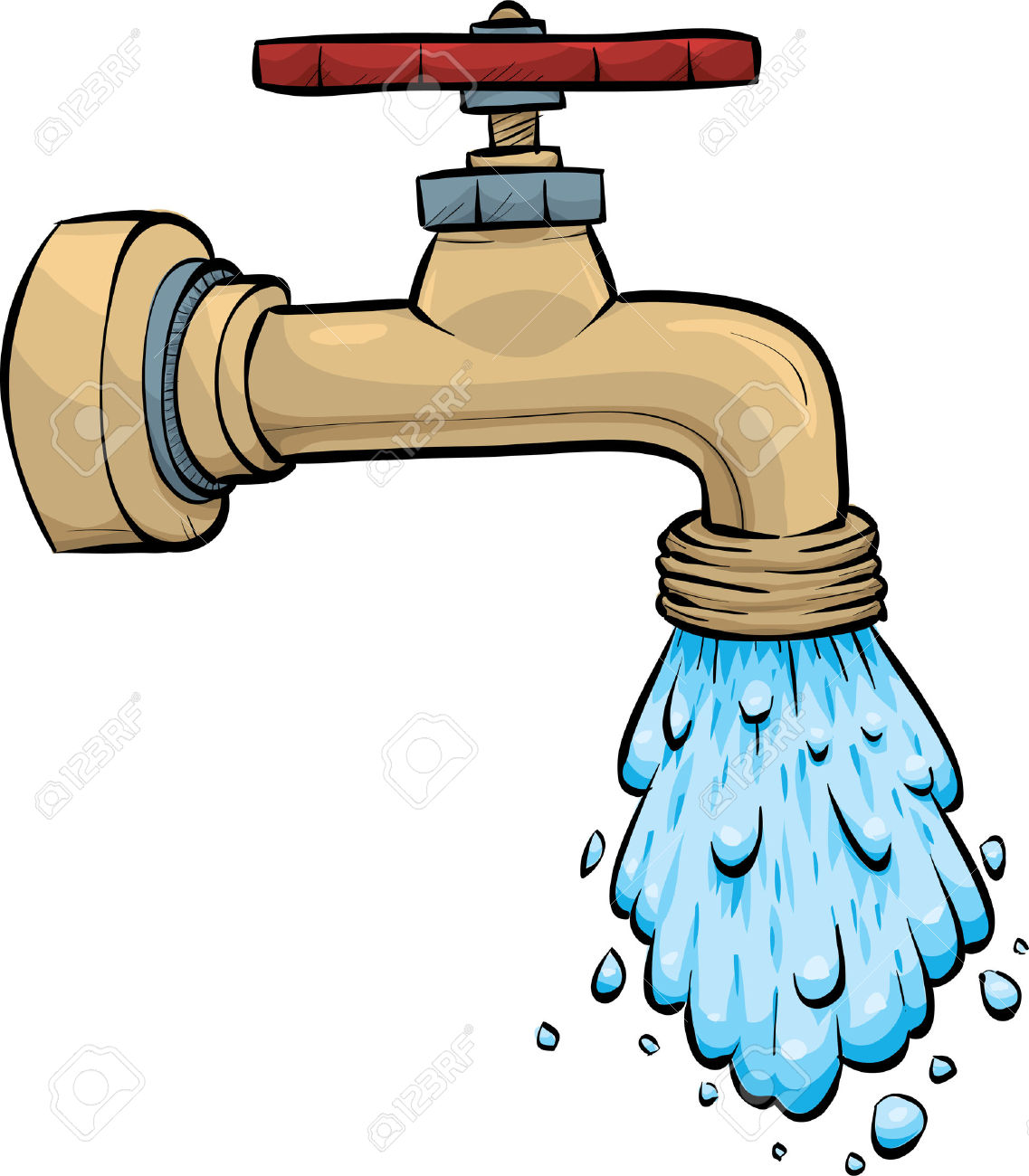 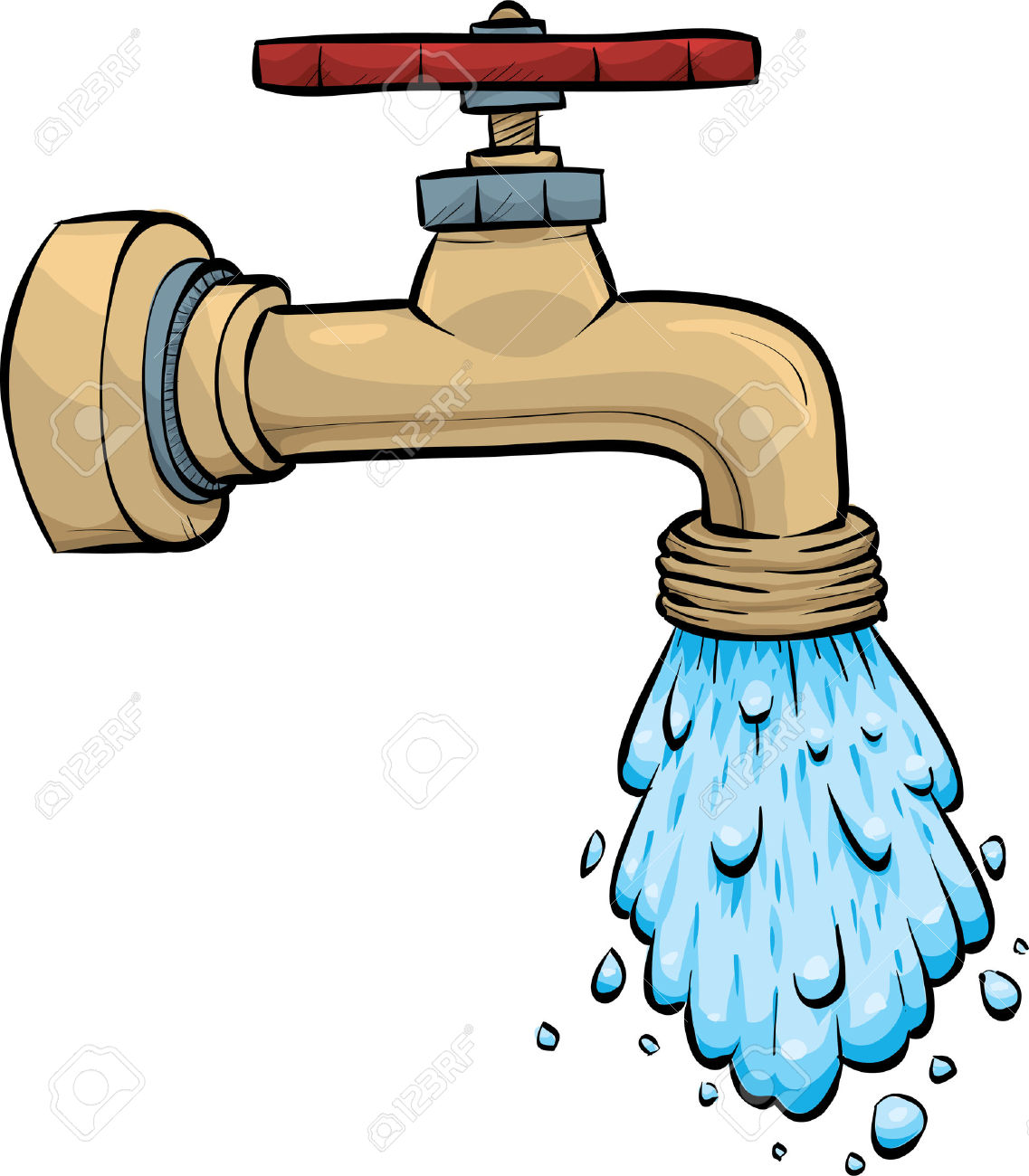 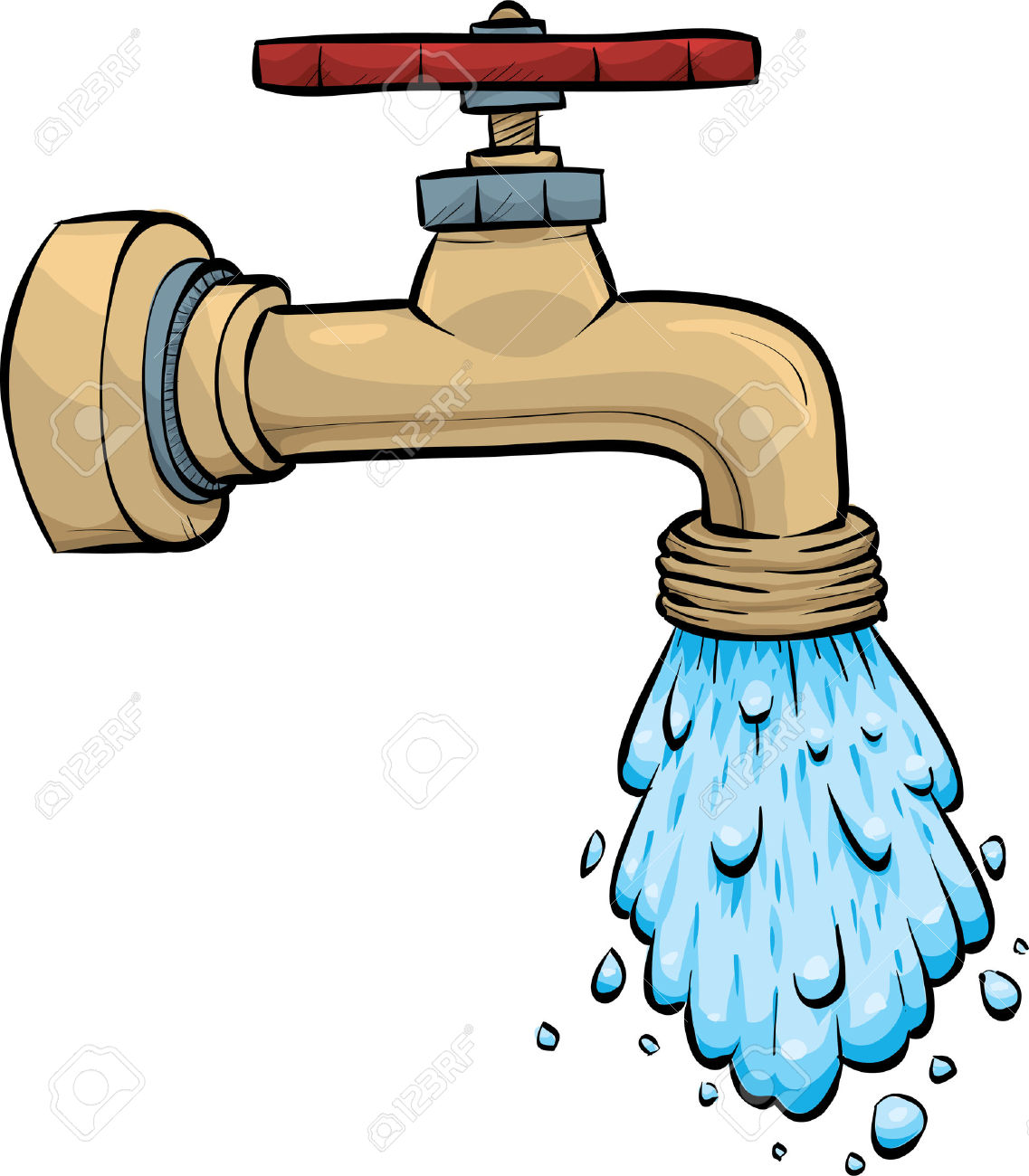 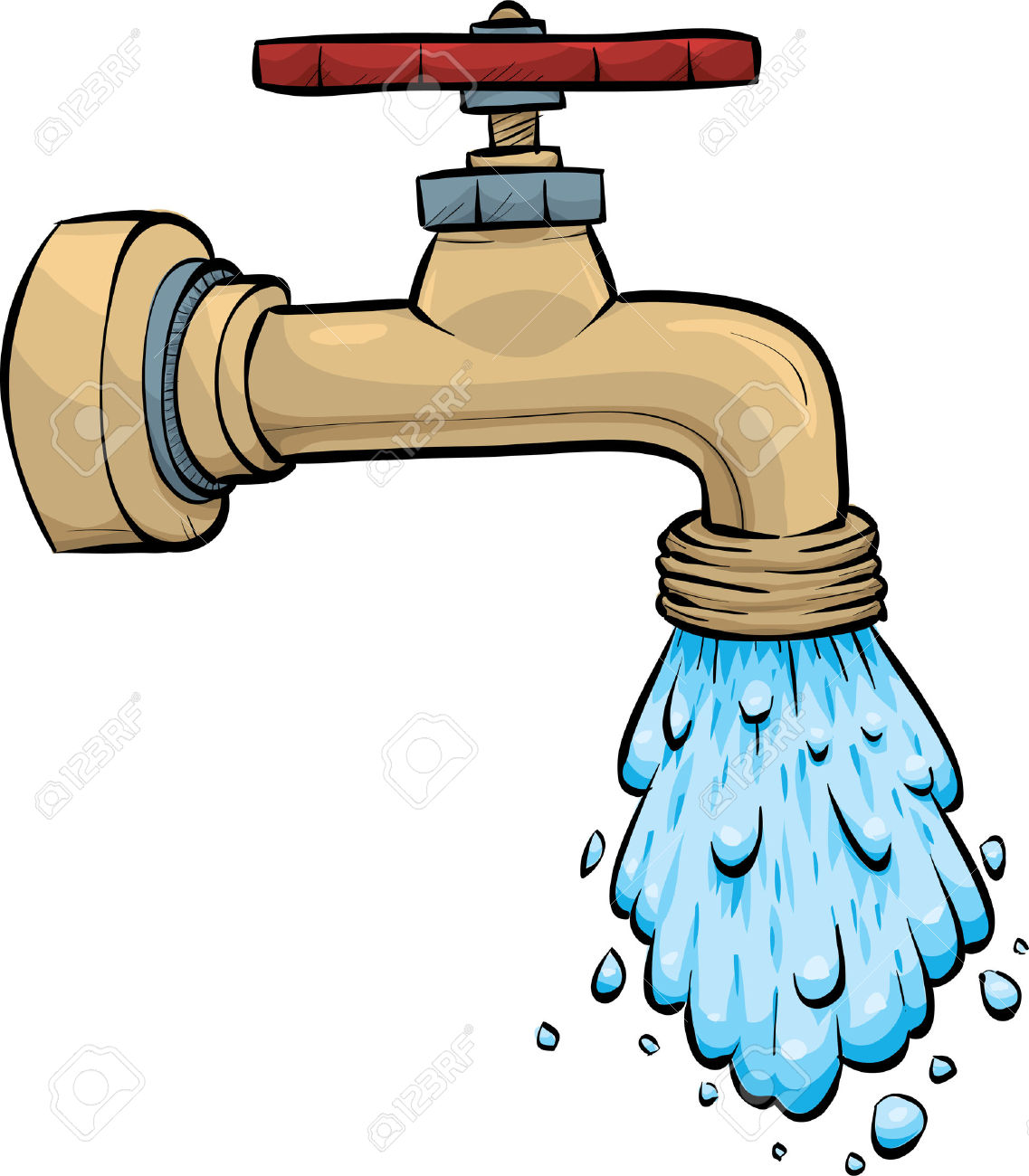 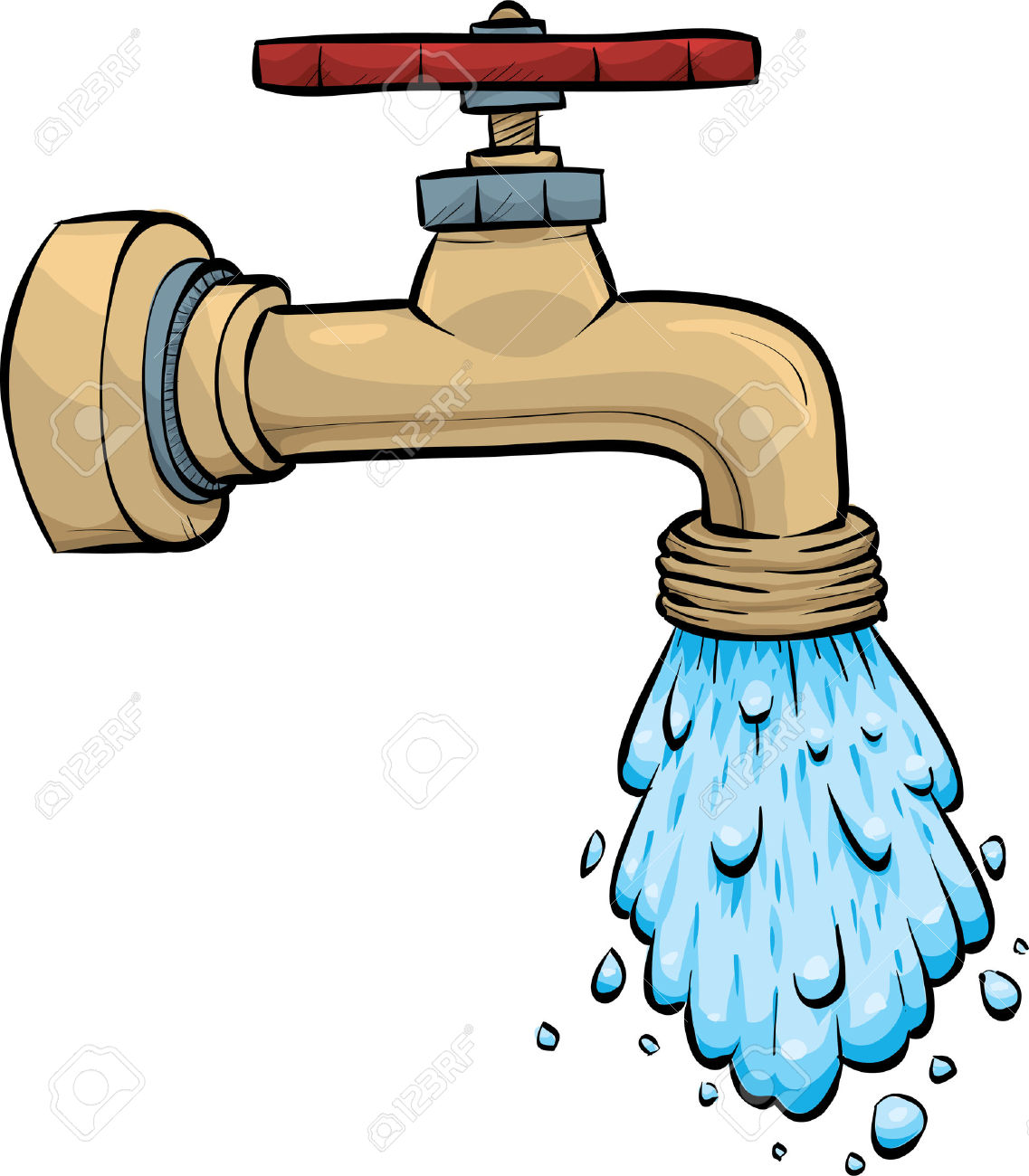 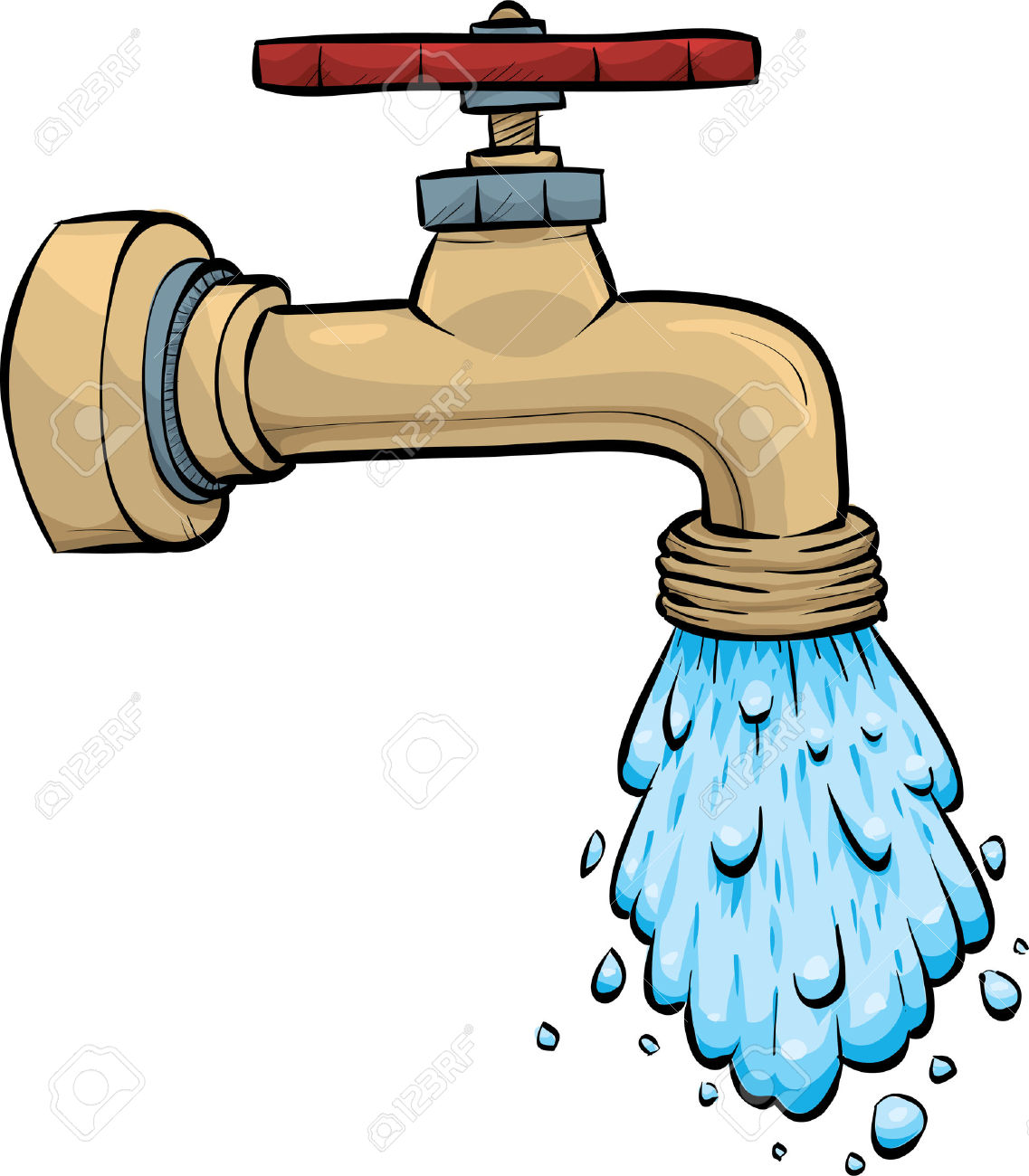 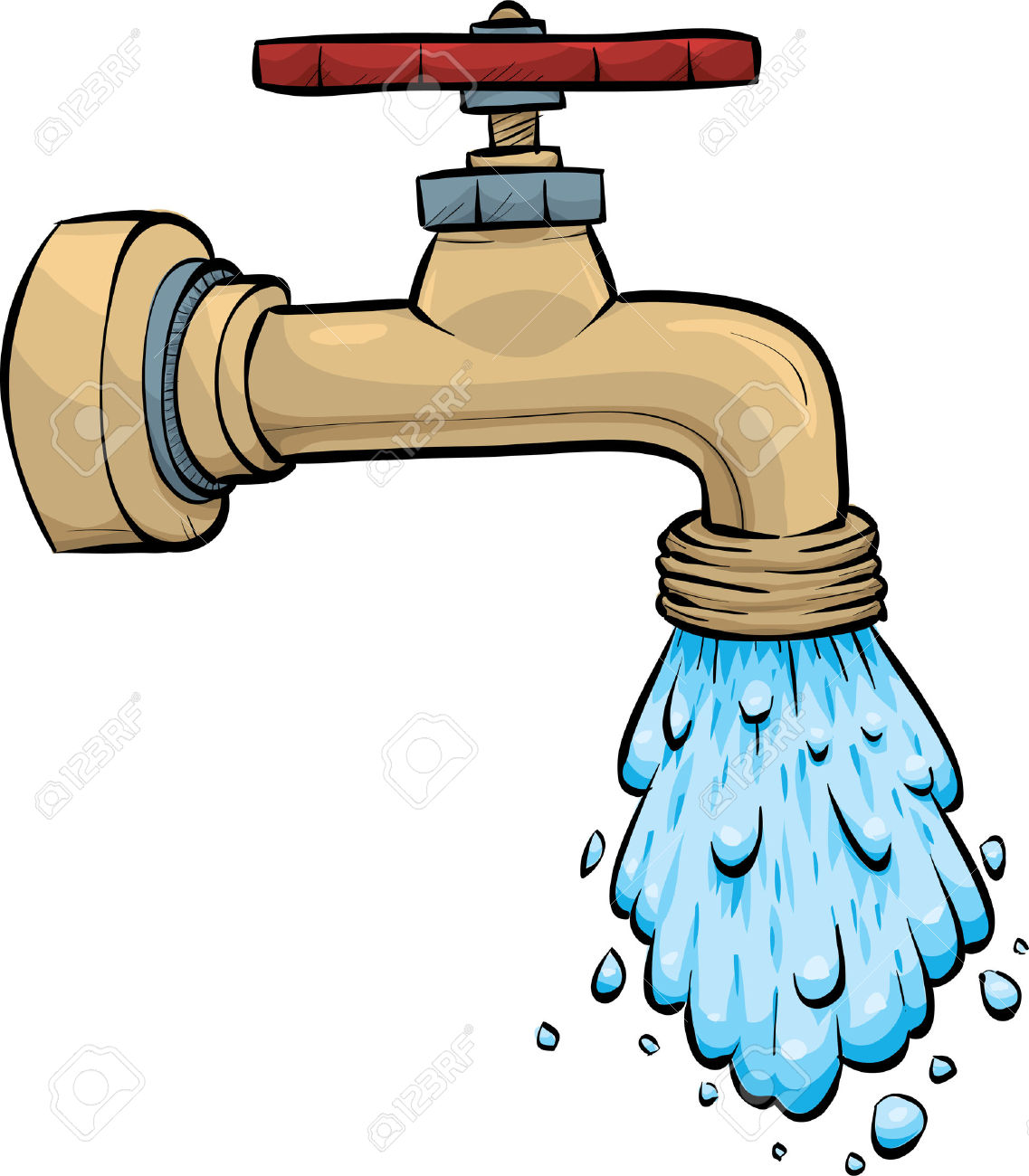 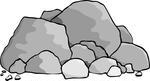 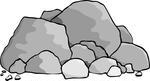 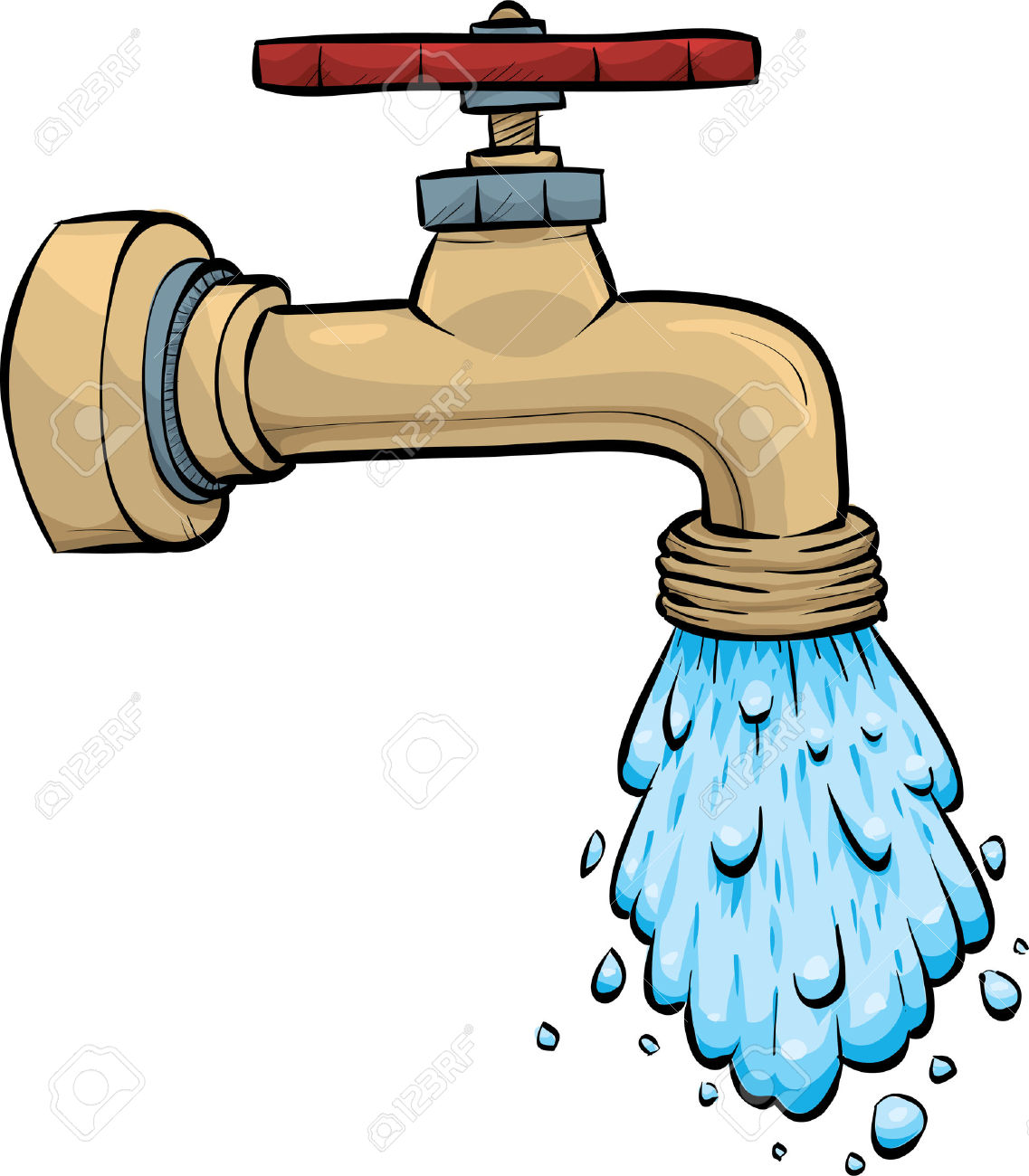 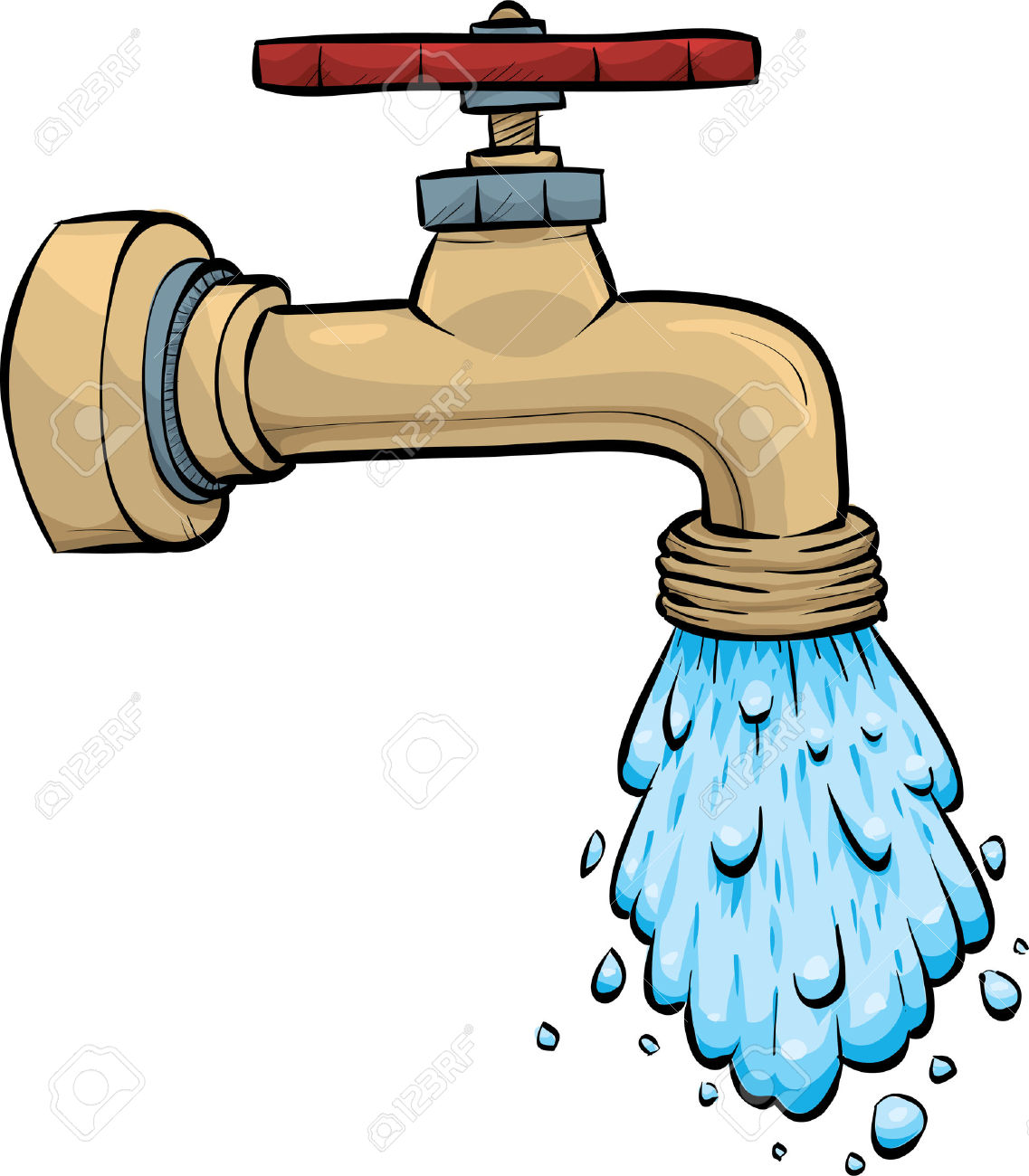 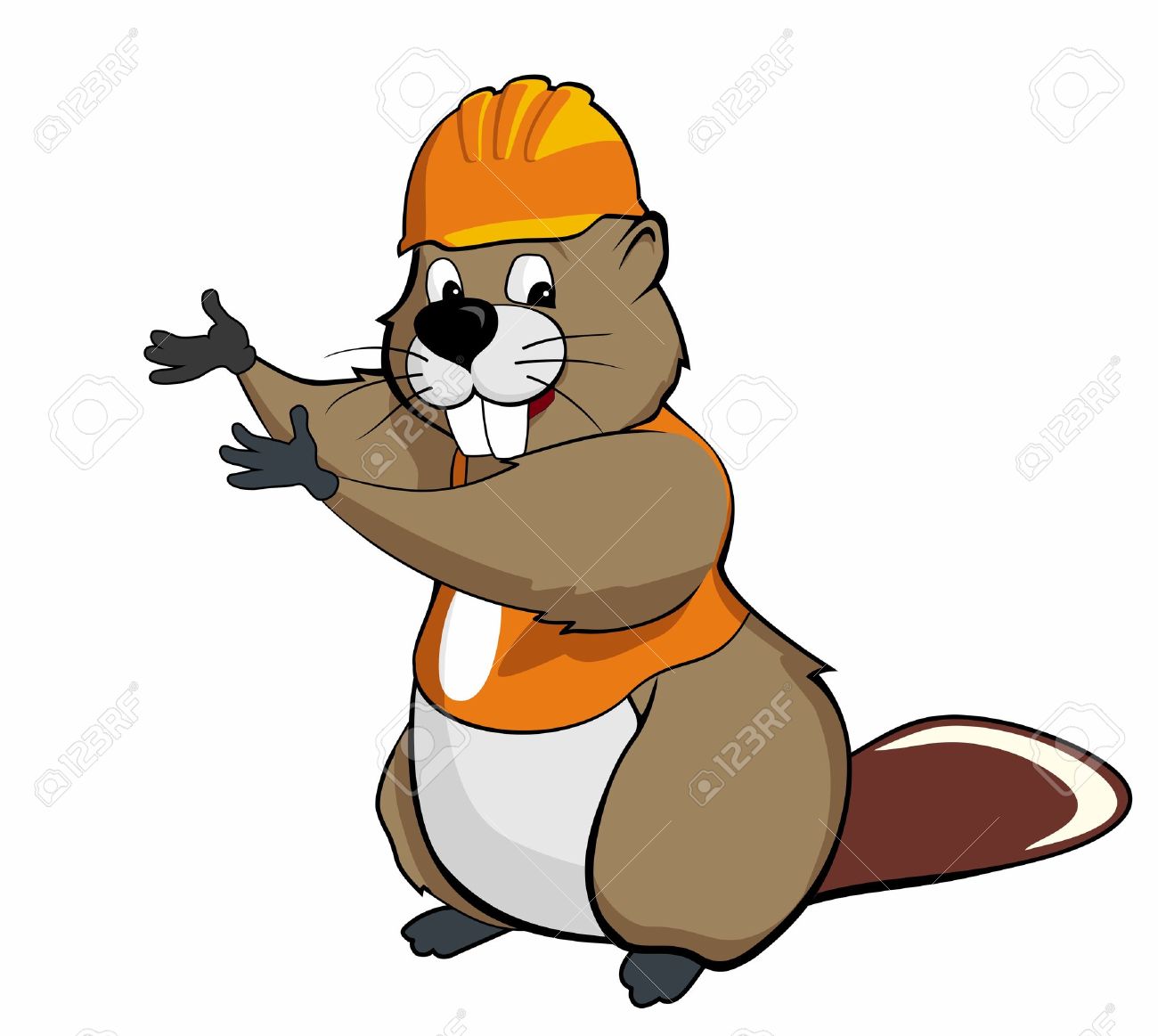 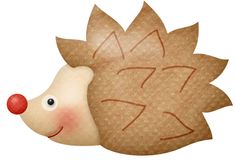 Ejemplos de Problemas
Slikar
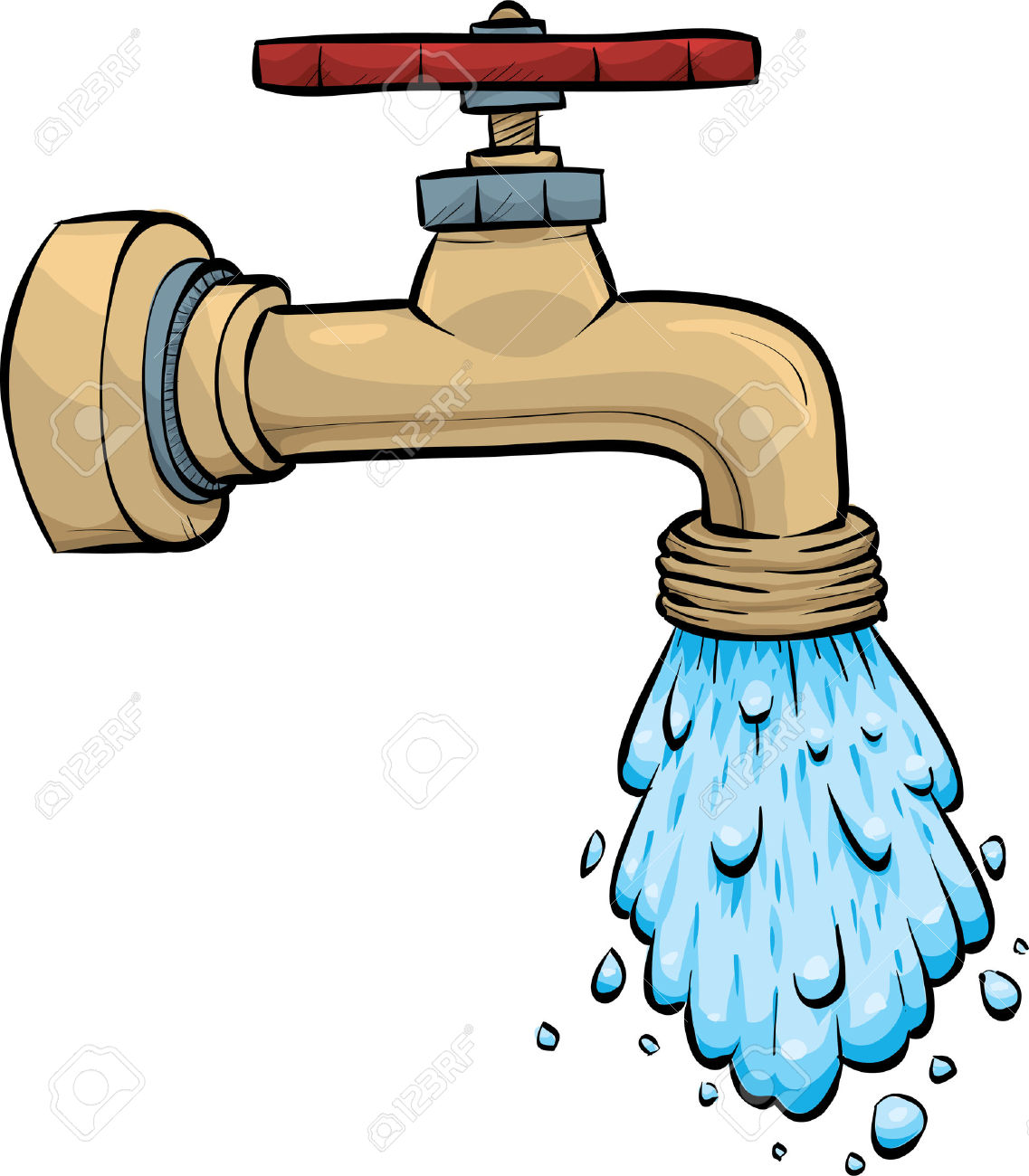 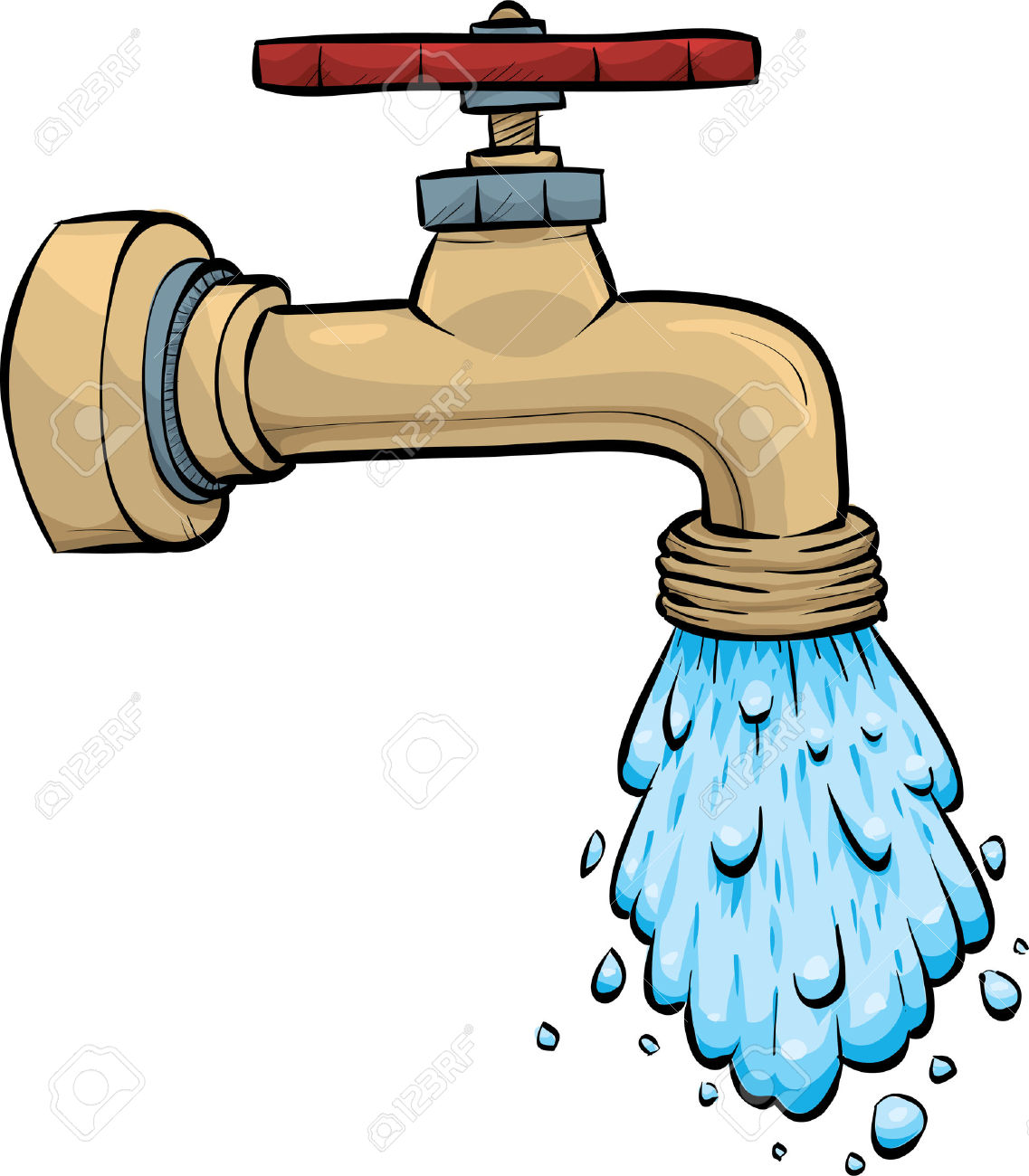 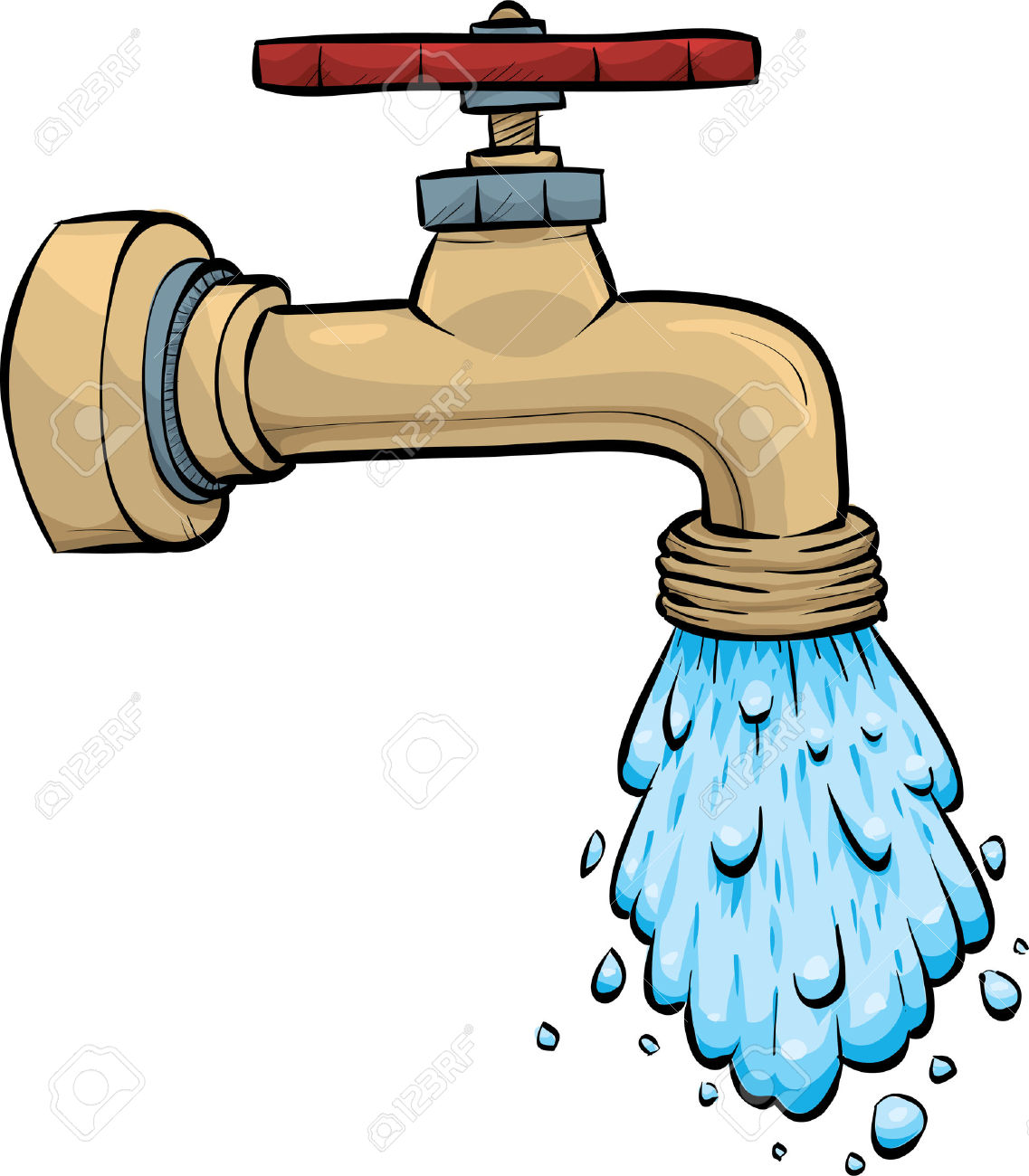 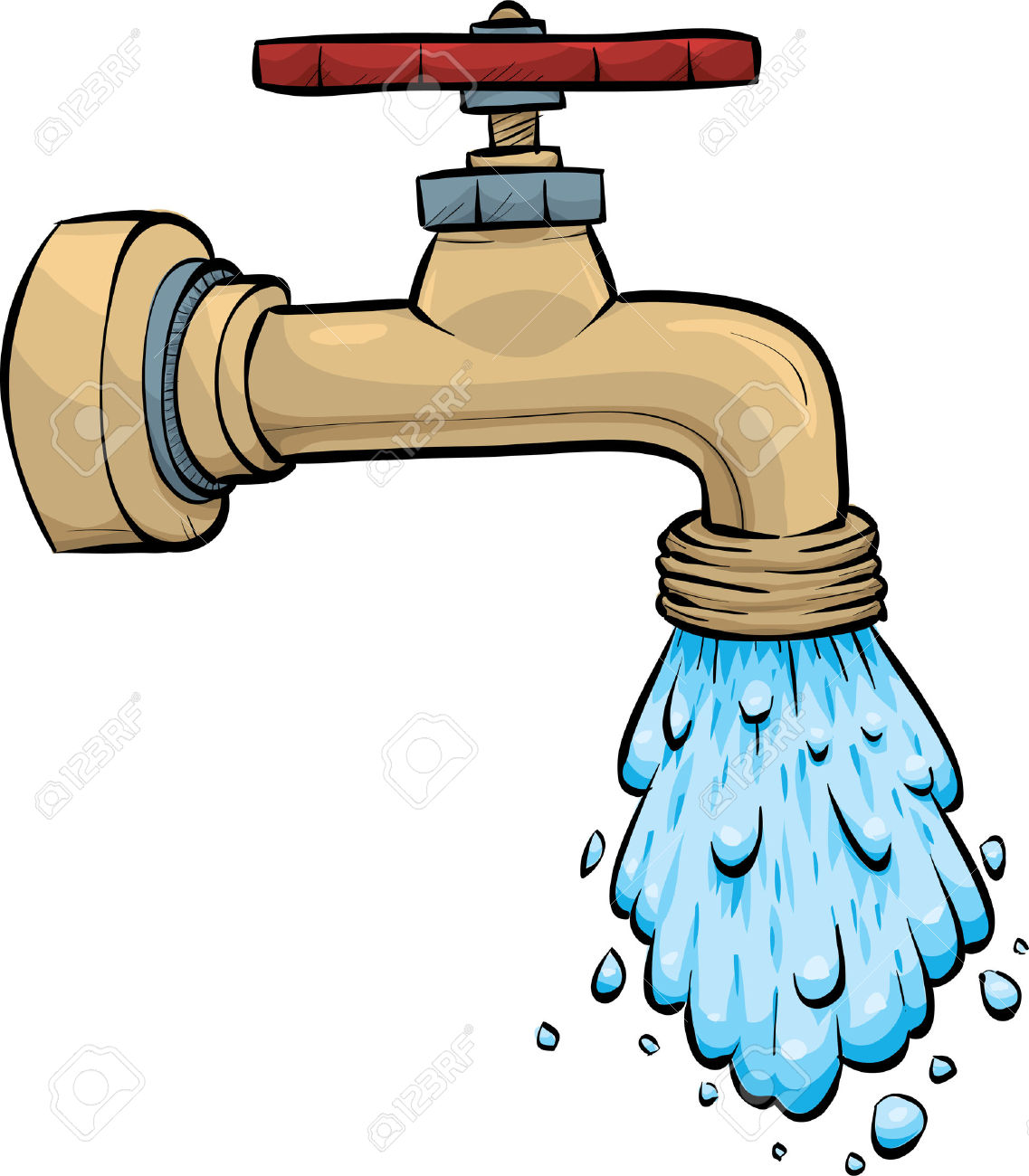 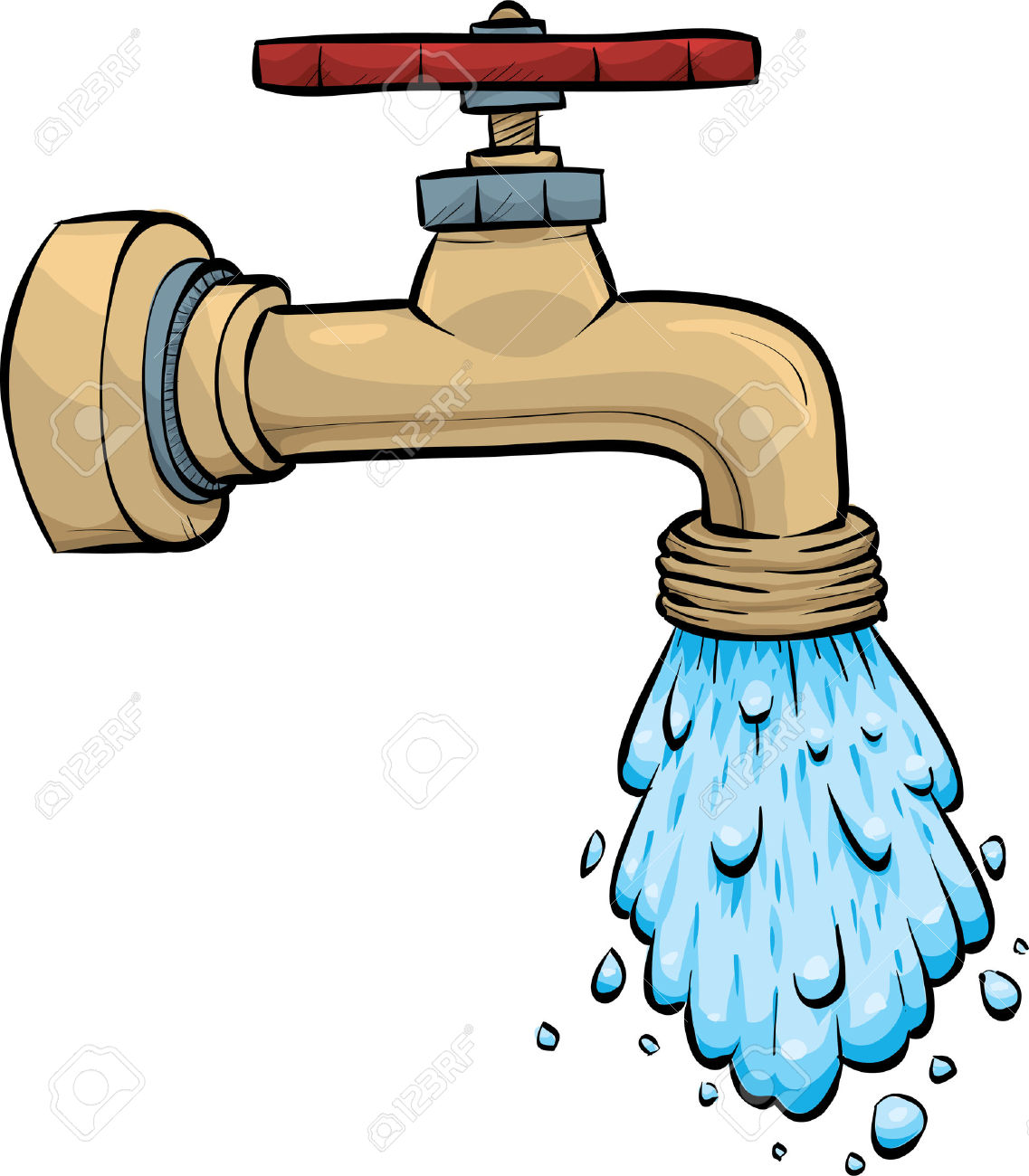 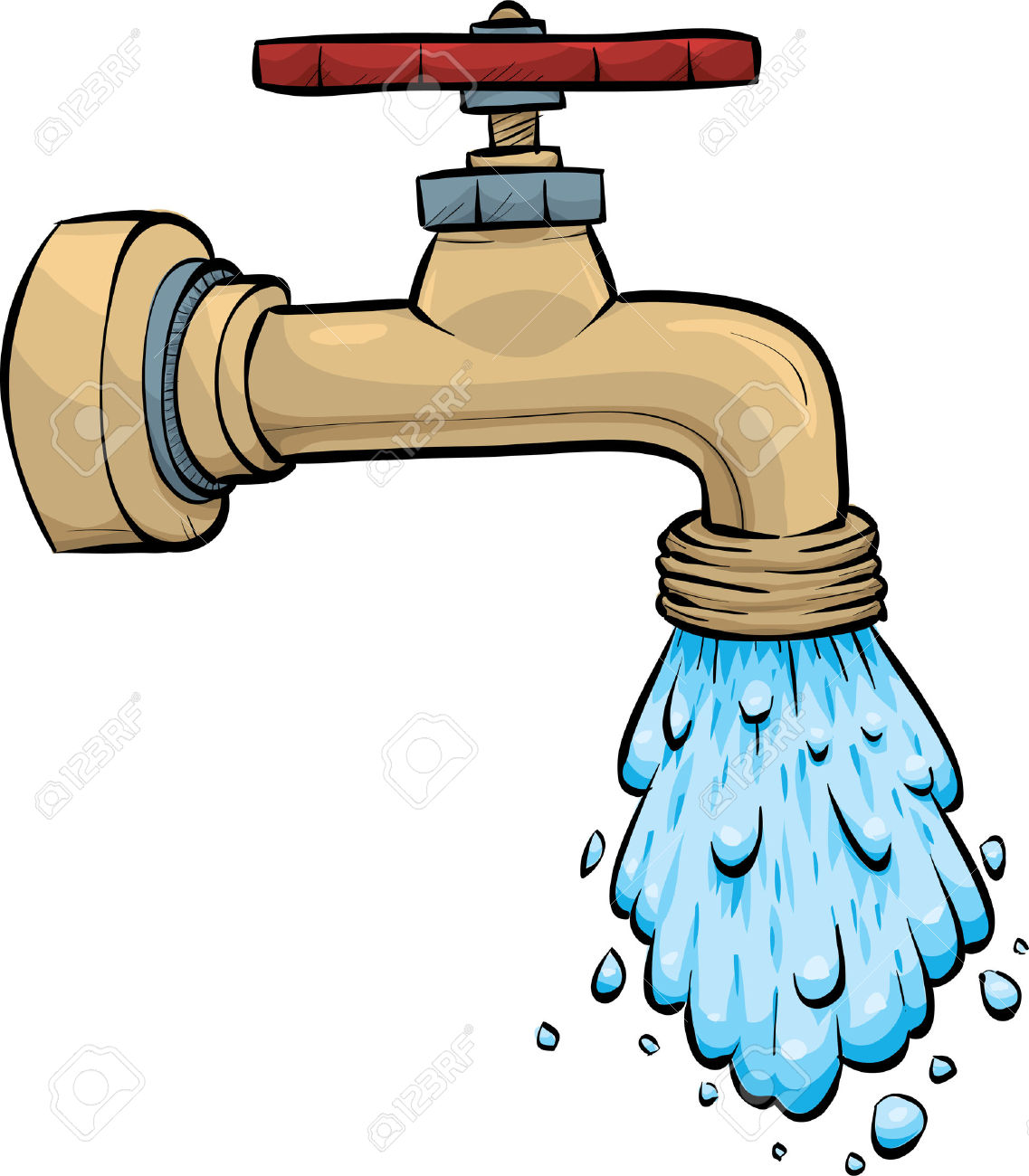 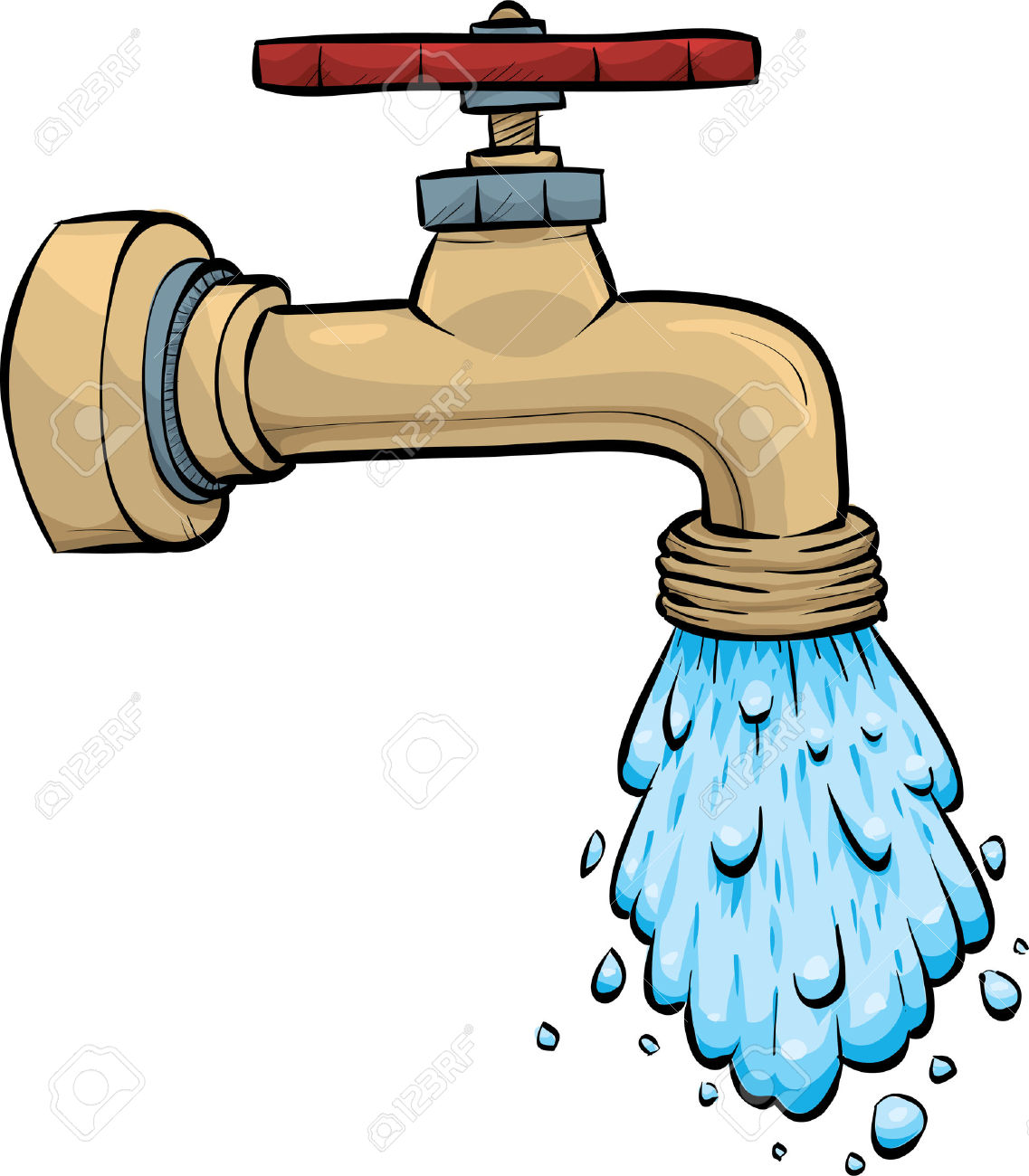 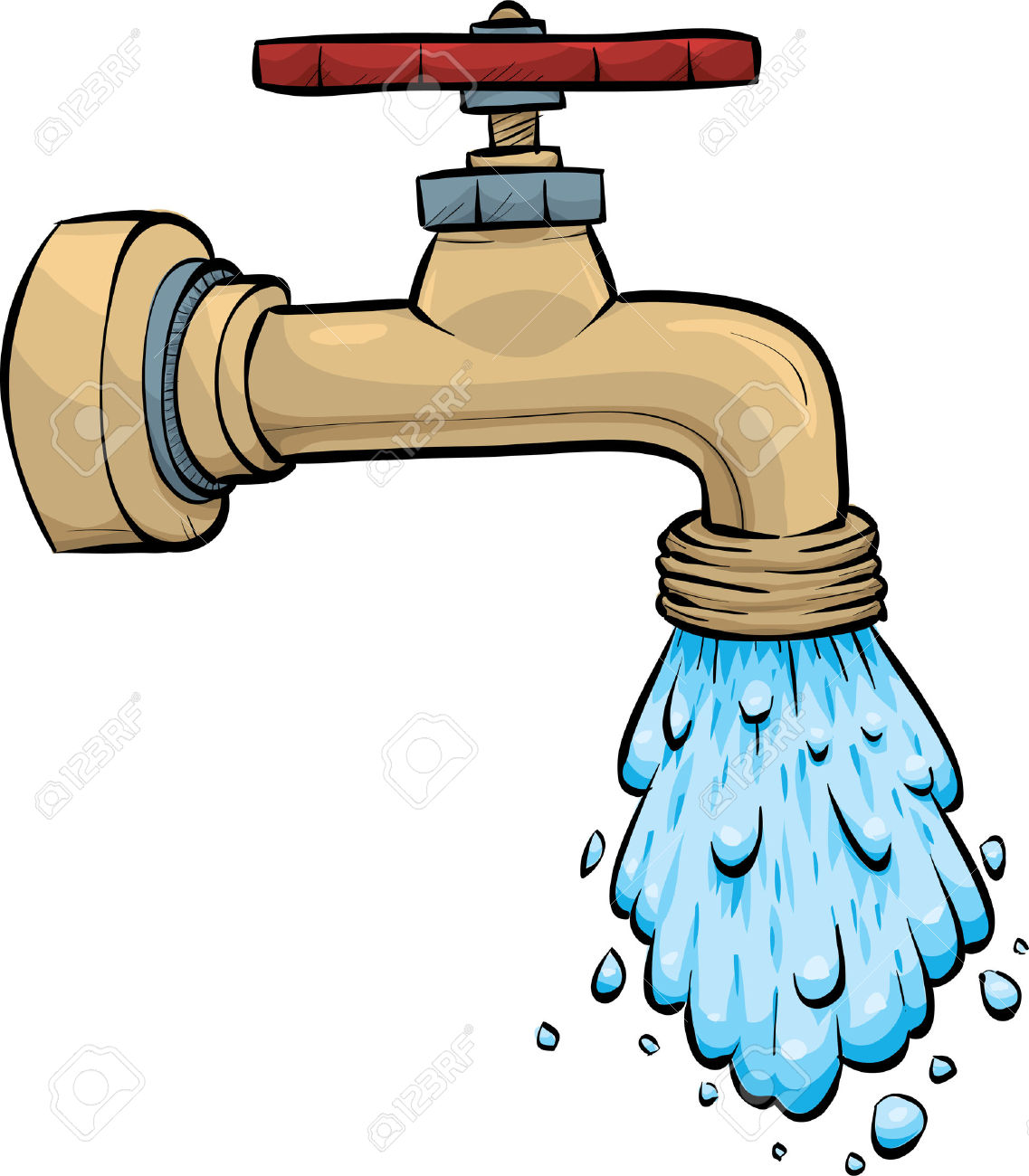 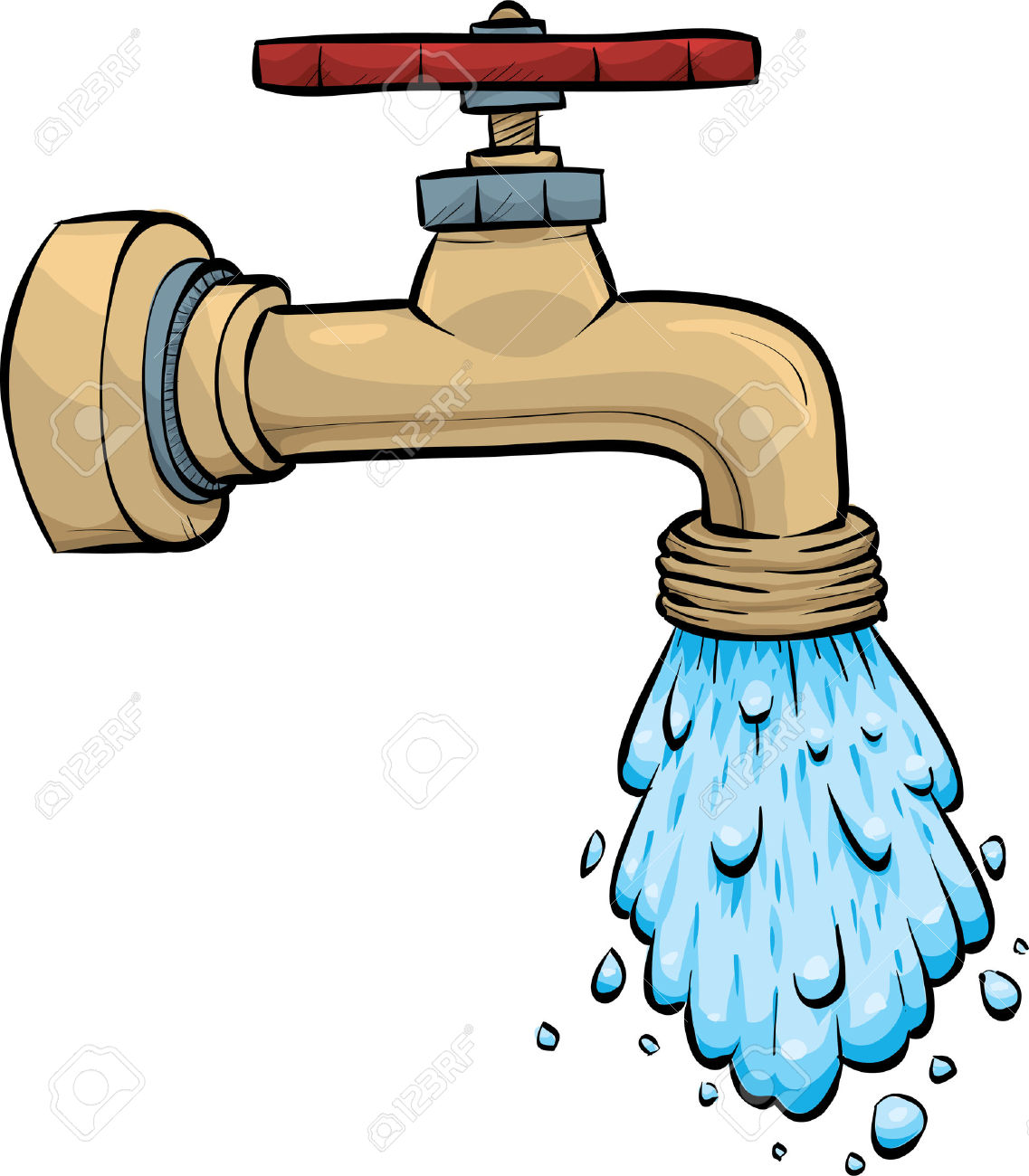 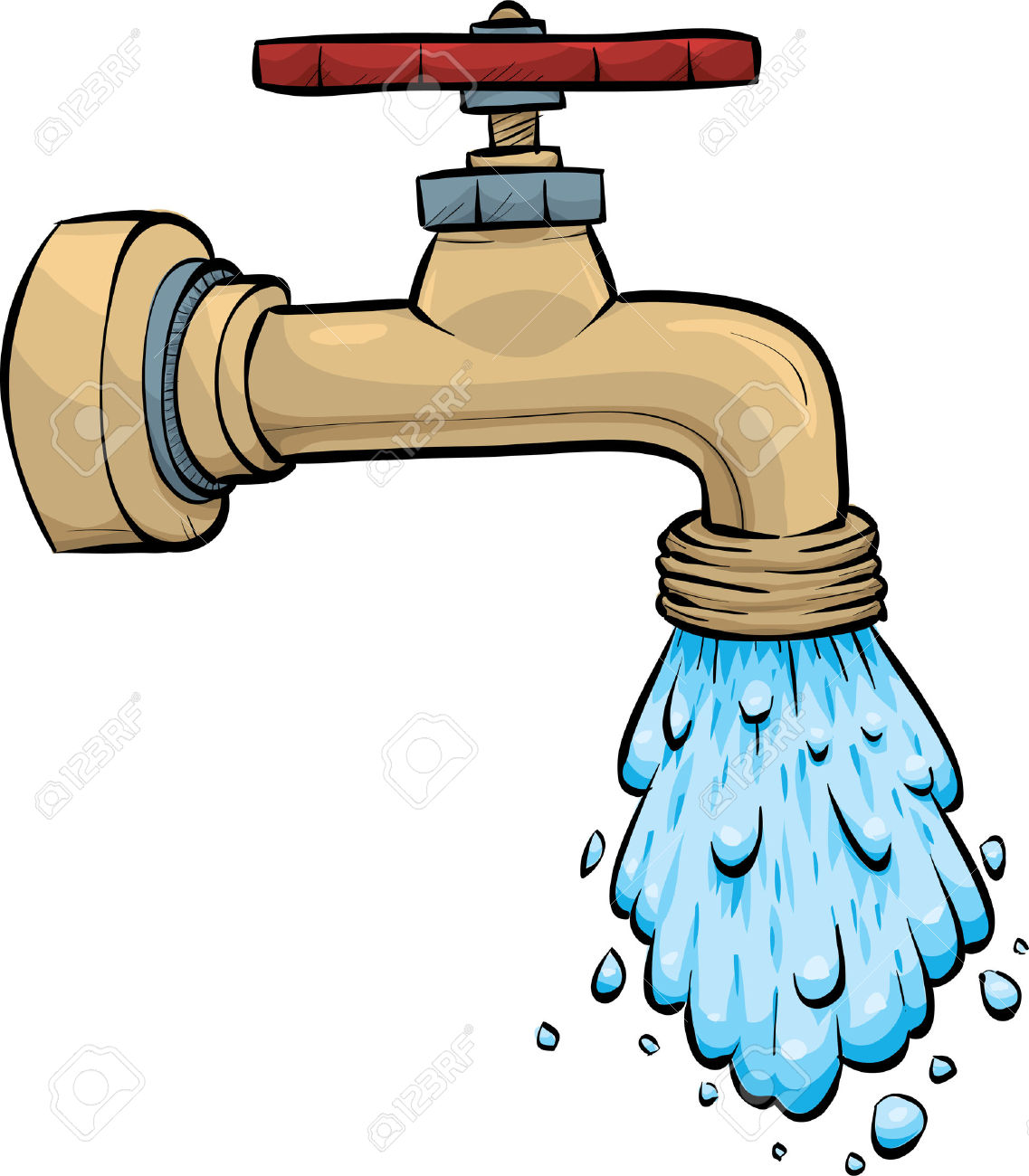 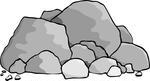 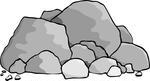 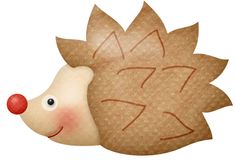 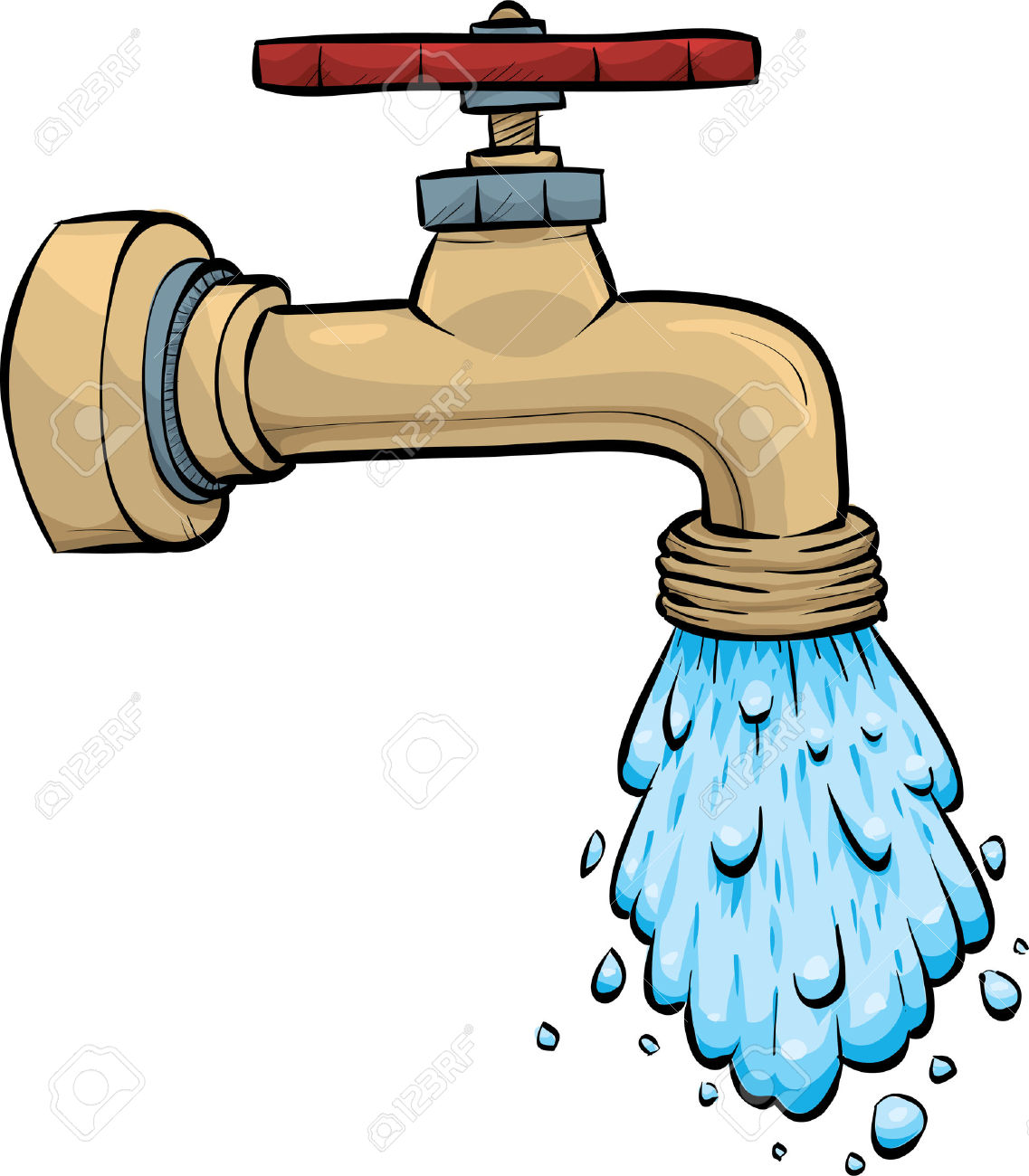 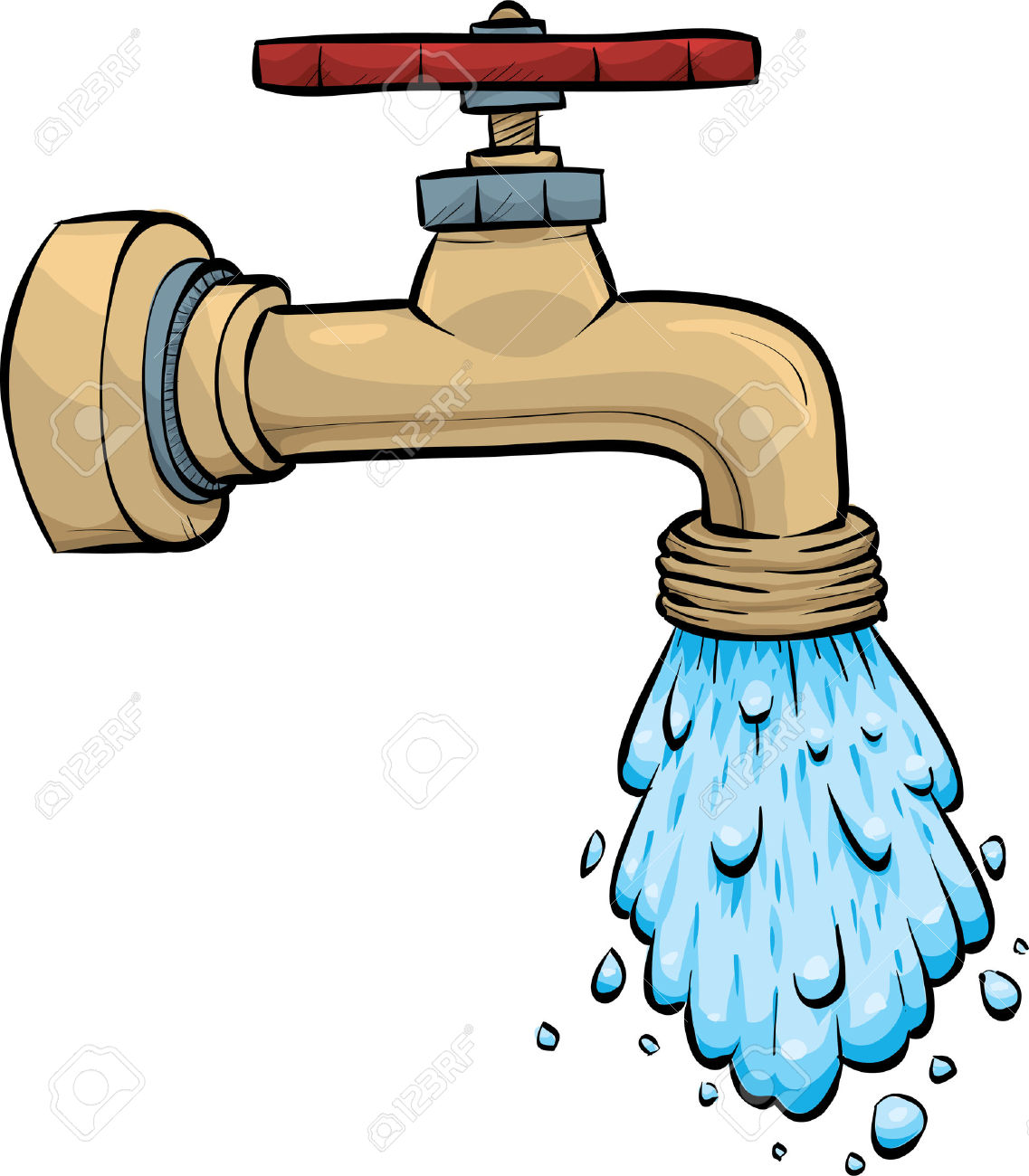 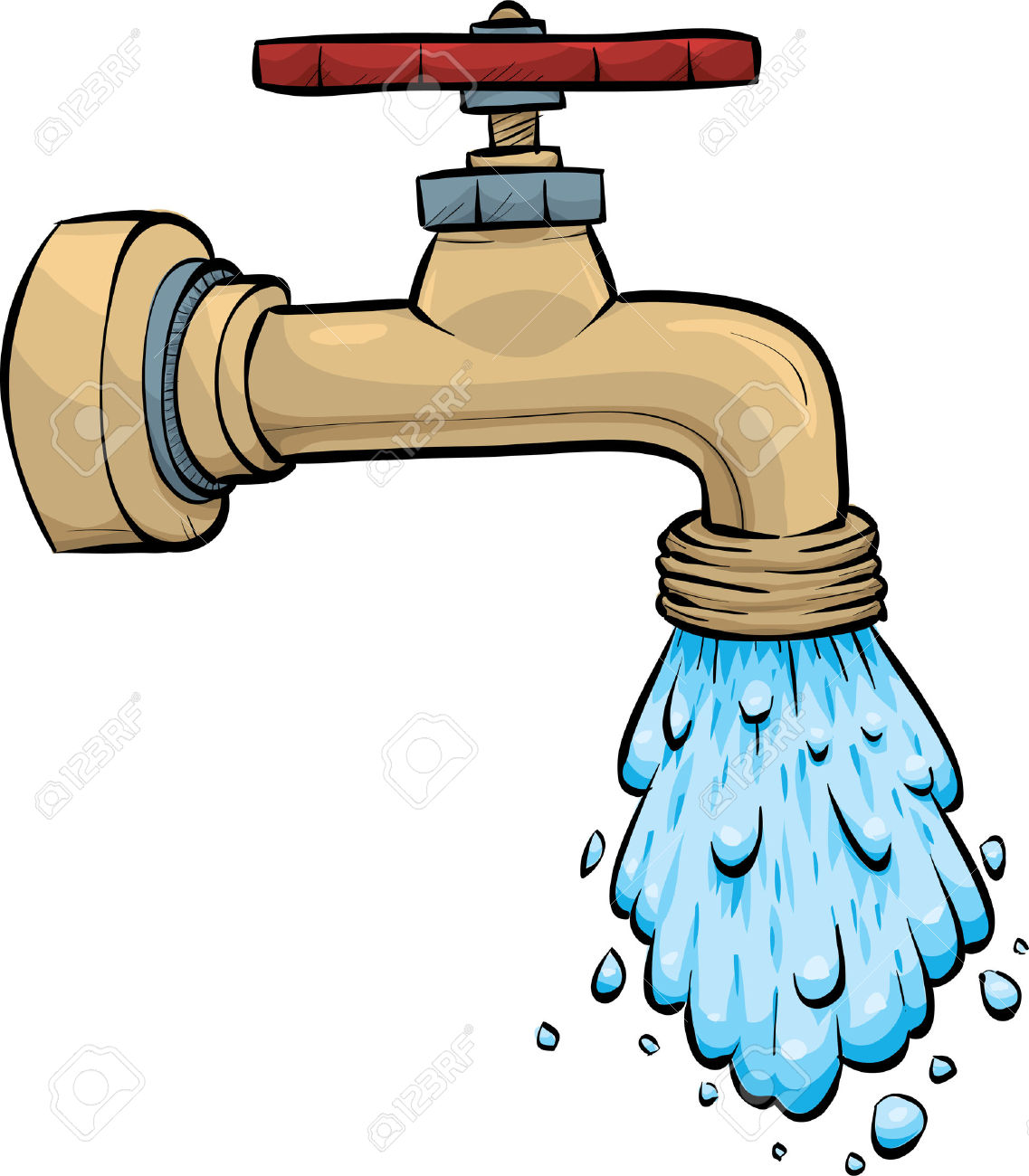 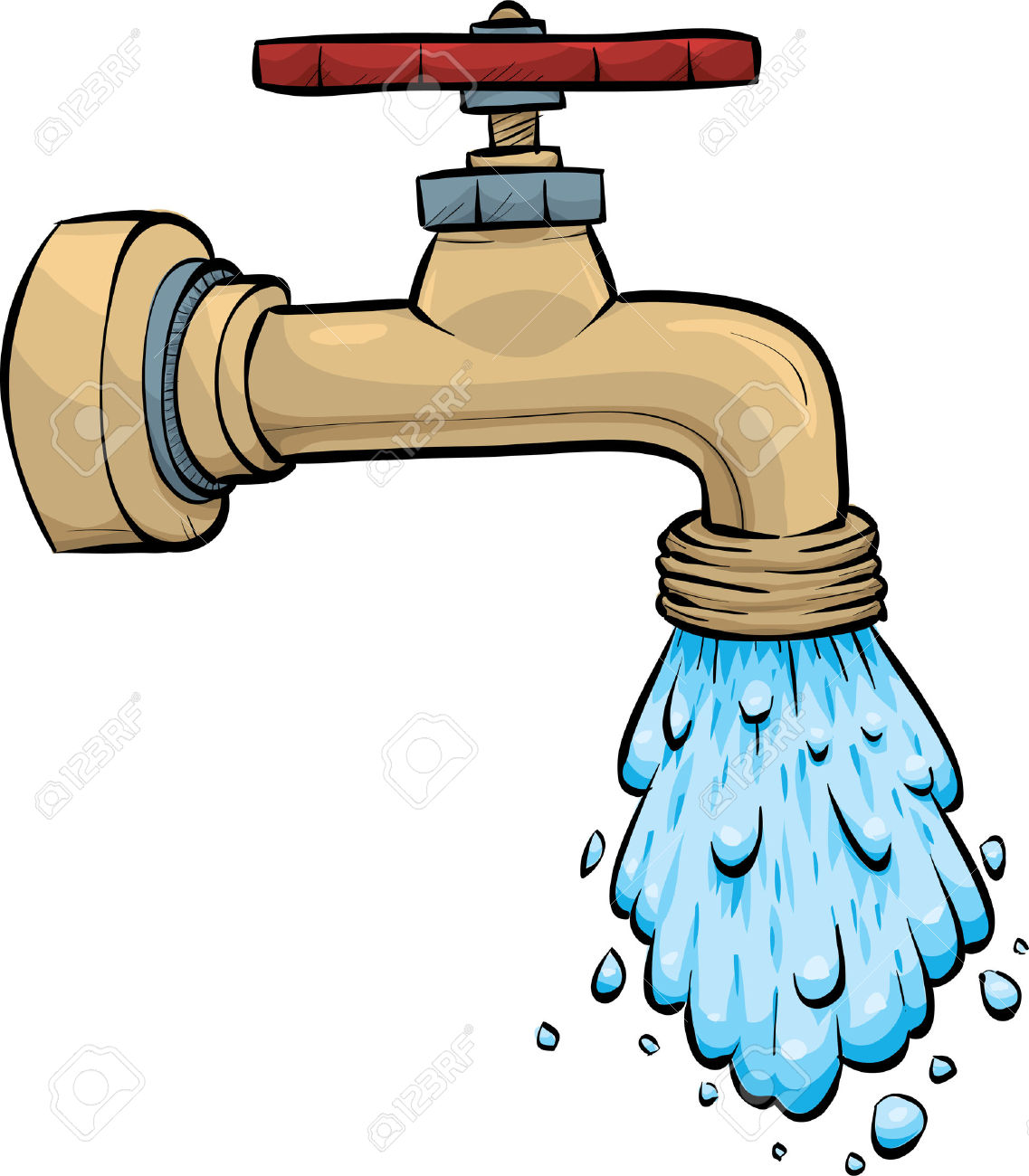 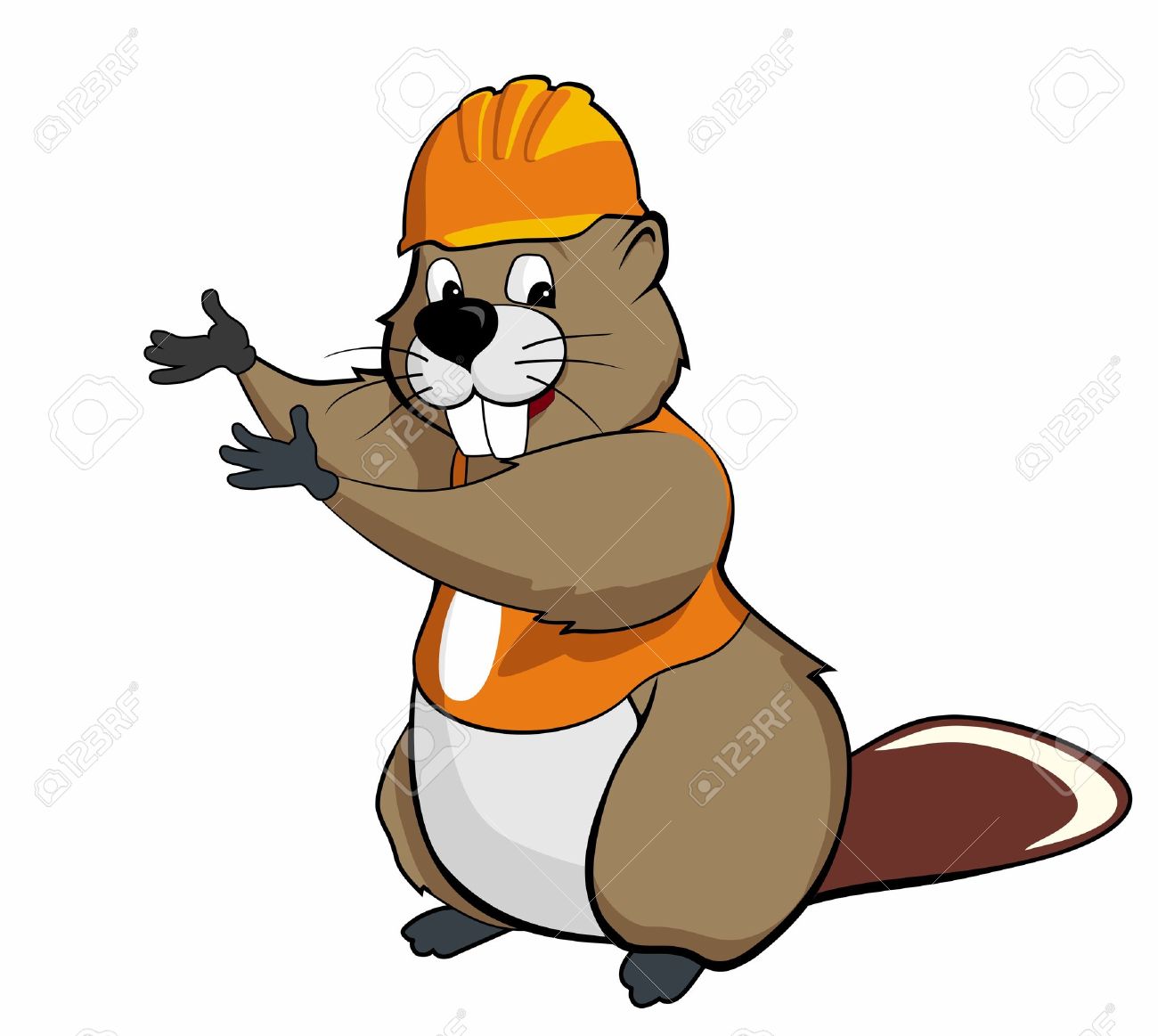 ¡Basta de problemas por ahora!
¿Qué más hay en el Club?
Beneficios
Proyección académica y profesional.

Competir con los mejores del país.

Desarrollo de competencias.

Dominio de técnicas de diseño de algoritmos y Estructuras de Datos.
Beneficios
Velocidad en el análisis, diseño e implementación.

Fortalecimiento del idioma.

Trabajo en equipo.

Viajes y experiencias.
Beneficios
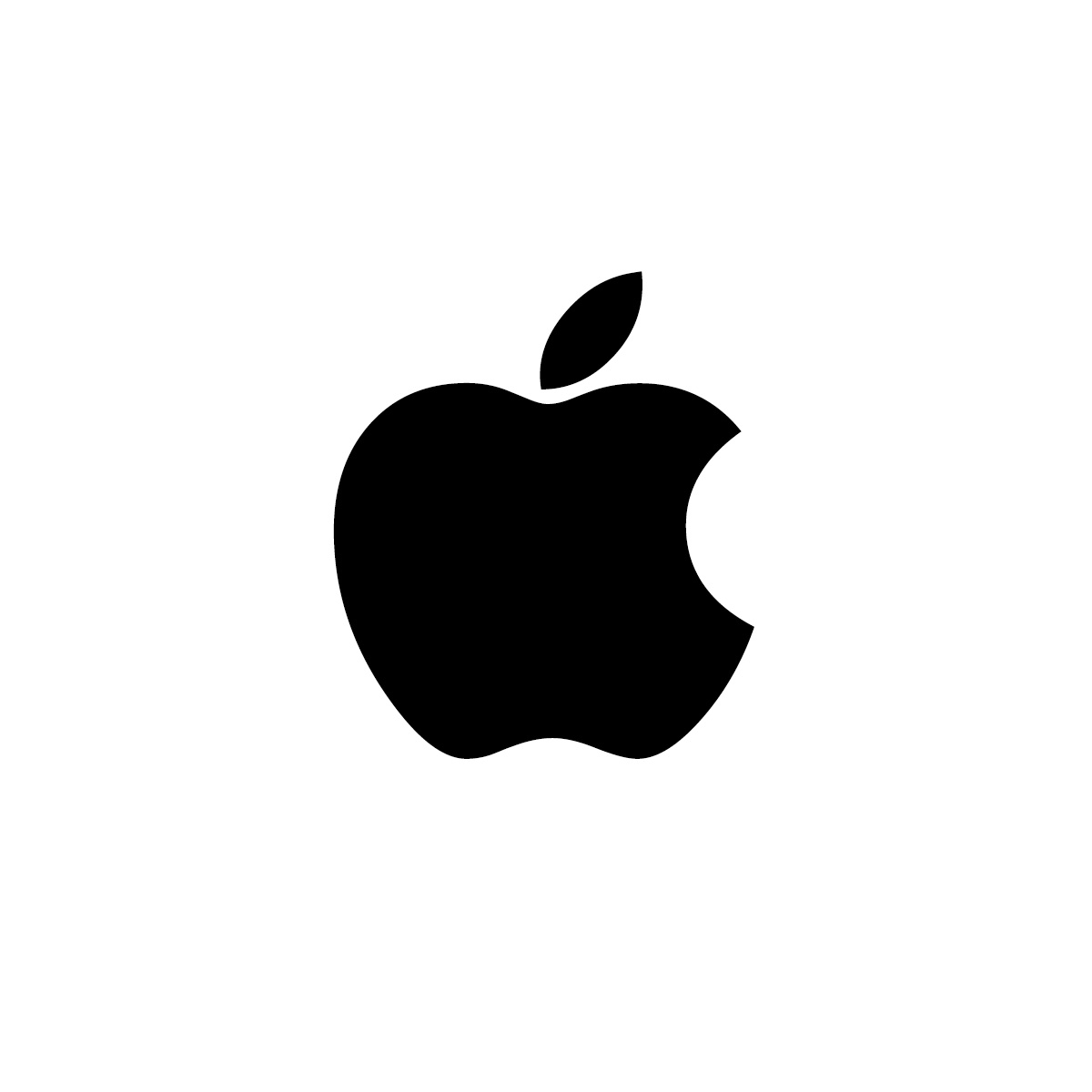 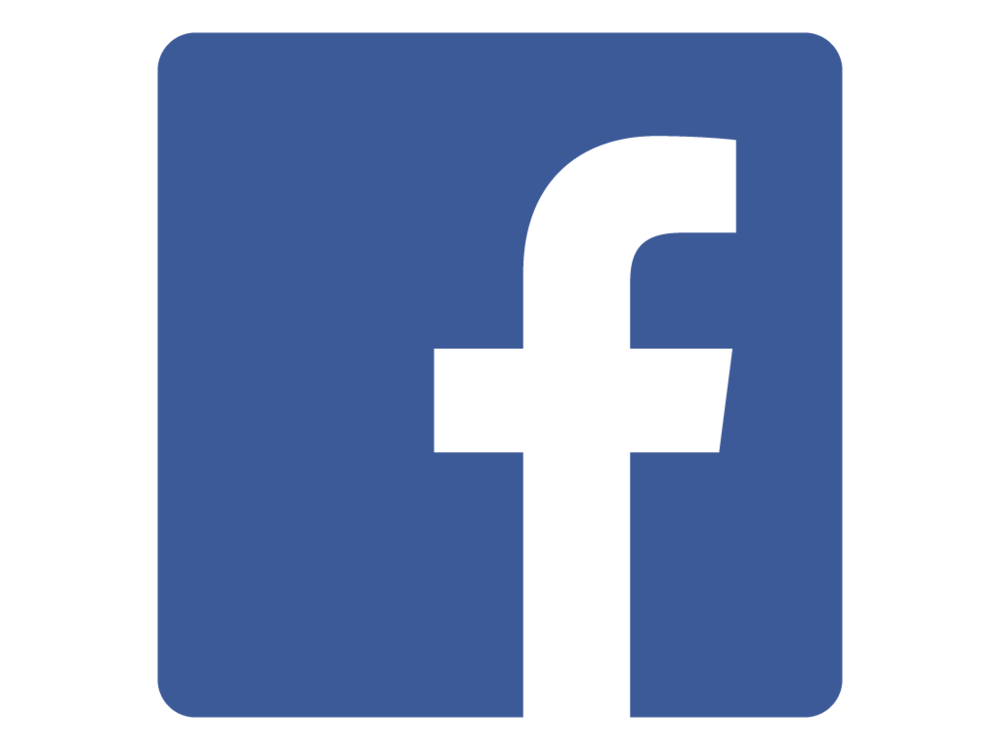 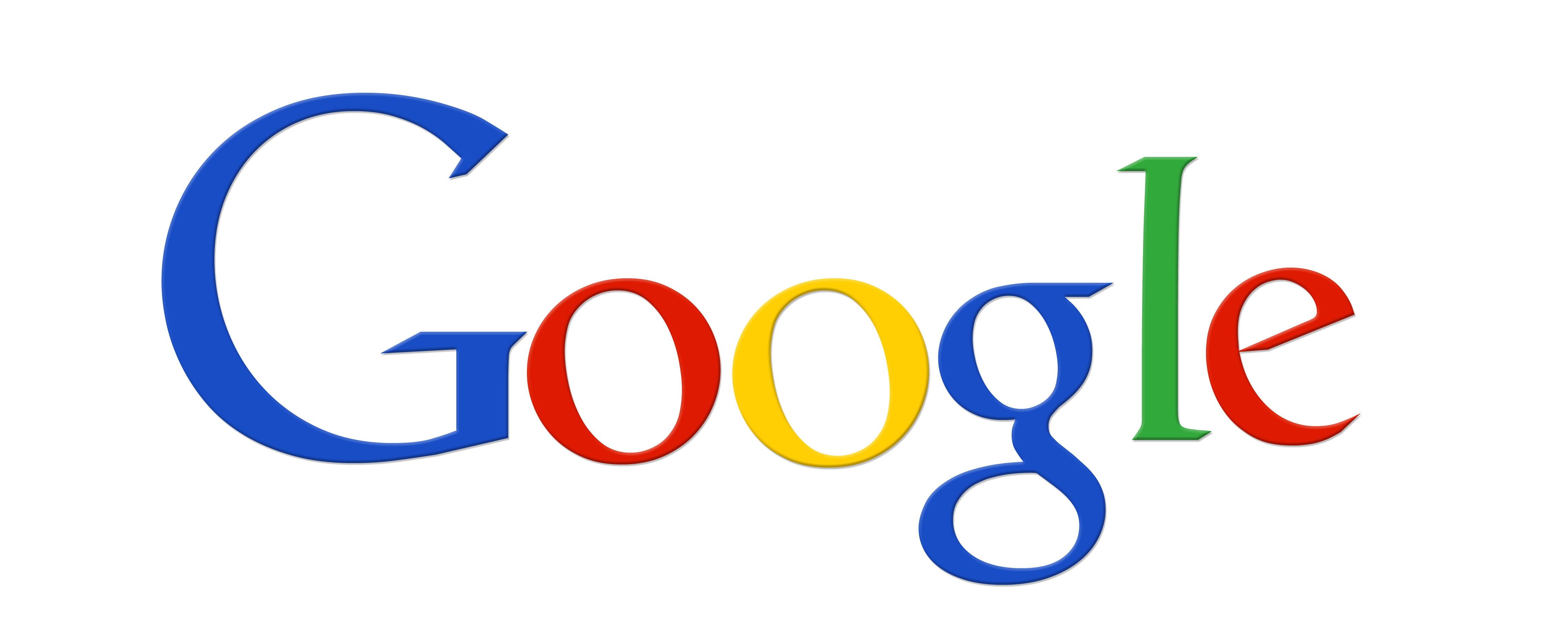 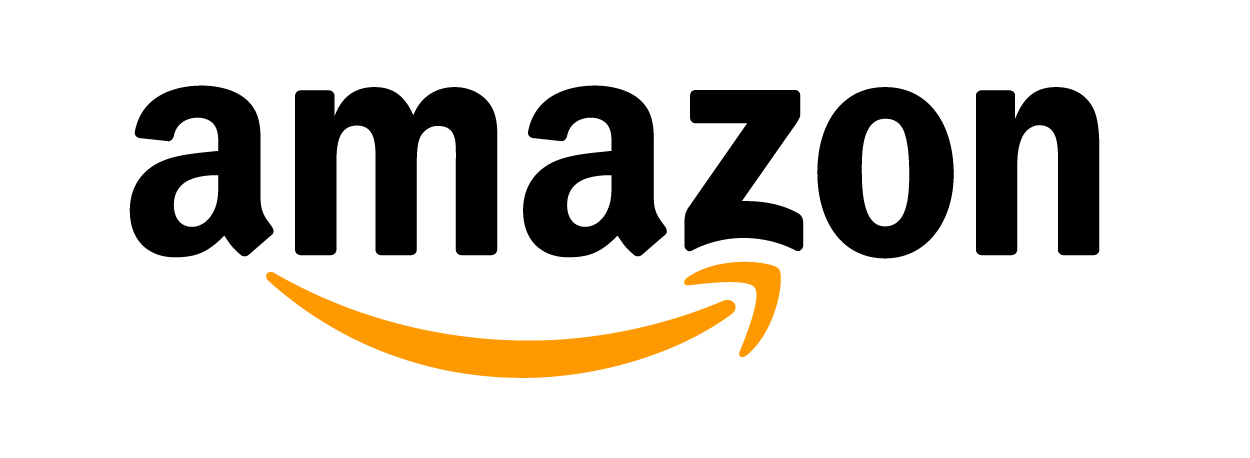 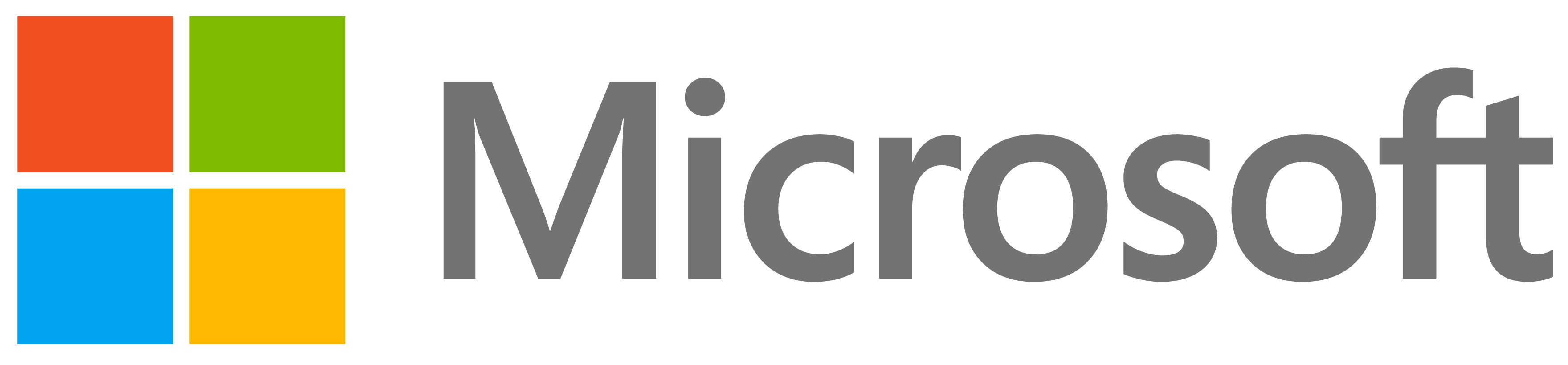 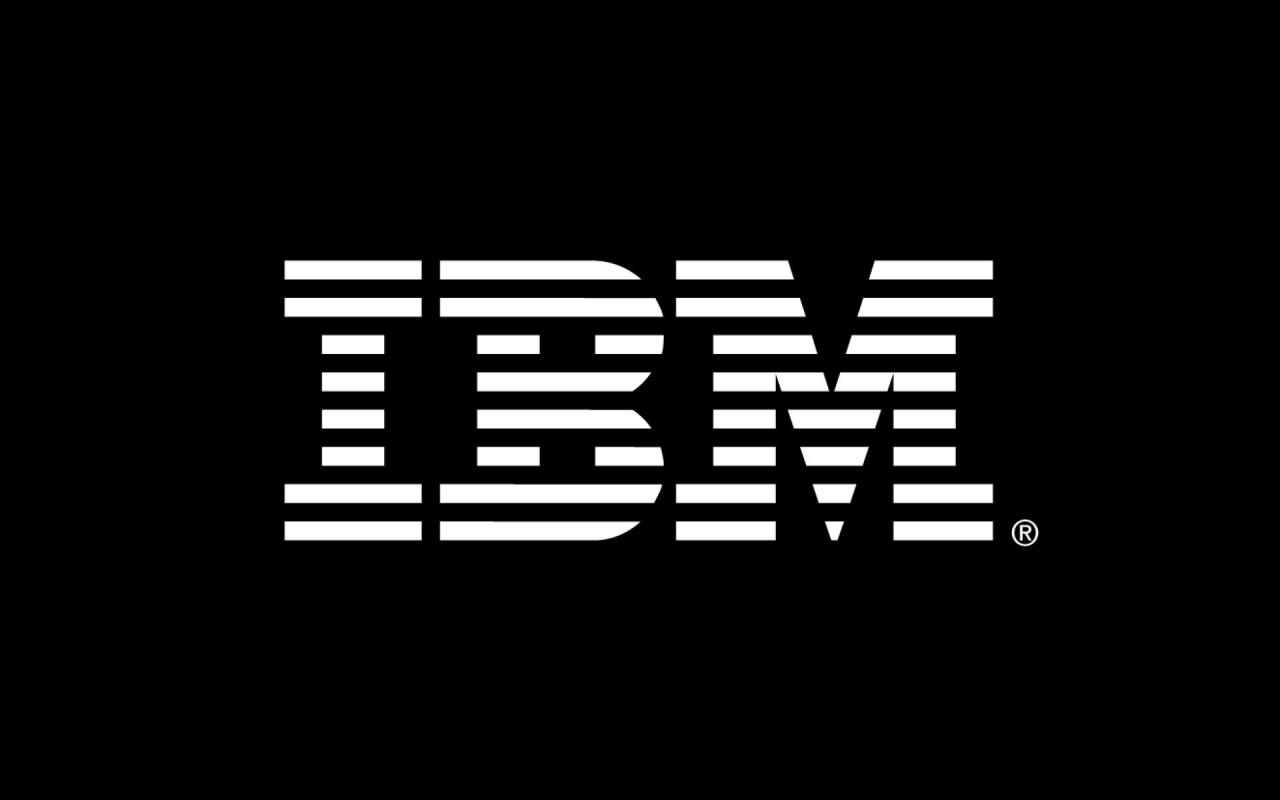 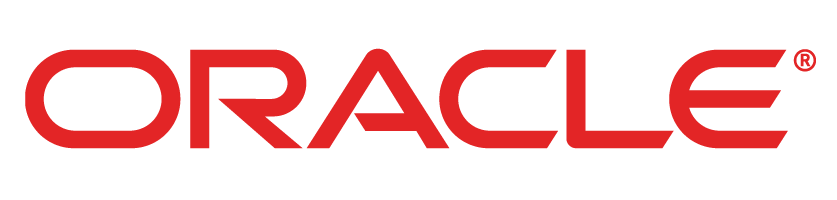 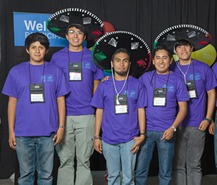 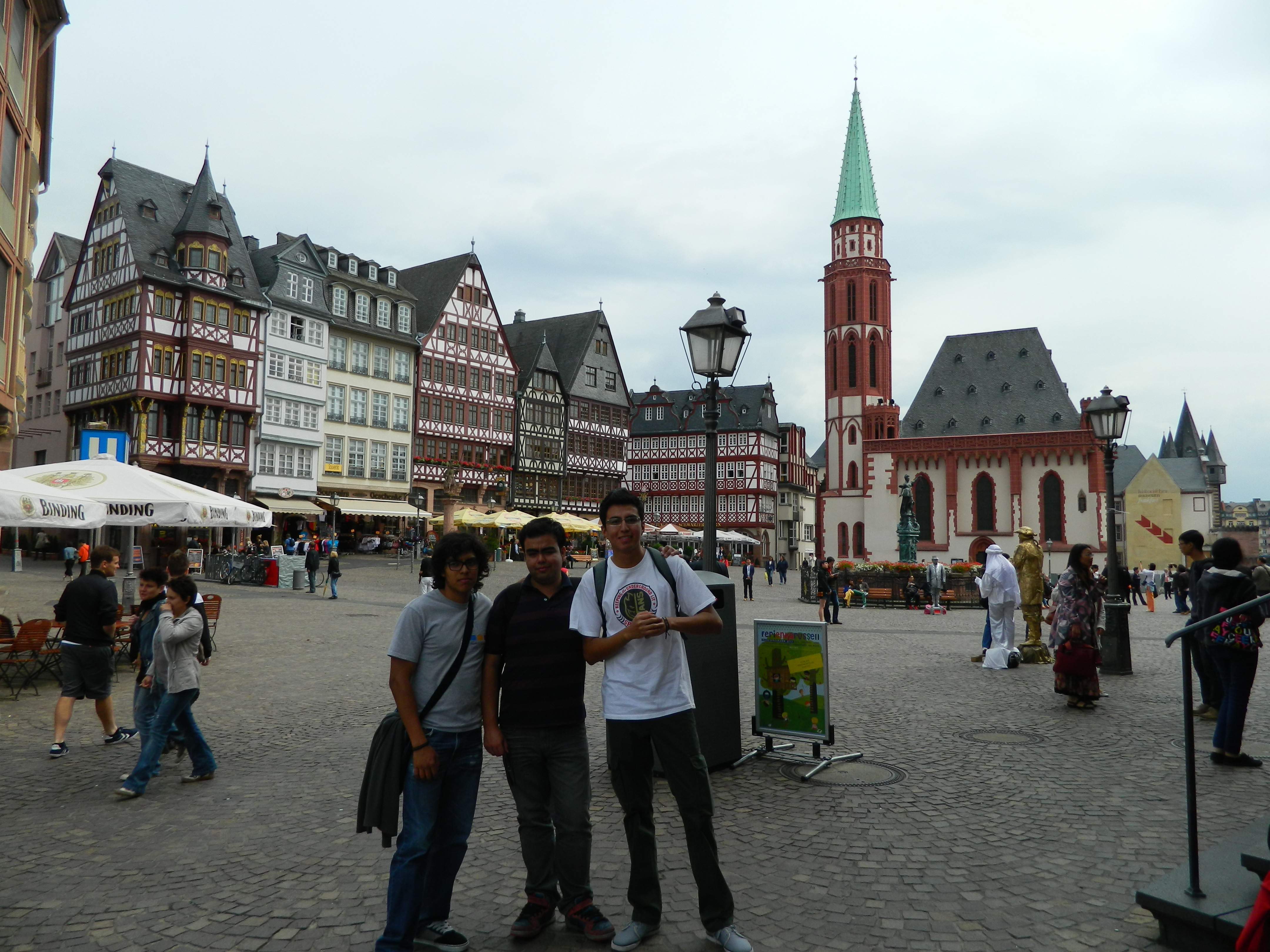 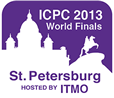 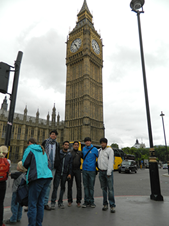 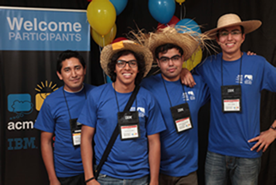 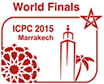 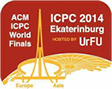 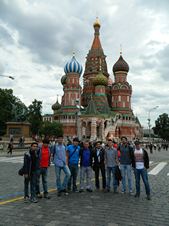 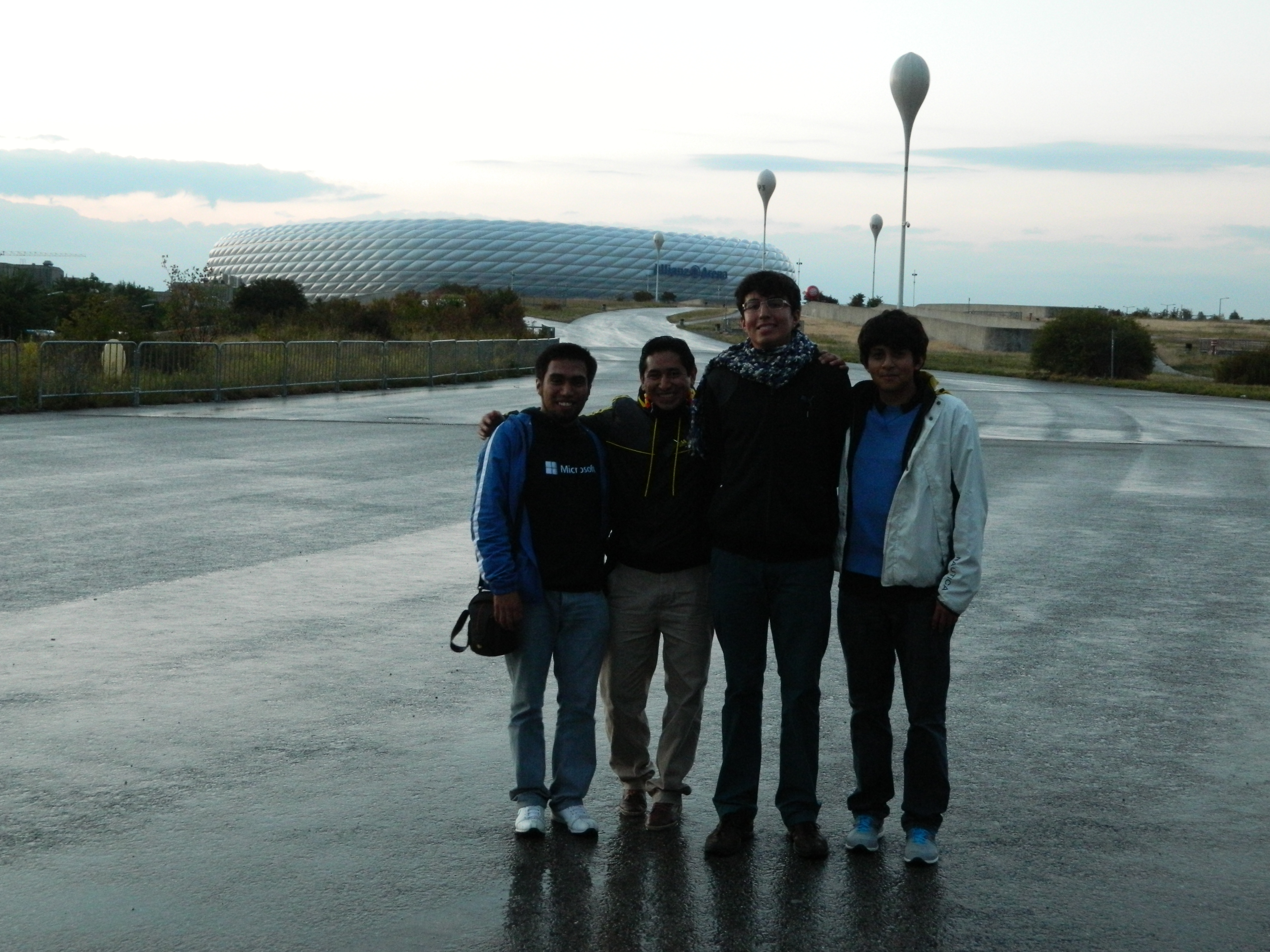 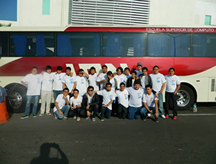 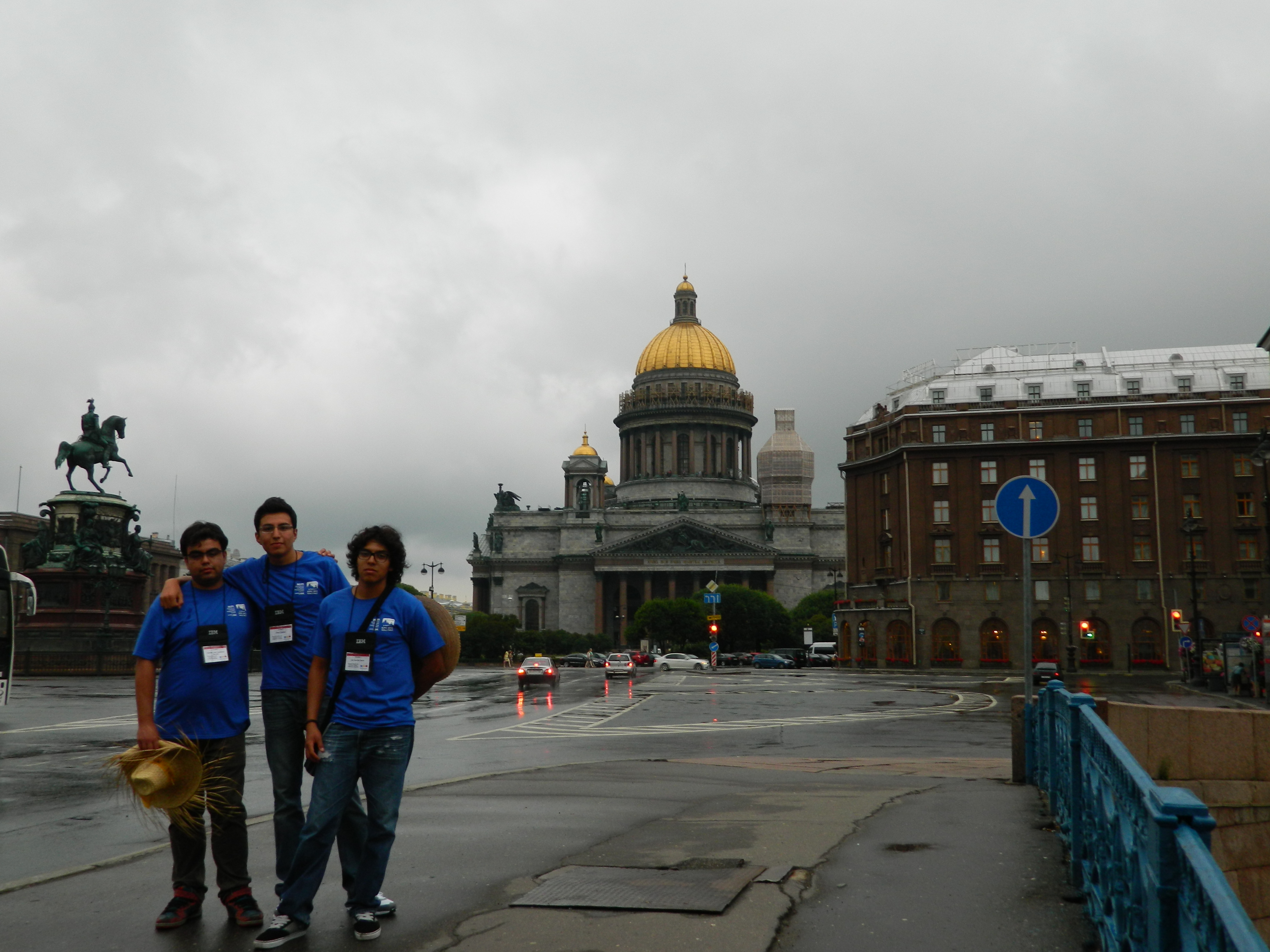 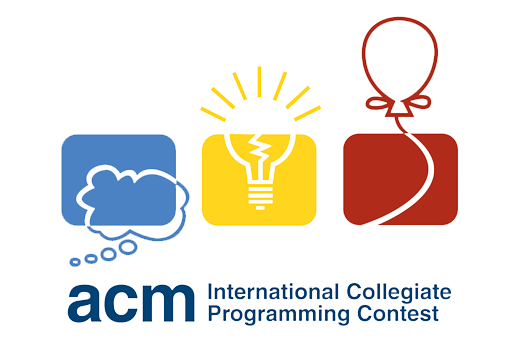 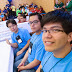 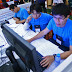 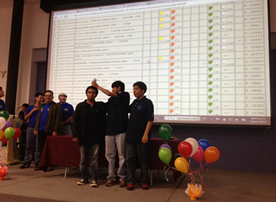 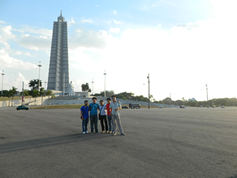 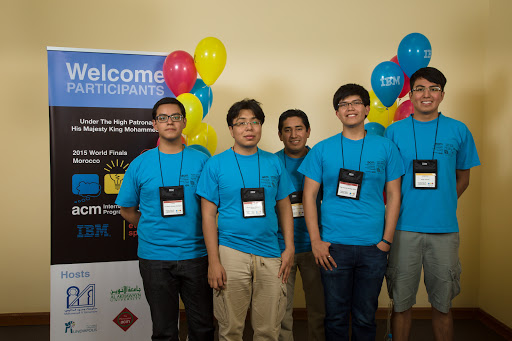 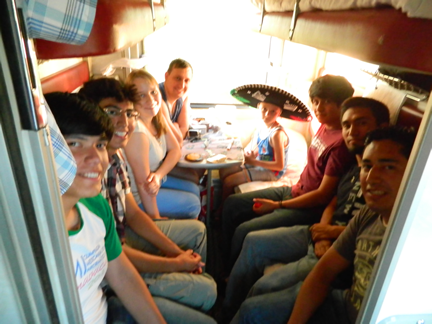 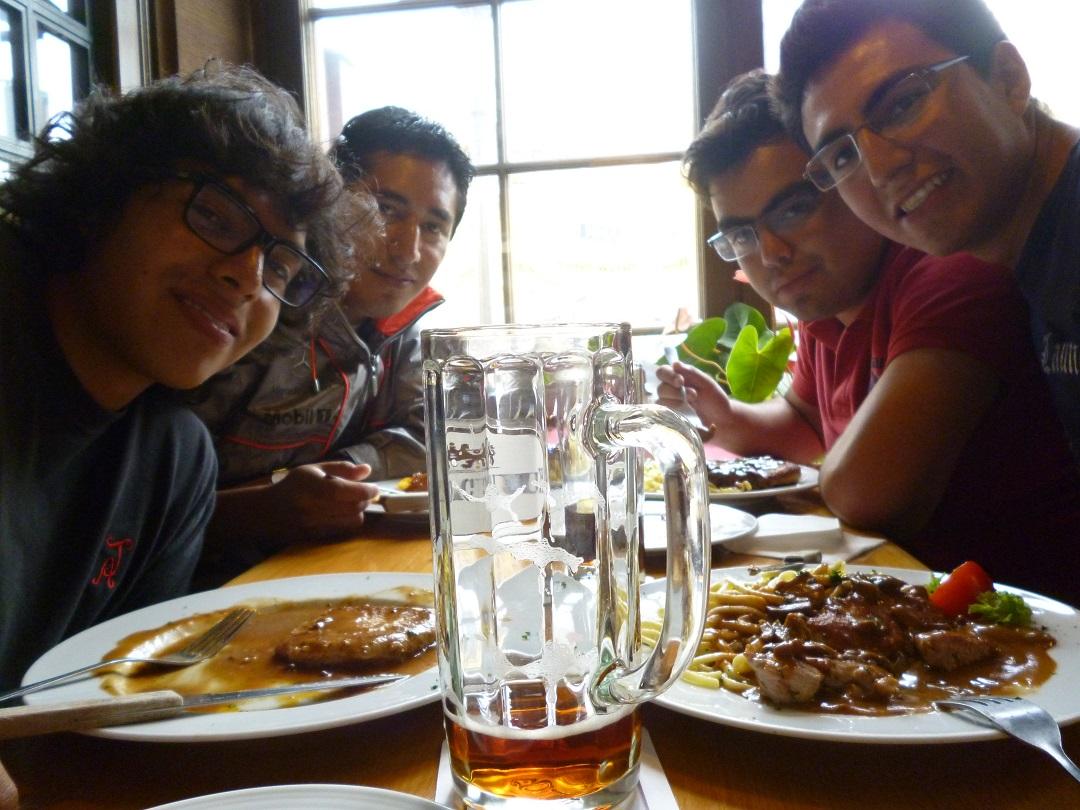 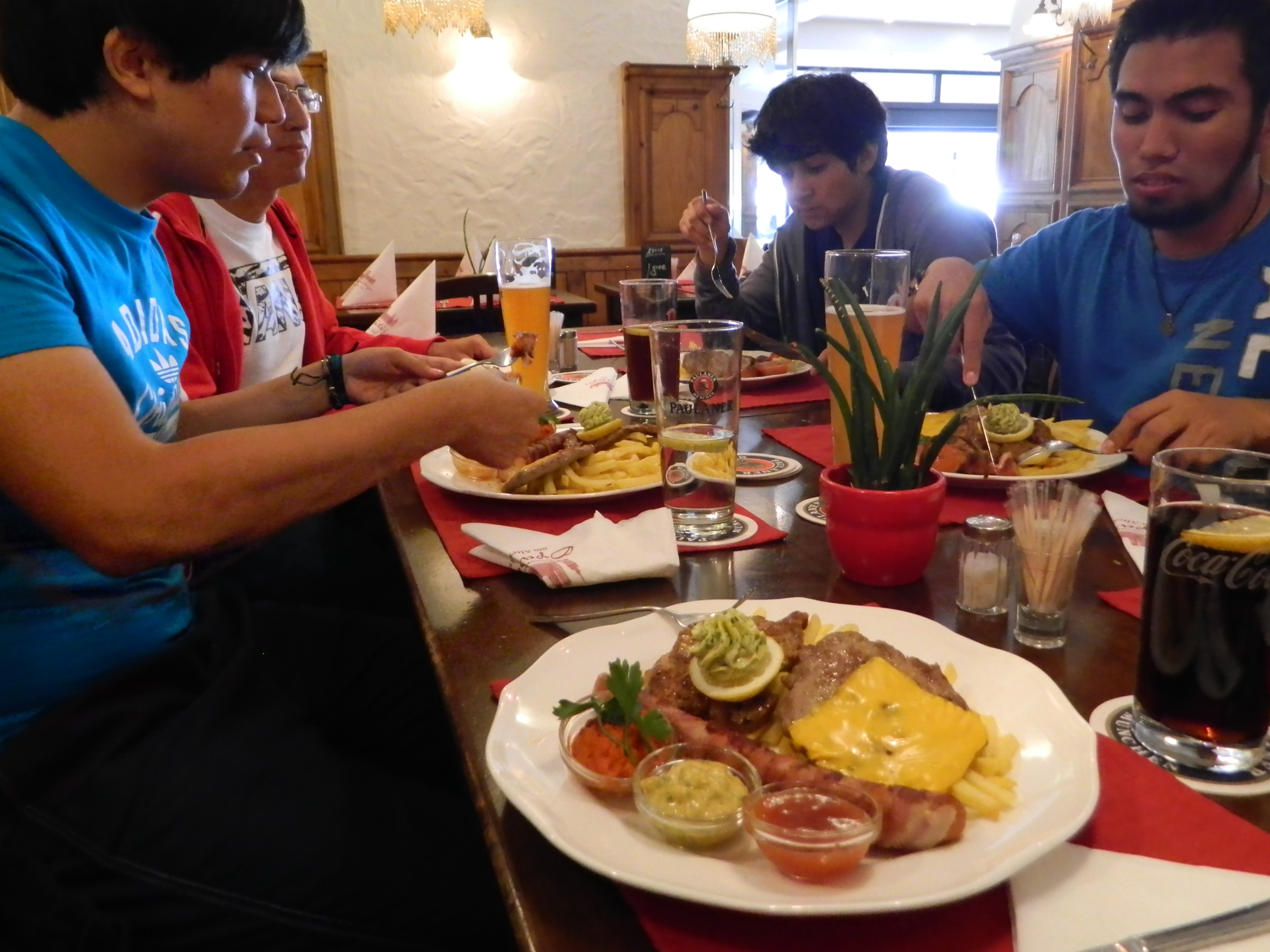 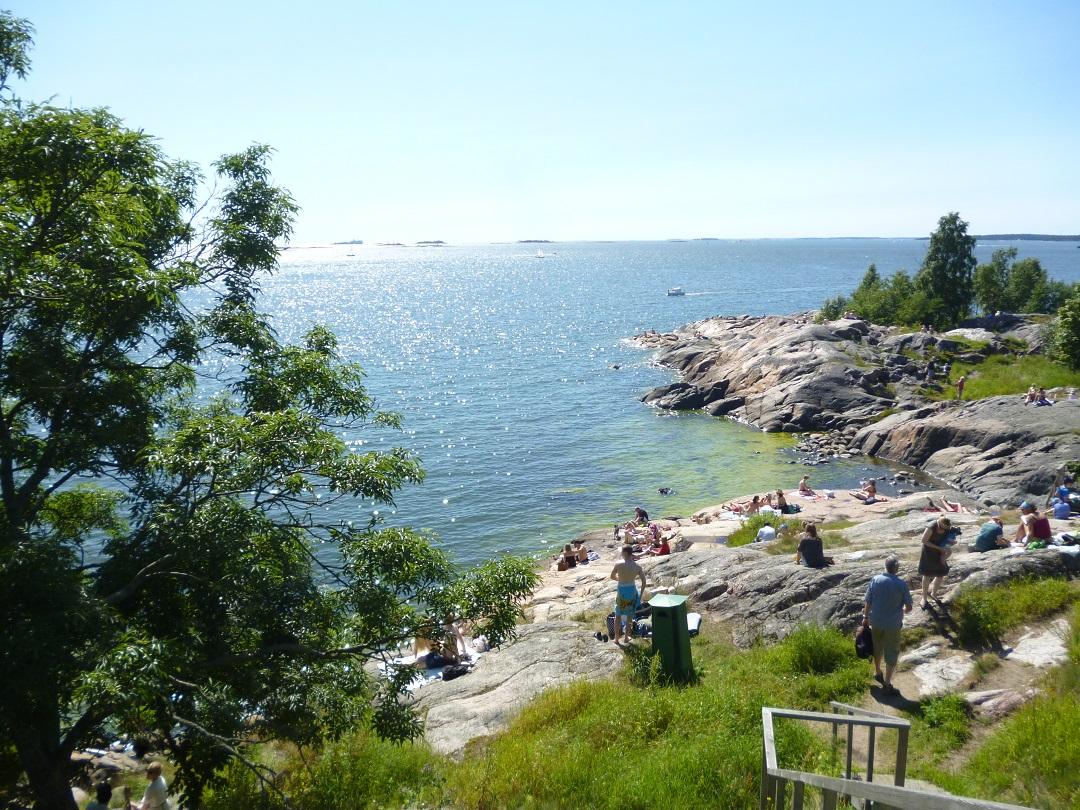 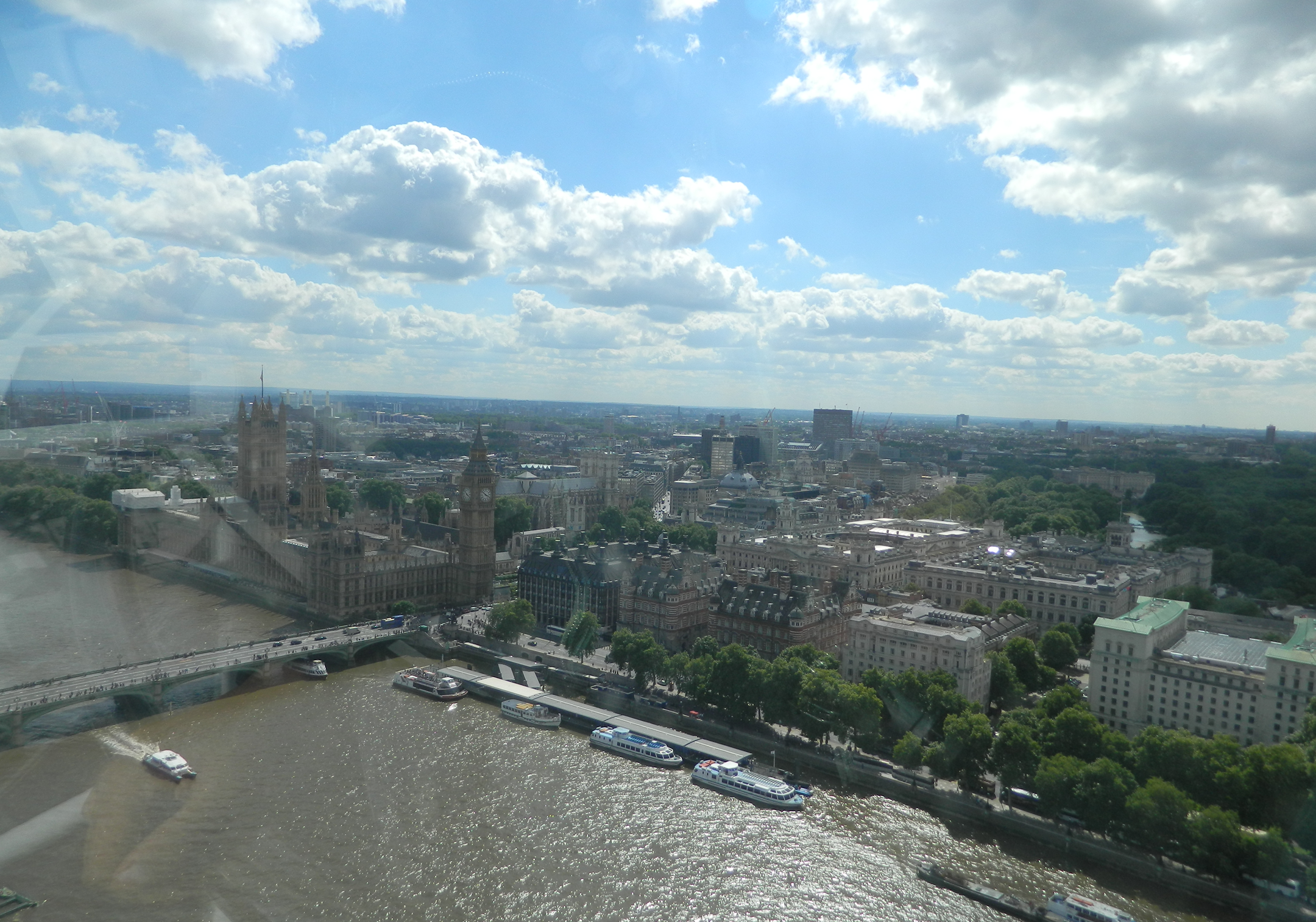 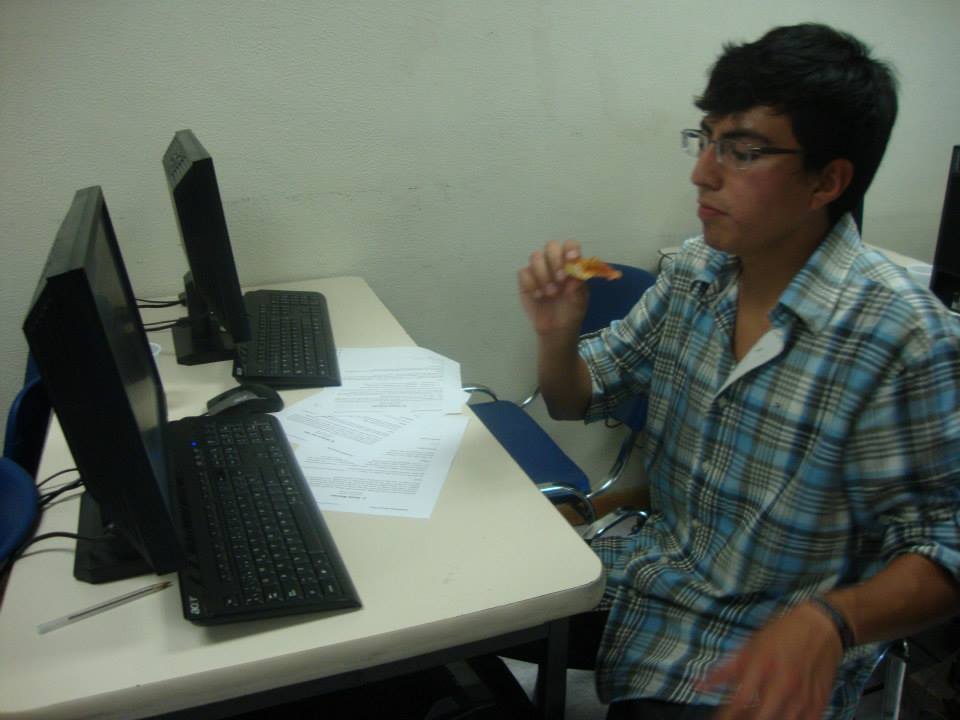 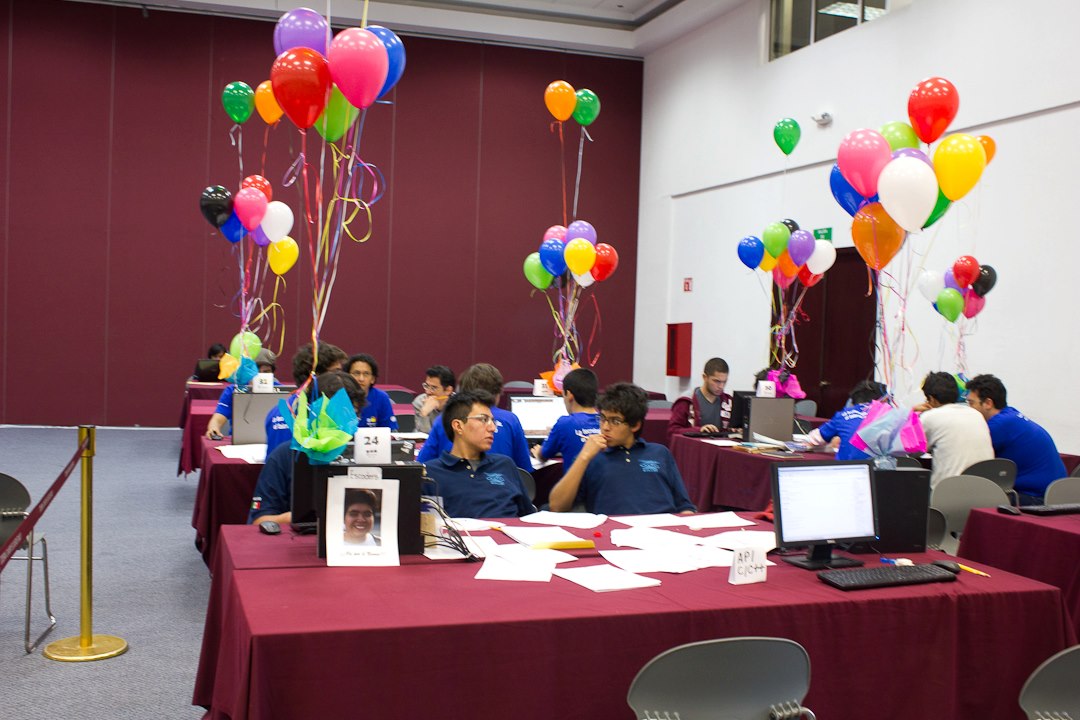 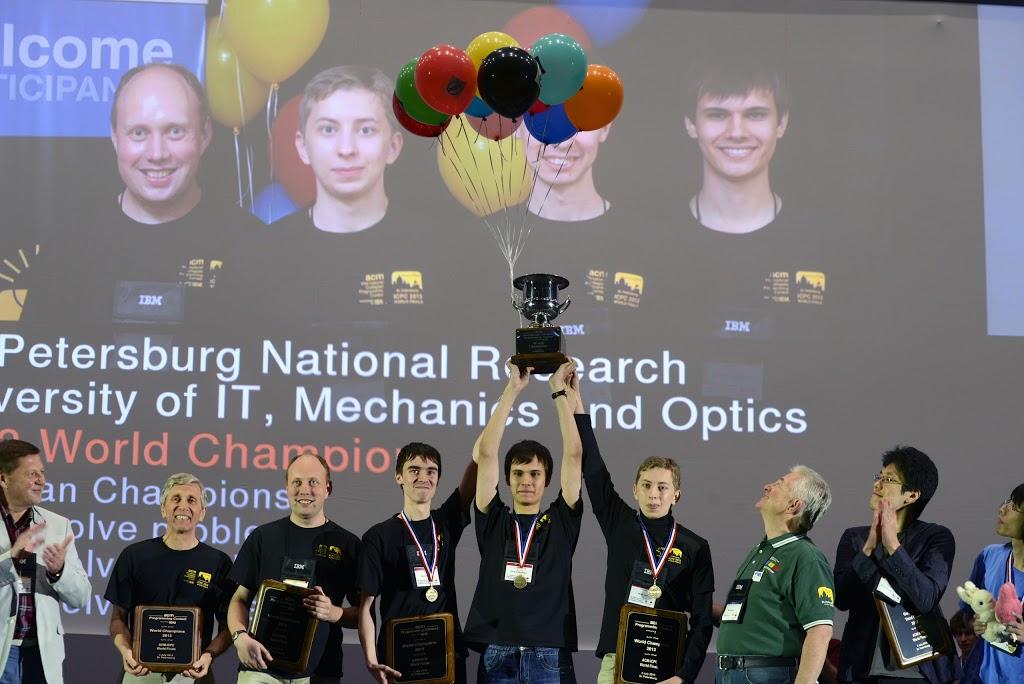 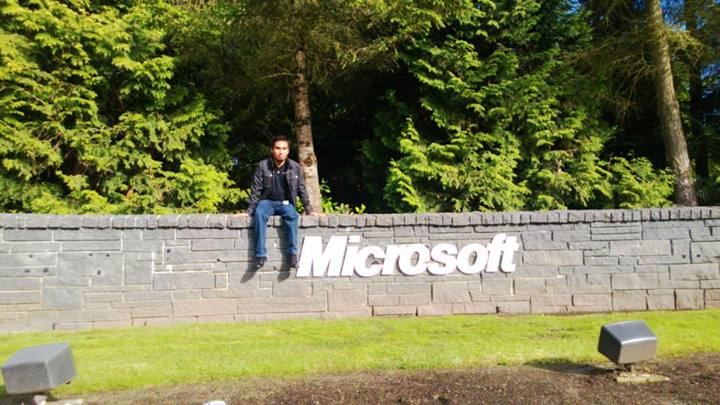 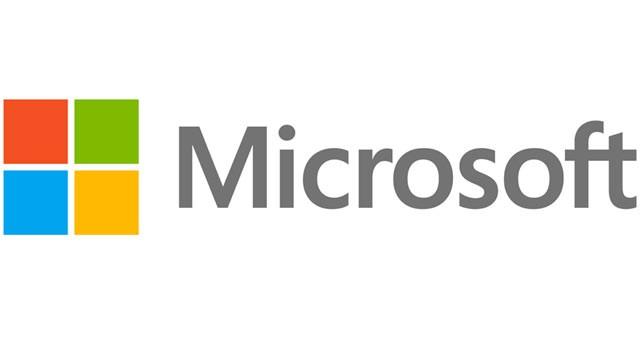 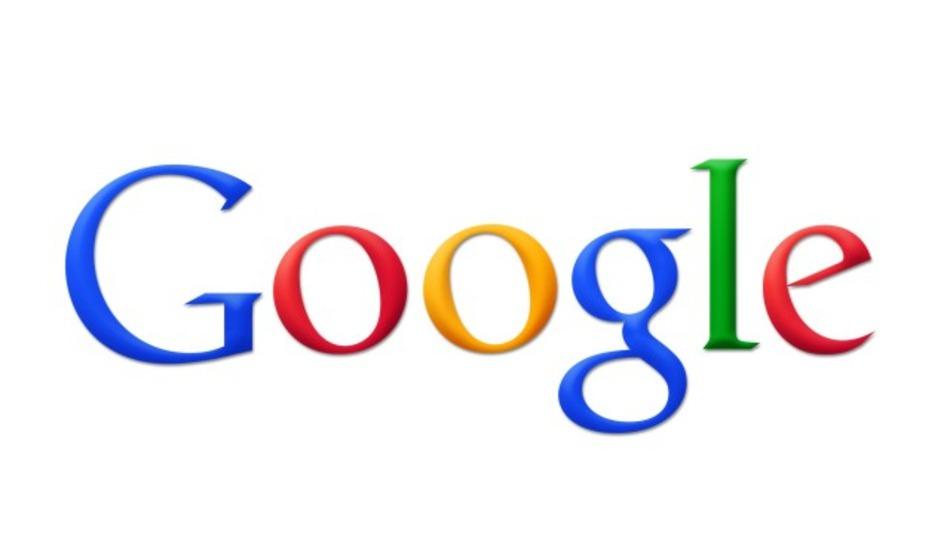 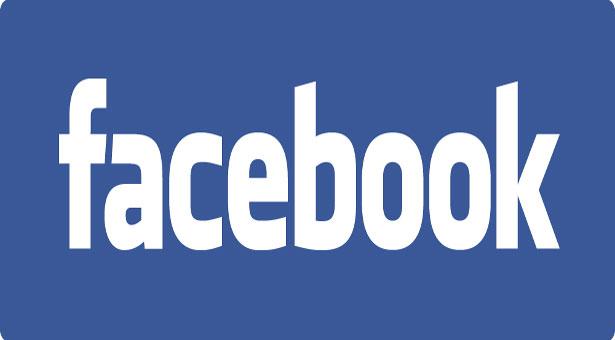 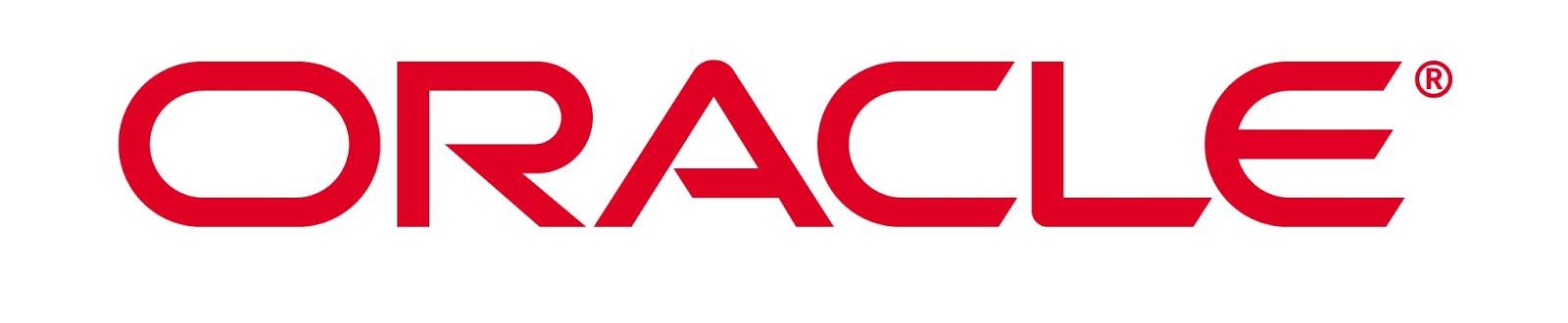 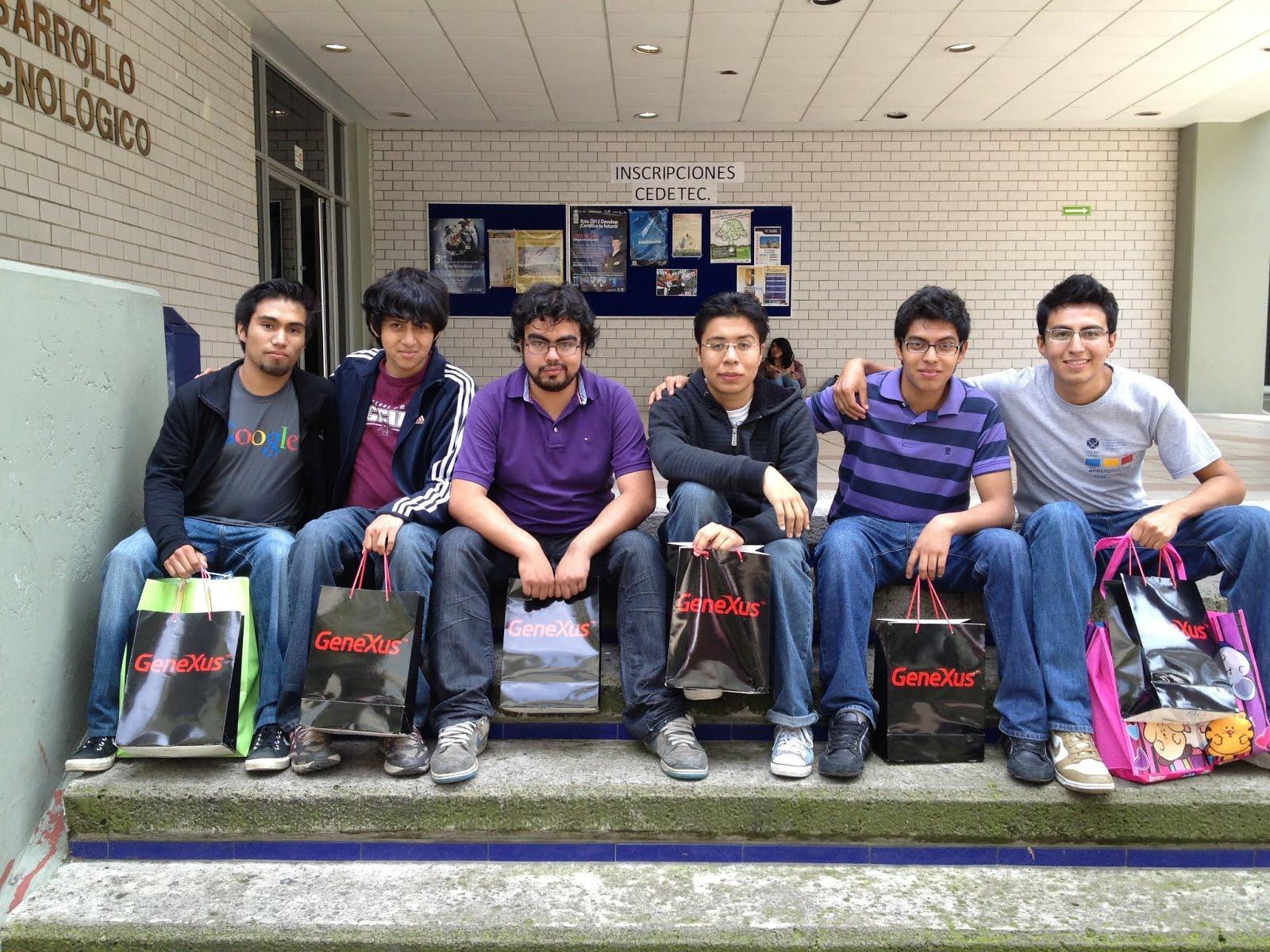 www.facebook.com/algoritmiaescom
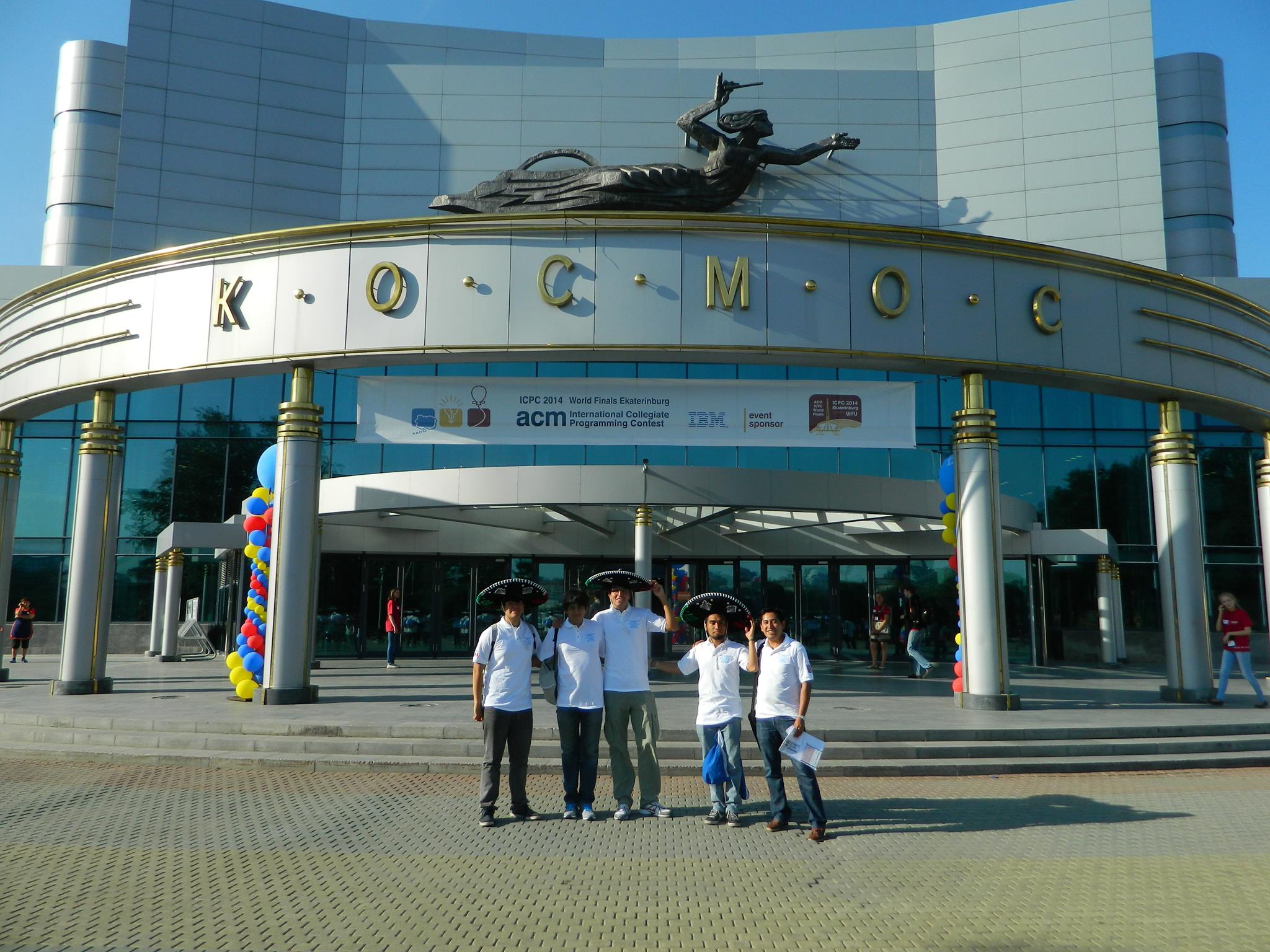 www.facebook.com/algoritmiaescom
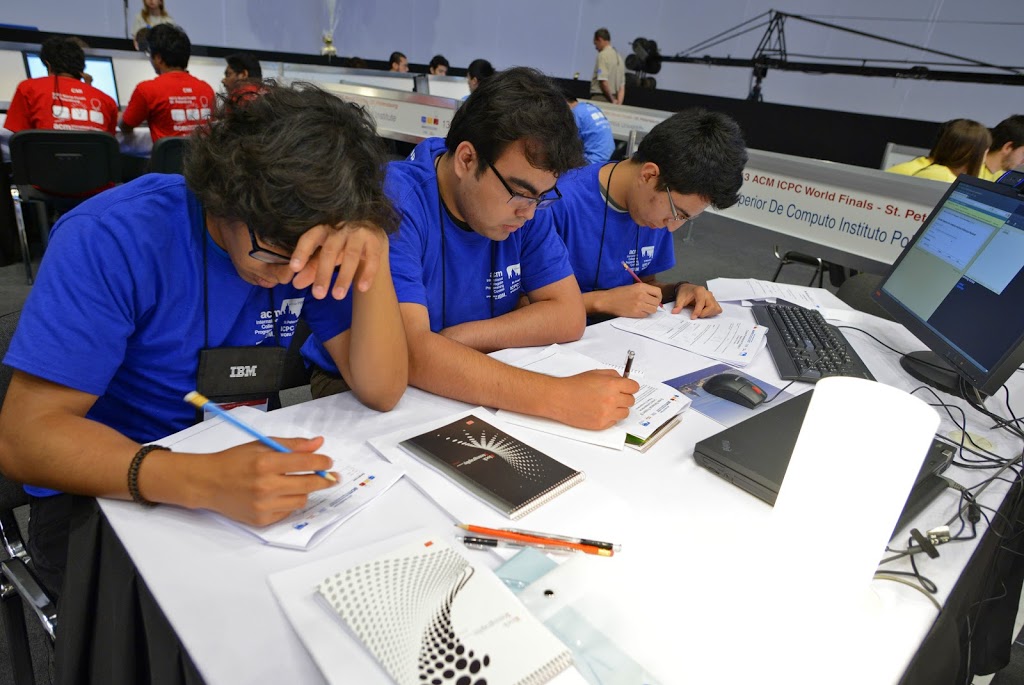 www.facebook.com/algoritmiaescom
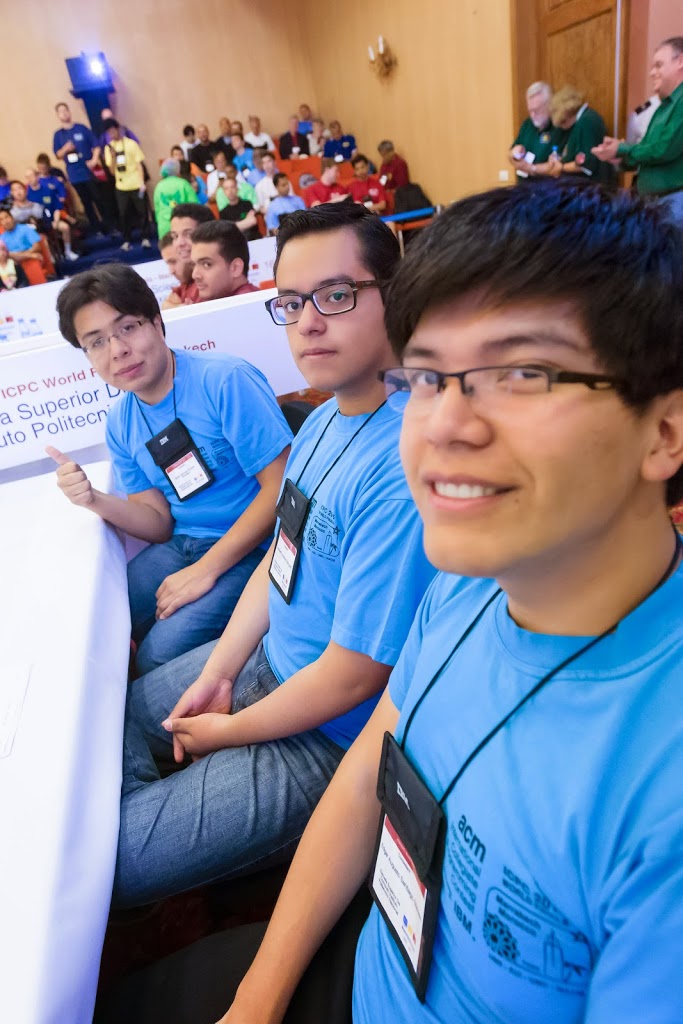 www.facebook.com/algoritmiaescom
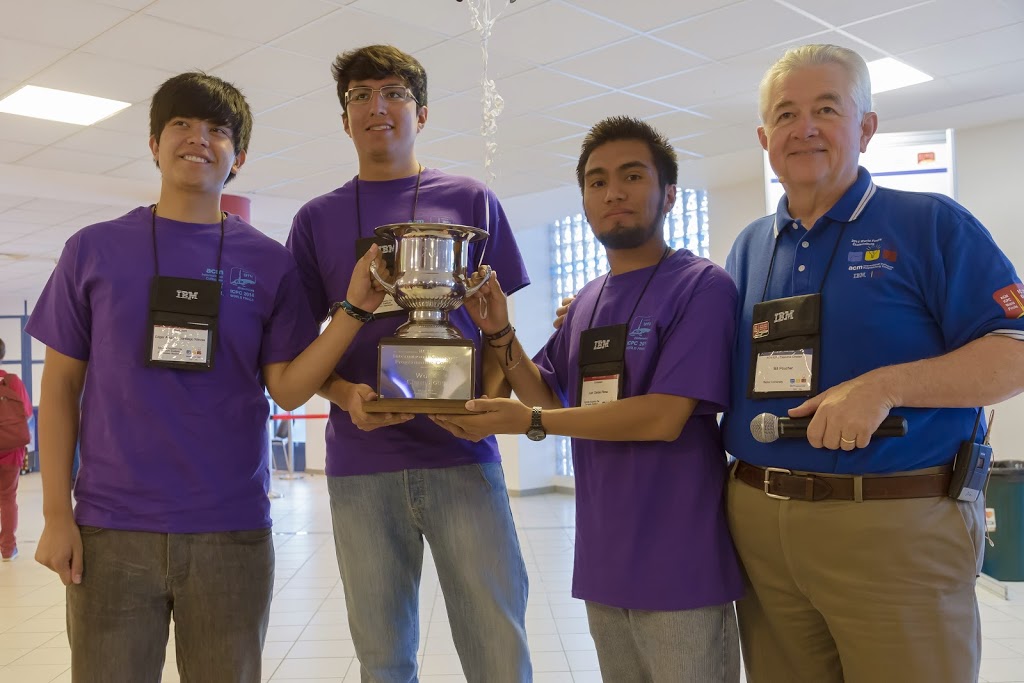 www.facebook.com/algoritmiaescom
Más información
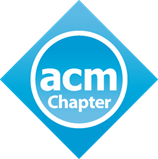 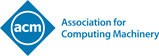 http://escom-ipn.acm.org
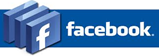 https://www.facebook.com/algoritmiaescom
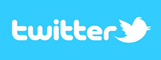 @AlgoritmiaESCOM